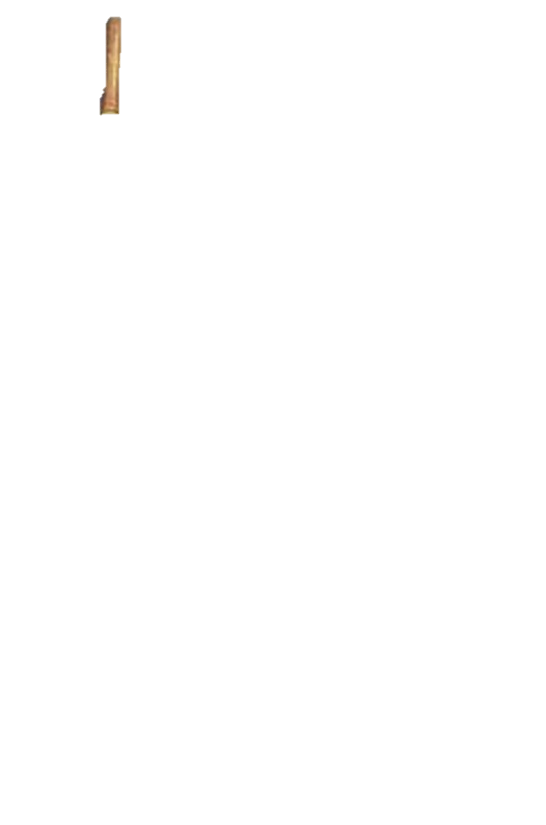 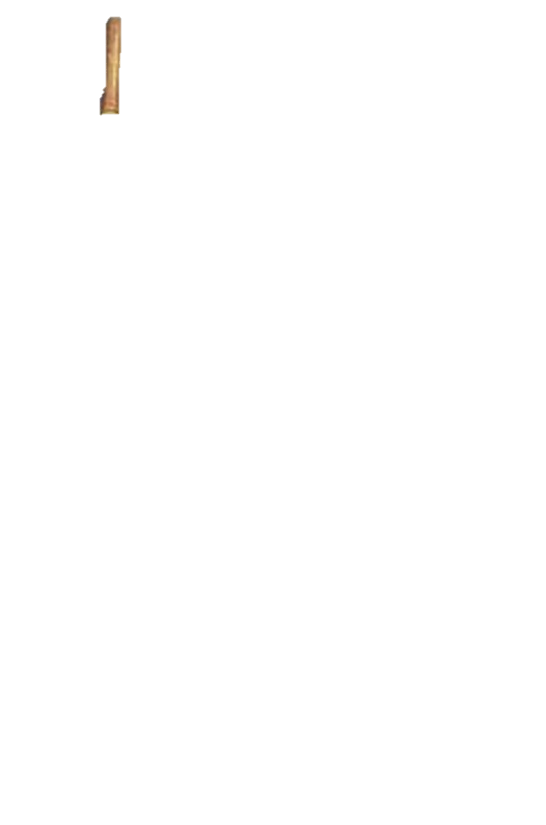 A free CD of this message will be available immediately following the service
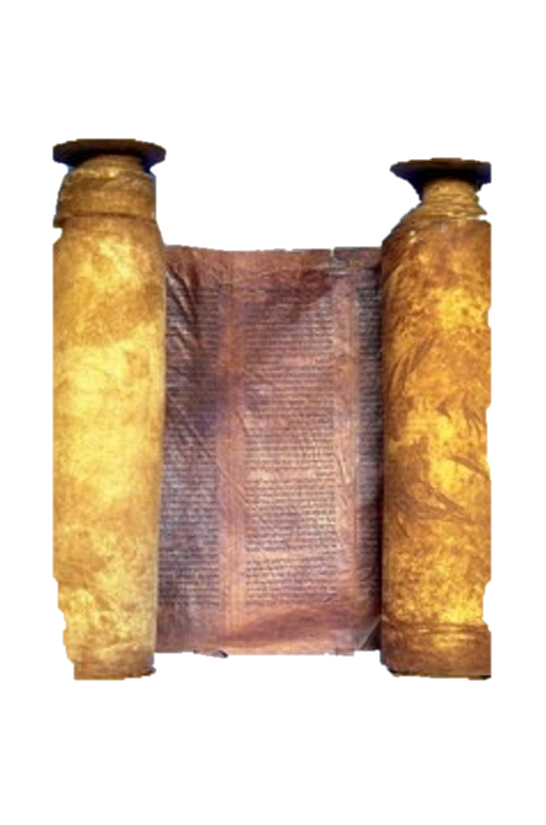 2 Kings
8-10
A podcast will also be available later this week at calvaryokc.com
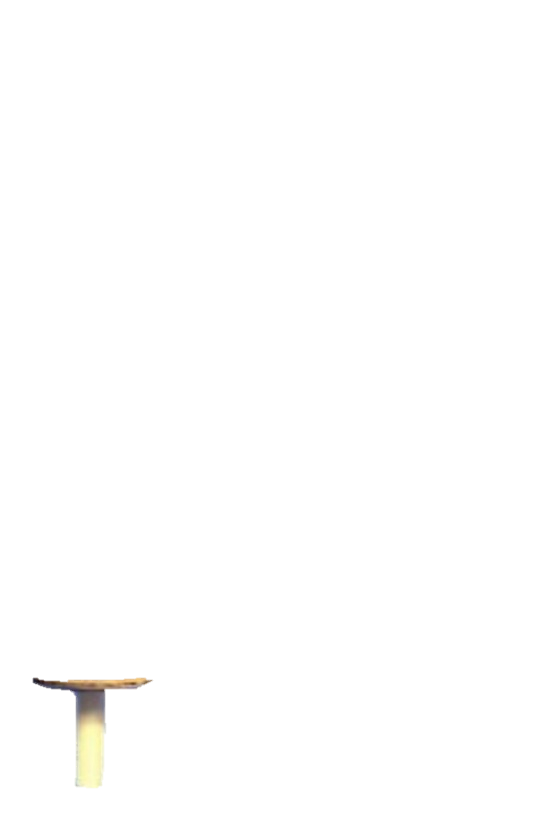 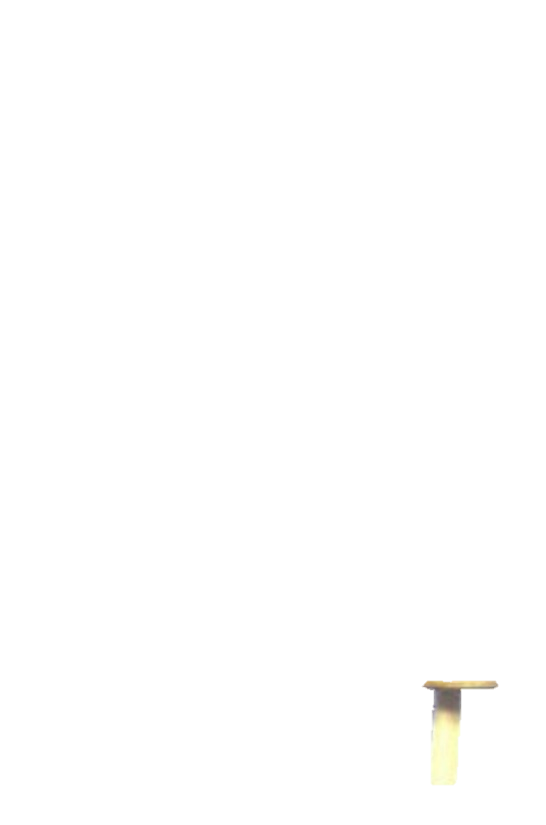 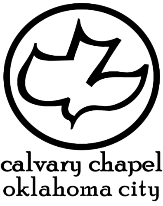 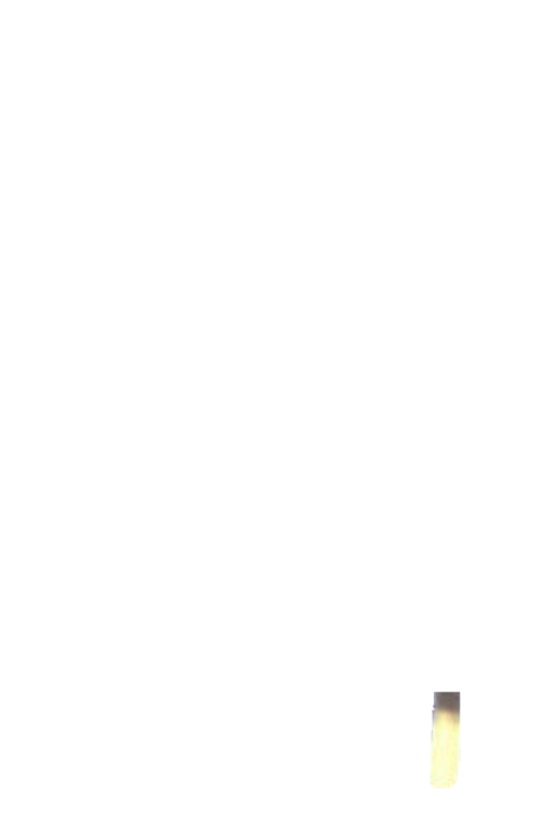 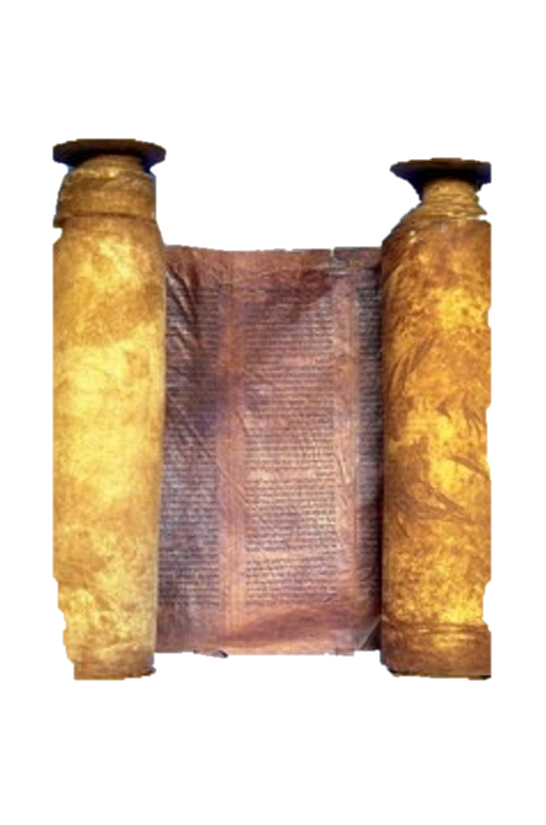 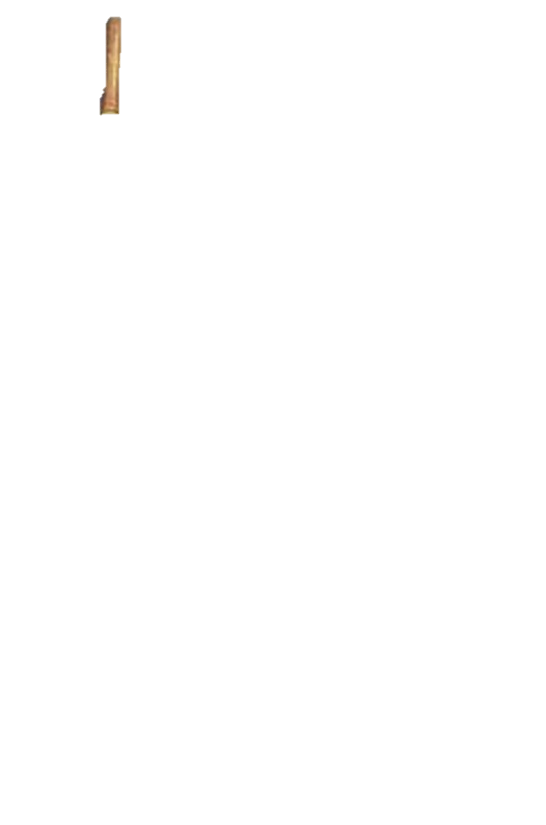 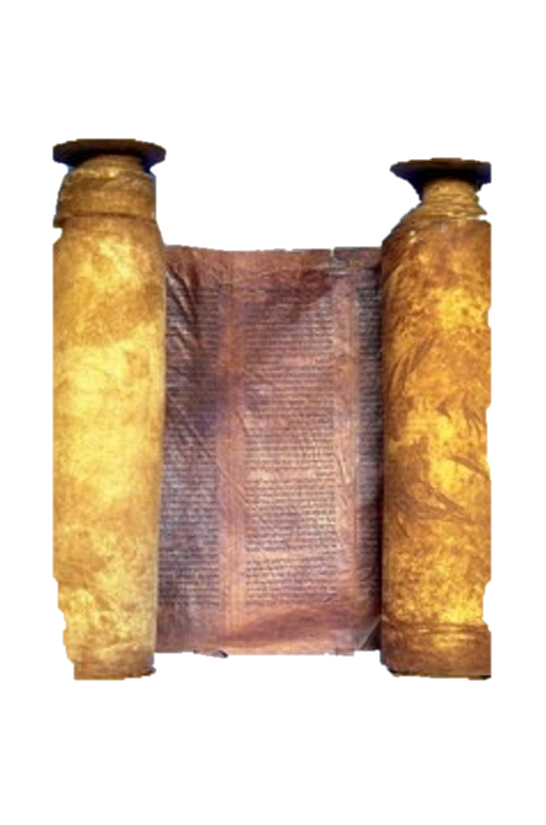 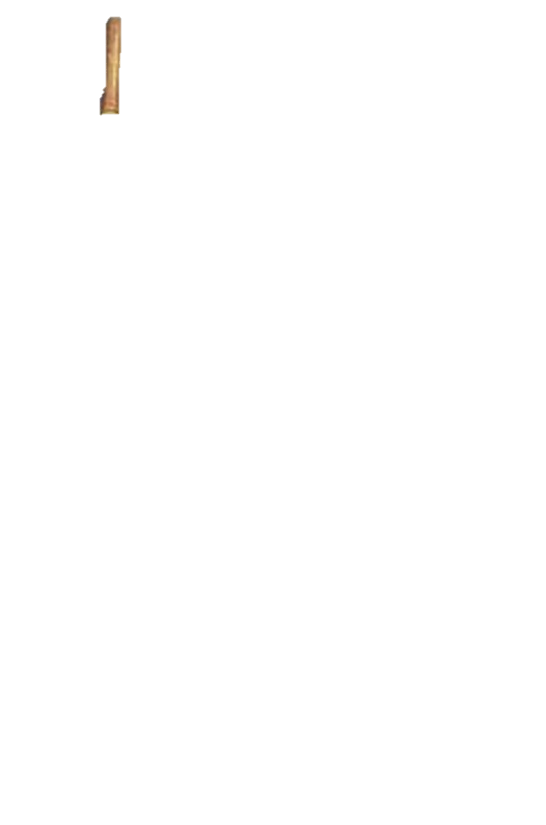 Chuck Smith ~ “When we choose to go our own way, we become entrapped.”
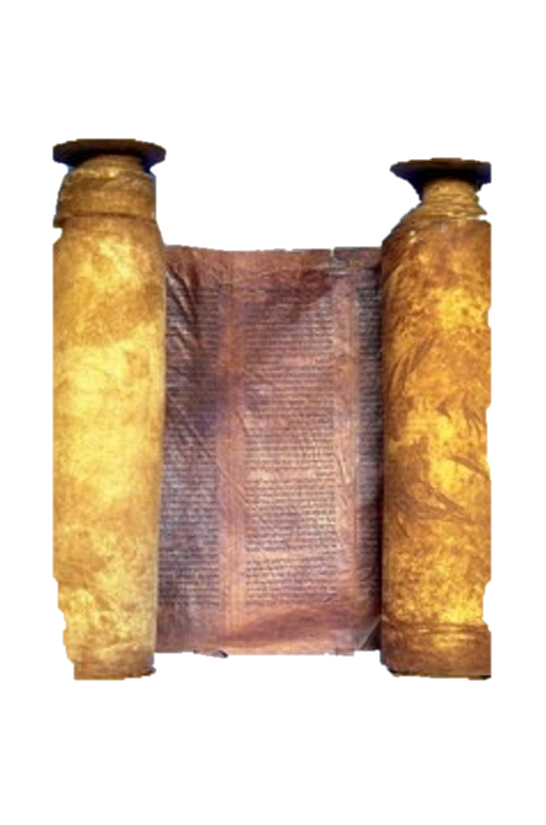 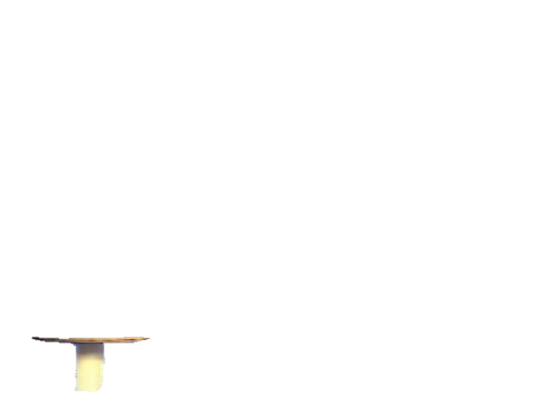 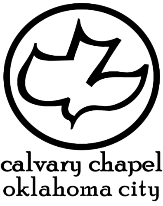 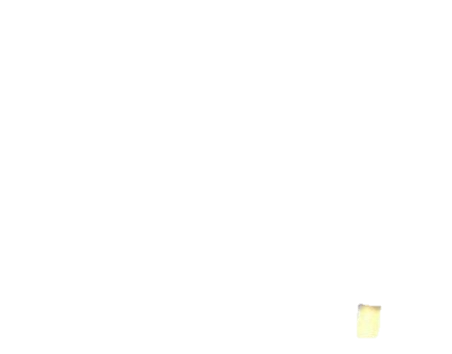 2 kings 8-10
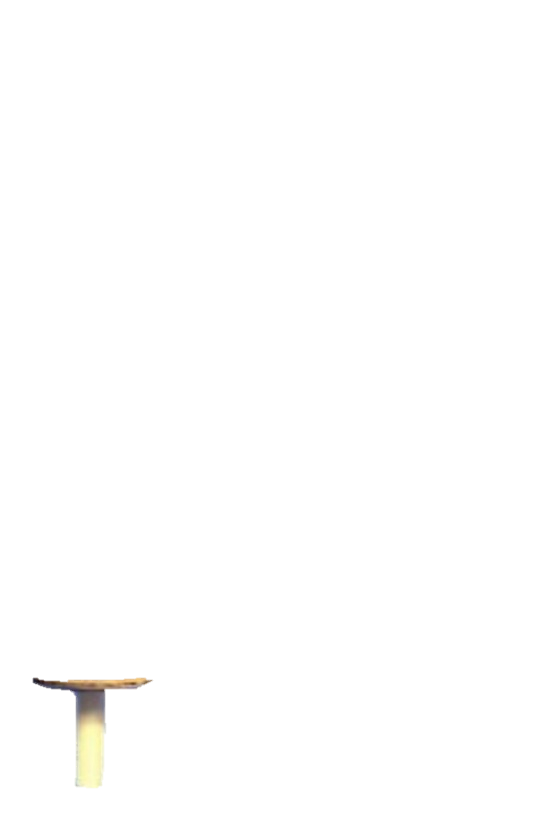 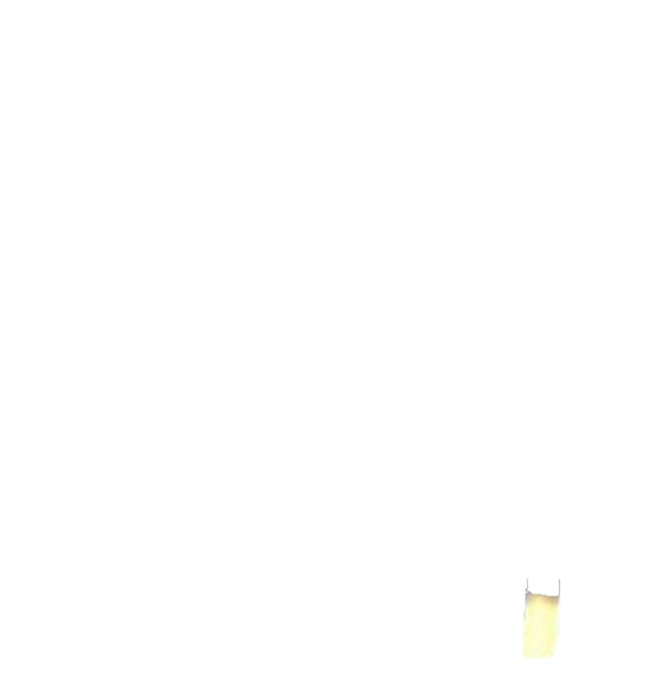 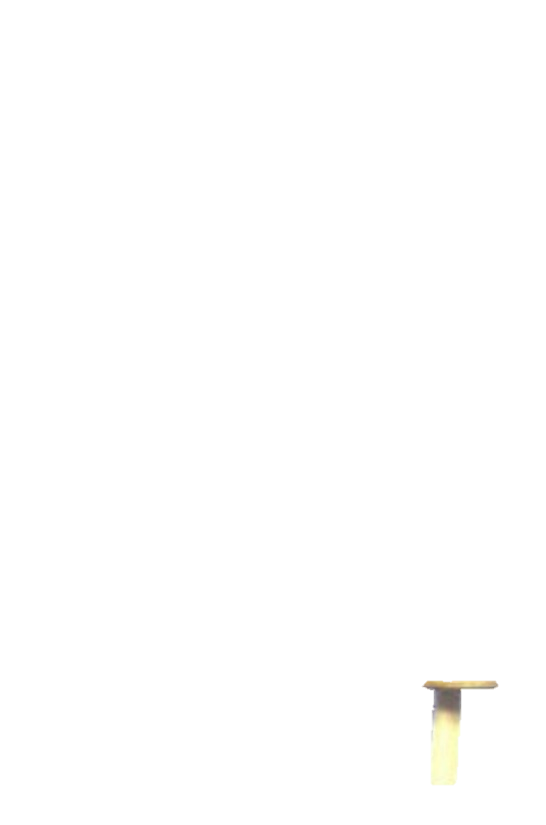 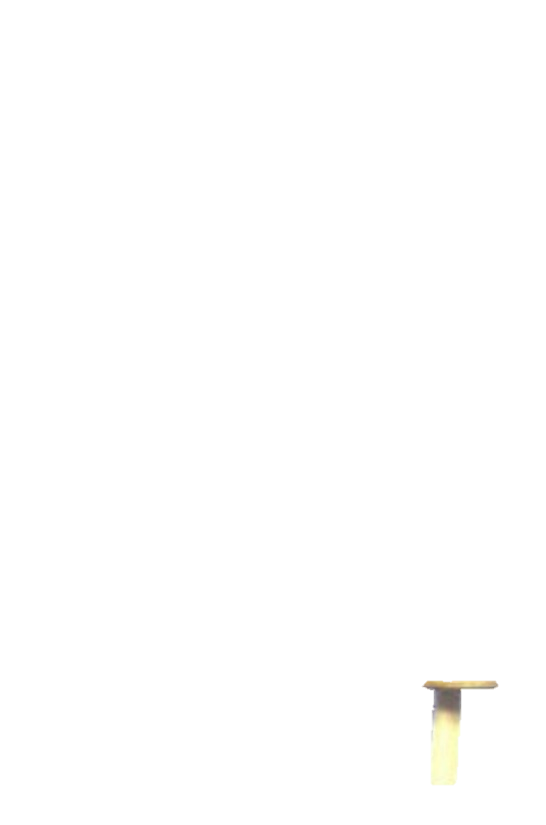 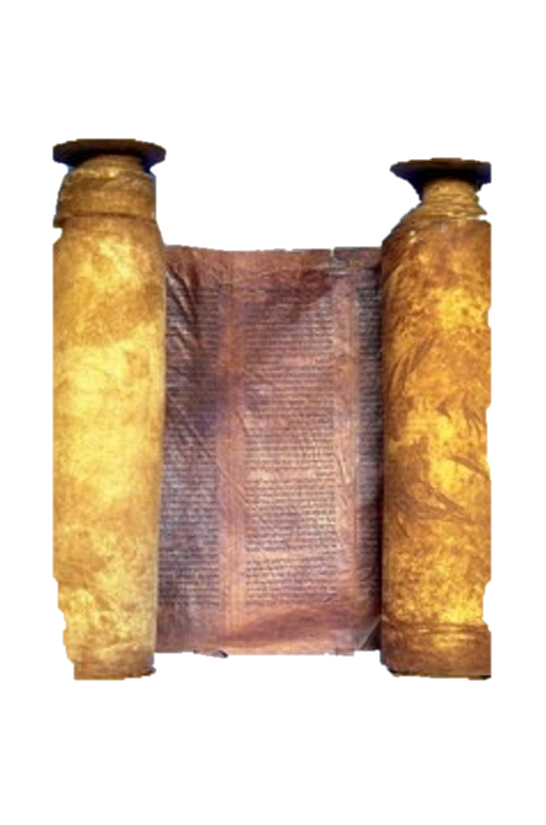 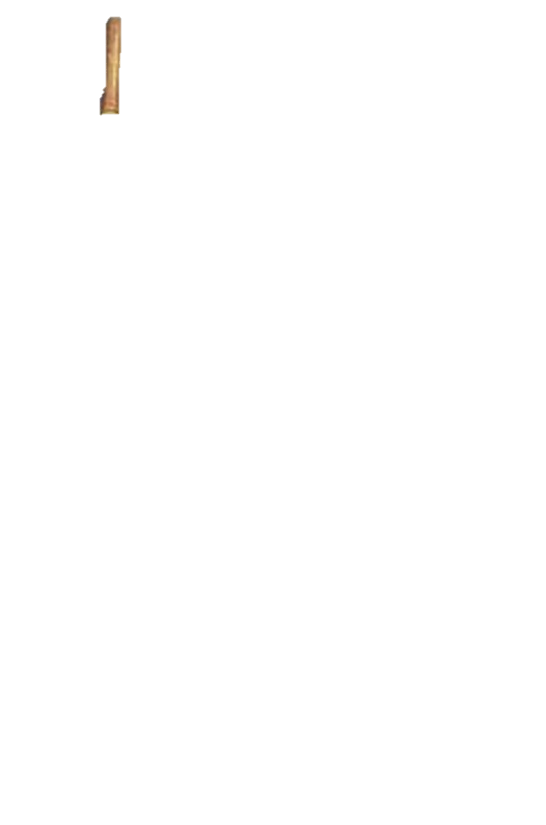 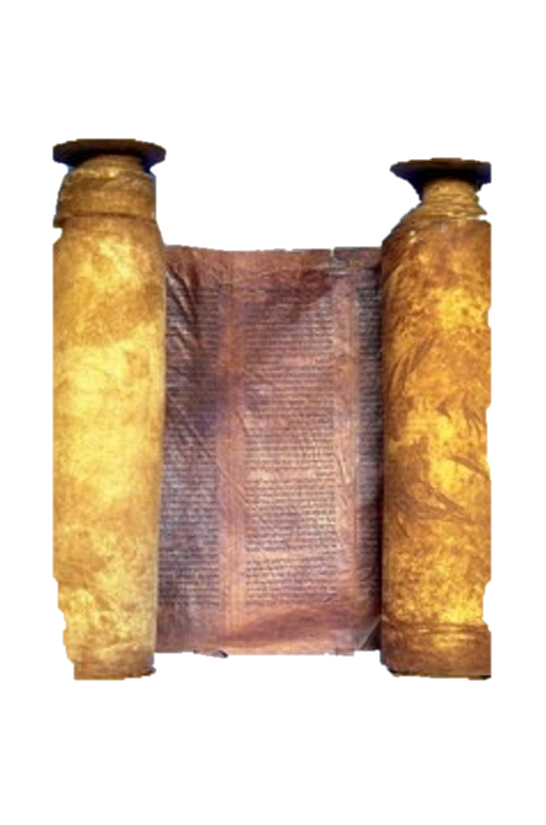 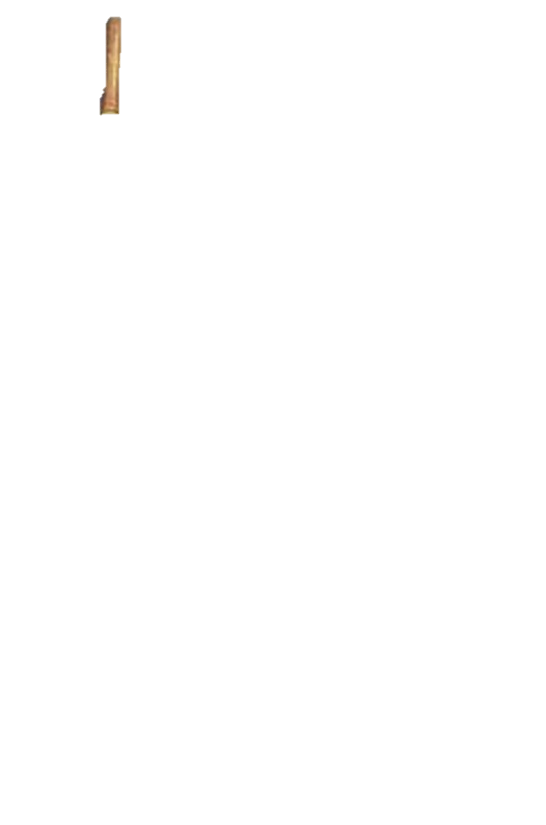 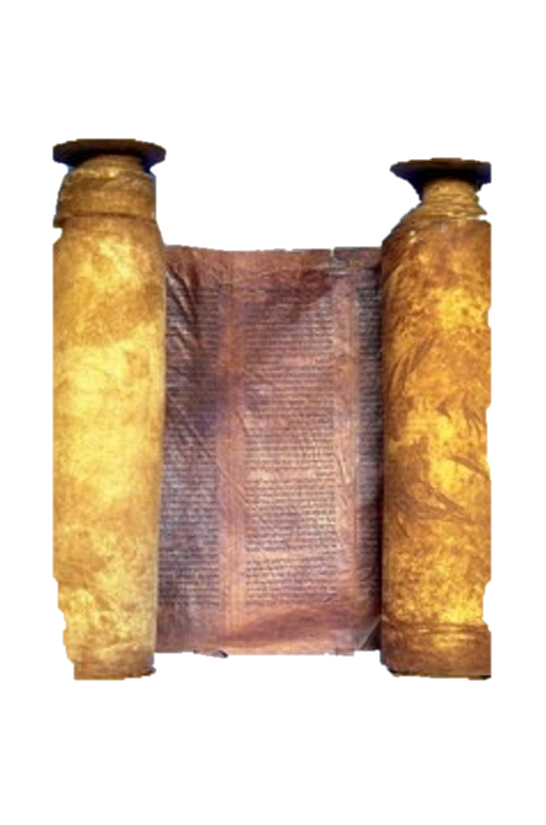 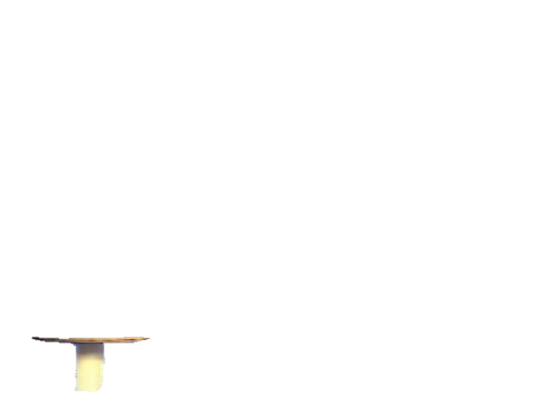 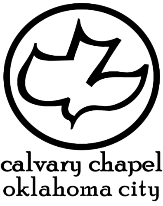 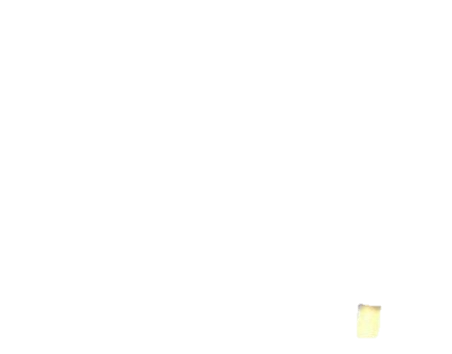 2 kings 8-10
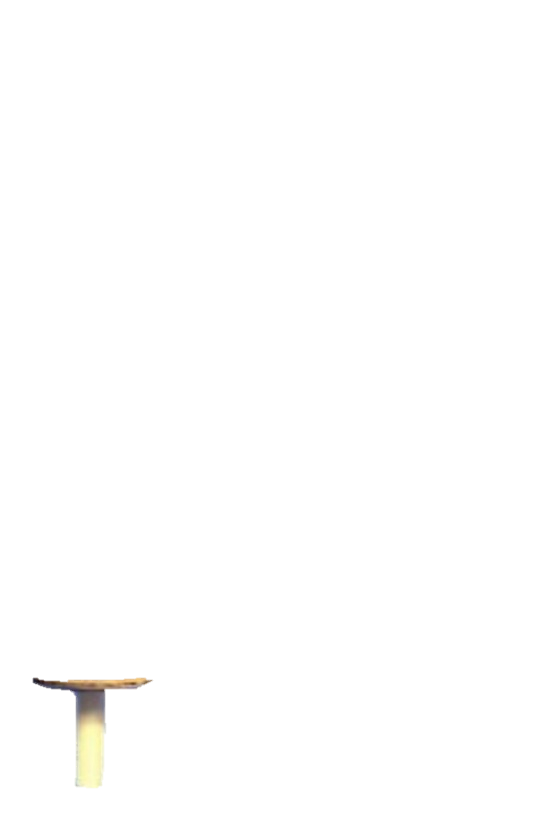 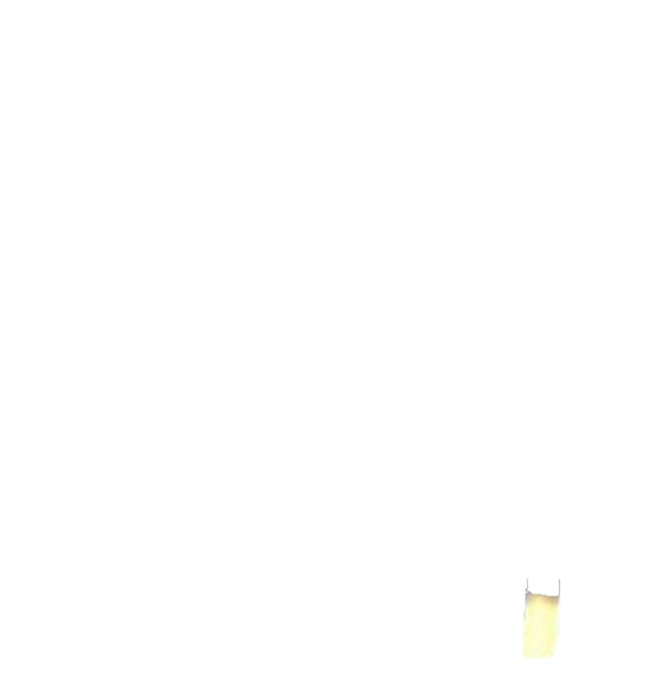 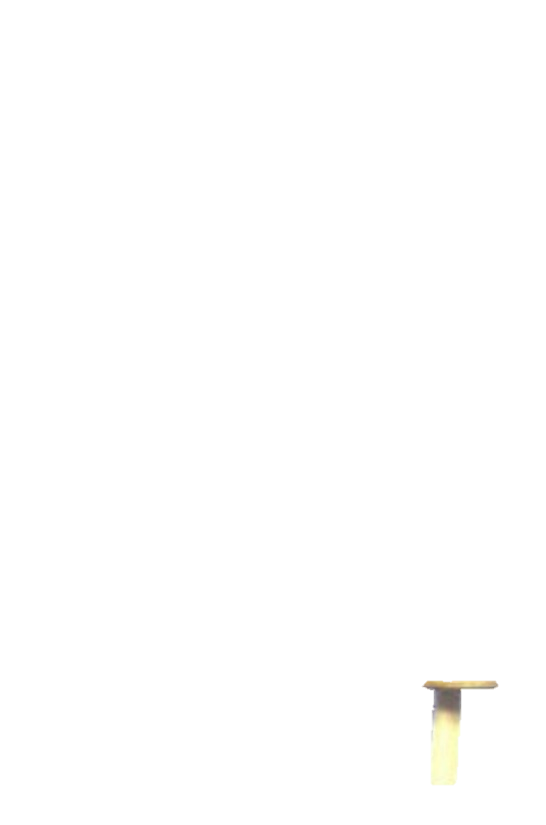 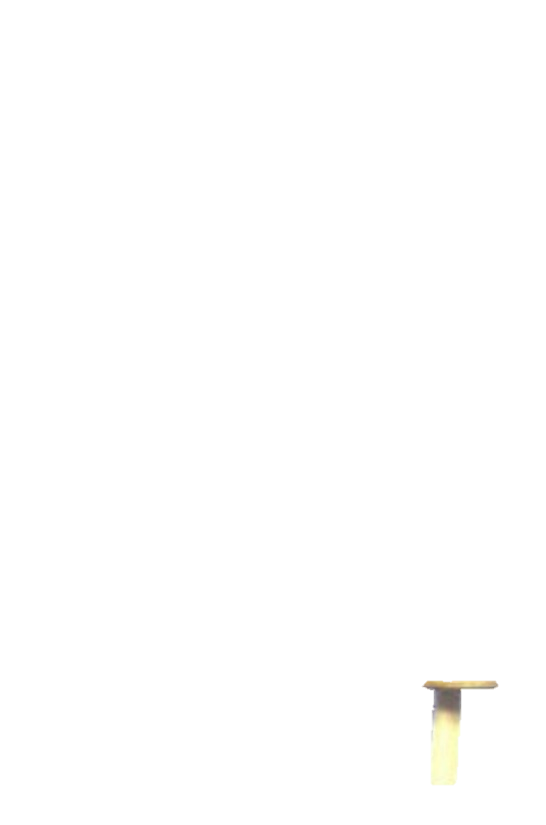 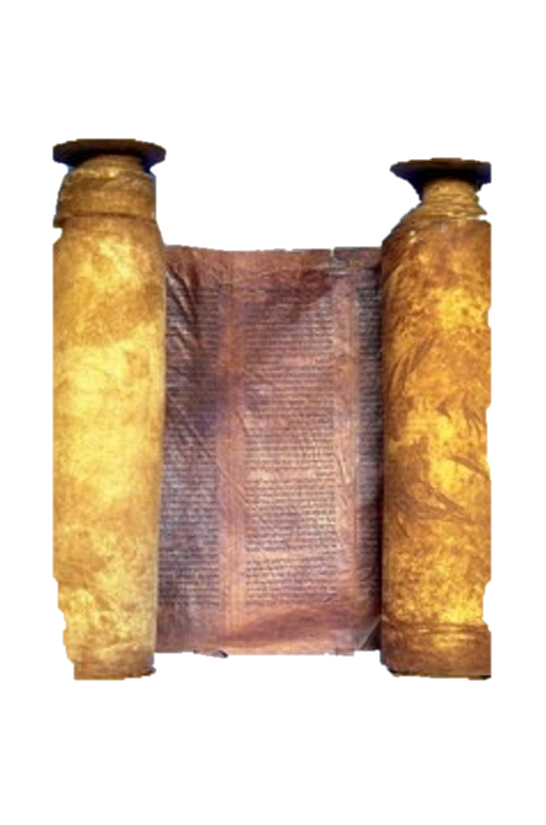 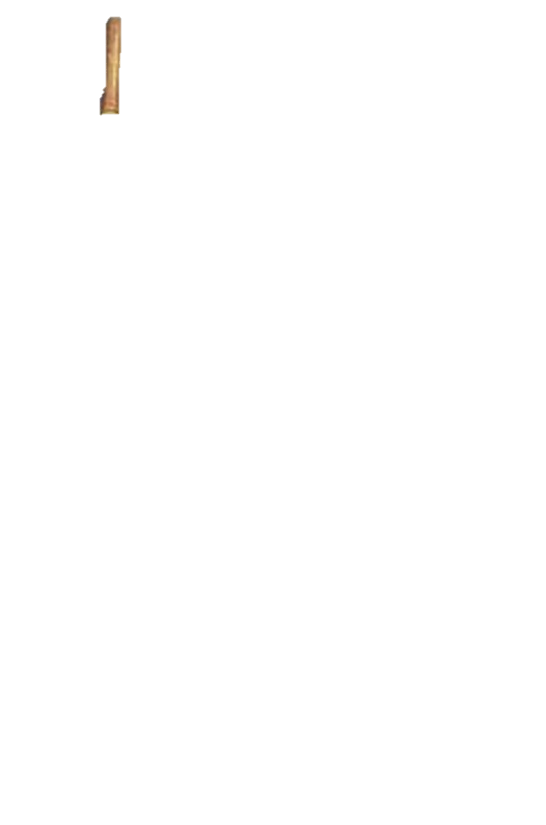 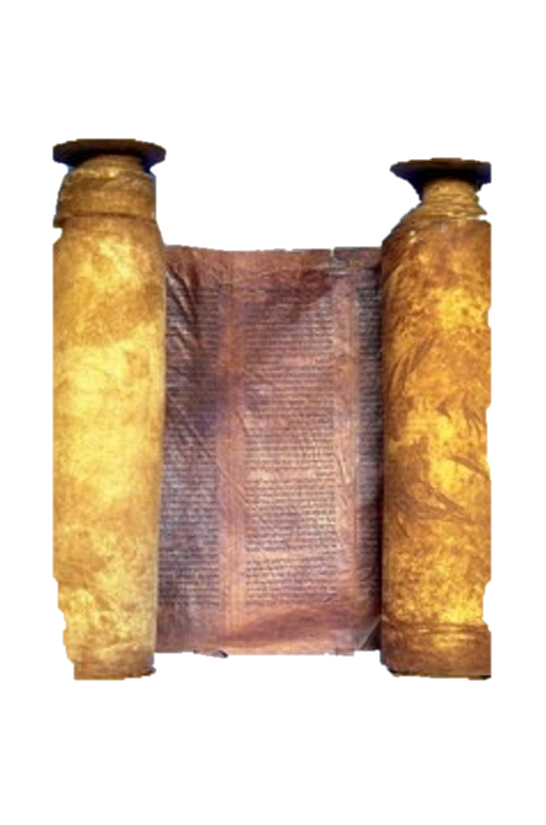 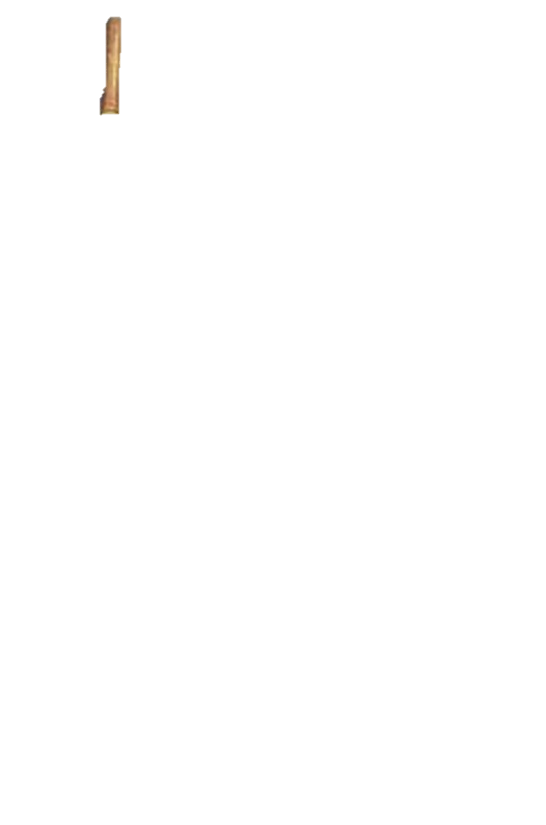 Ahab
Jehoshaphat
Jehoram
Ahaziah
Jehoram
Athaliah
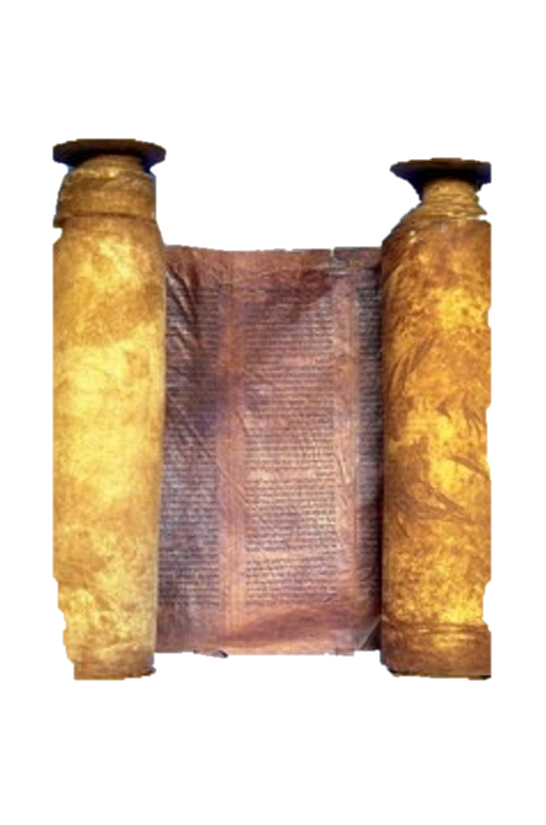 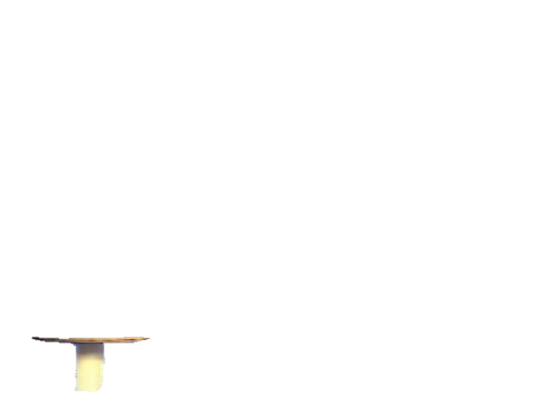 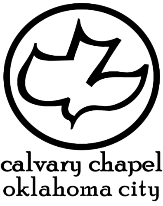 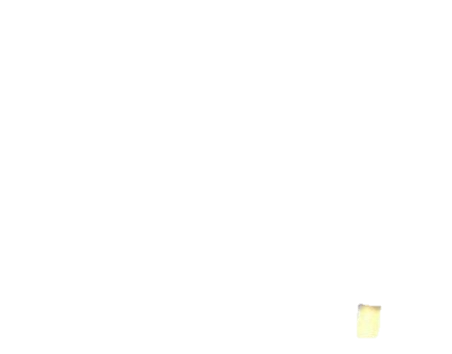 2 kings 8-10
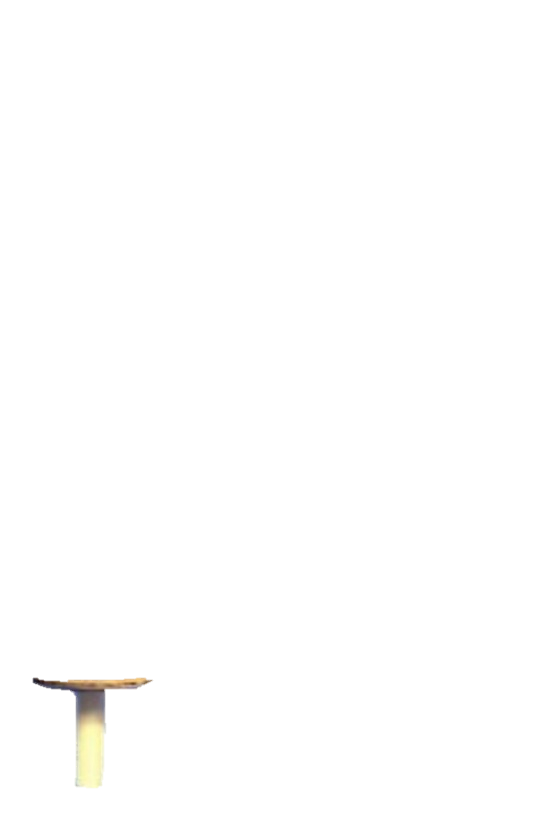 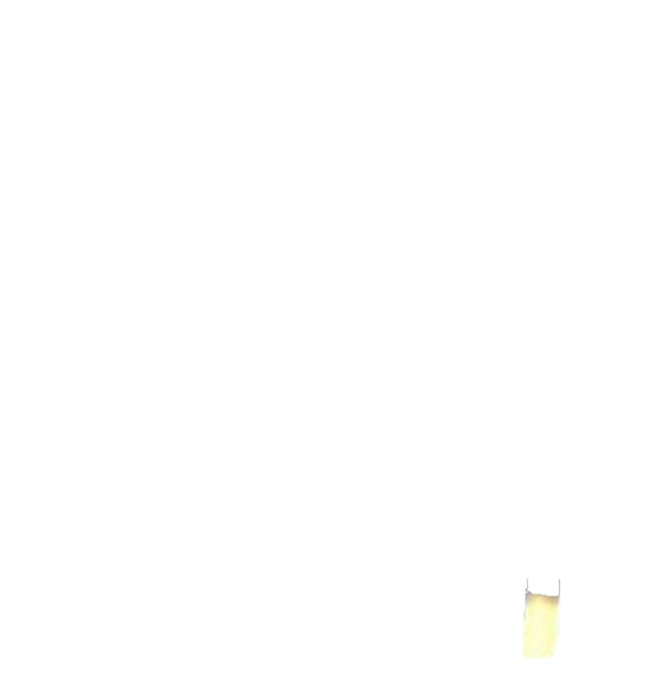 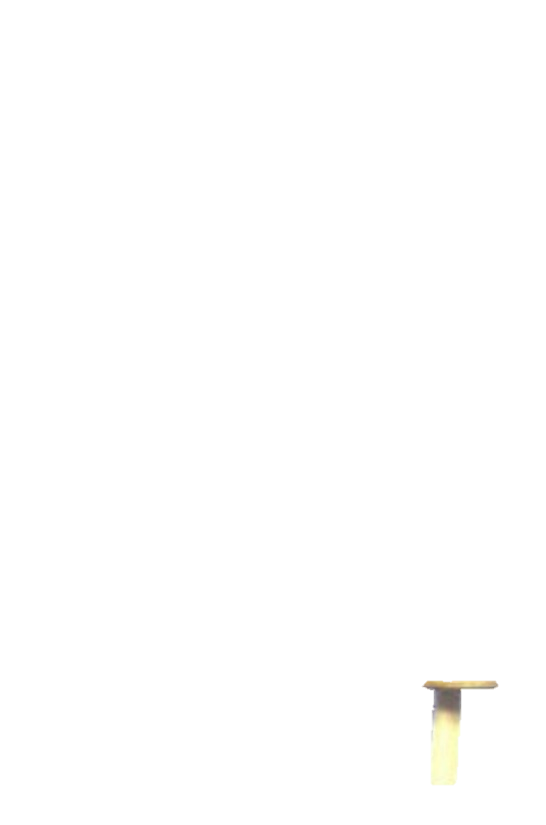 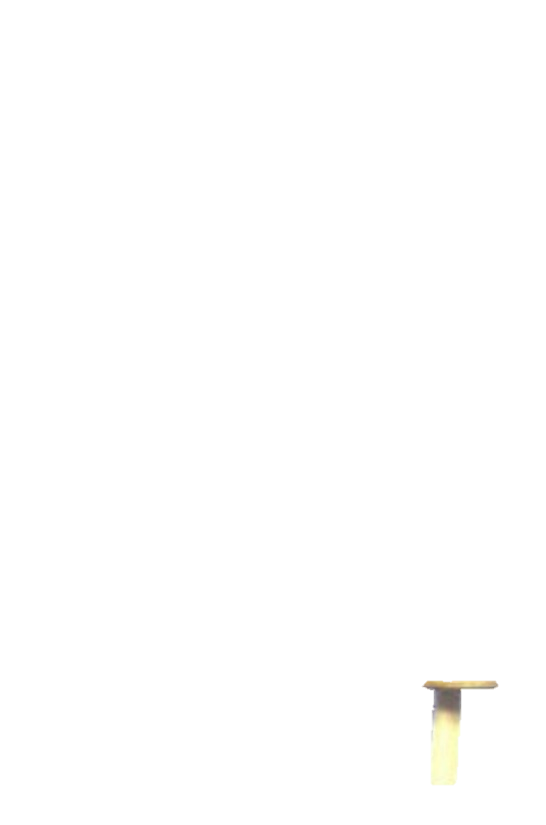 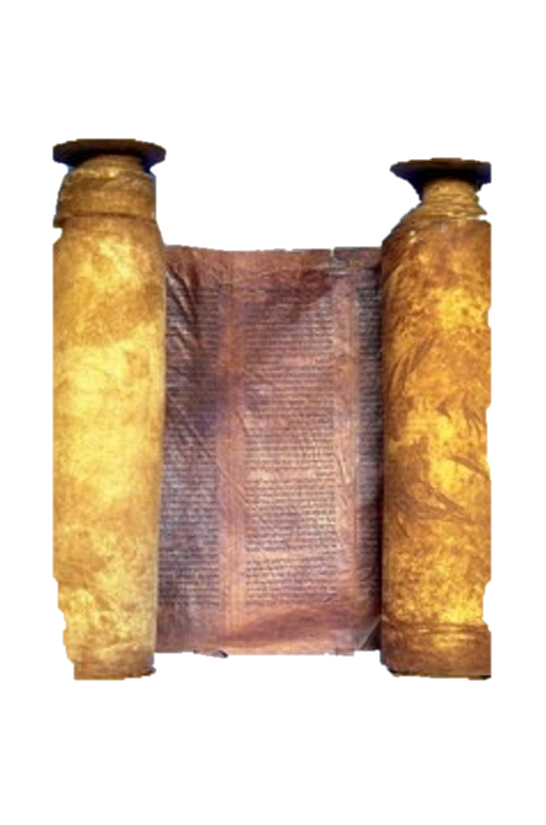 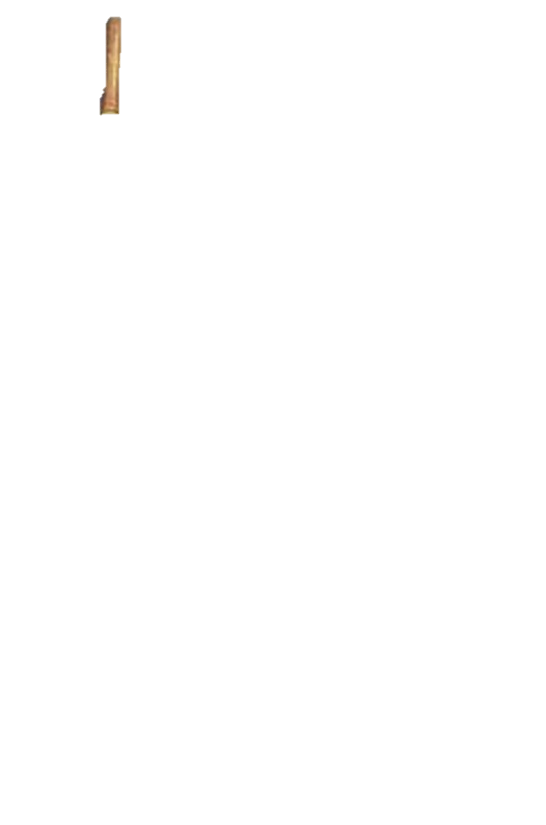 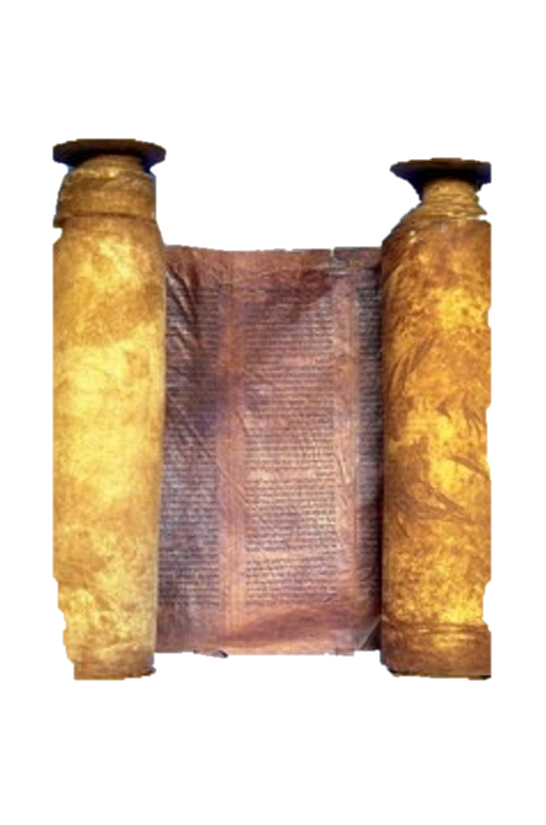 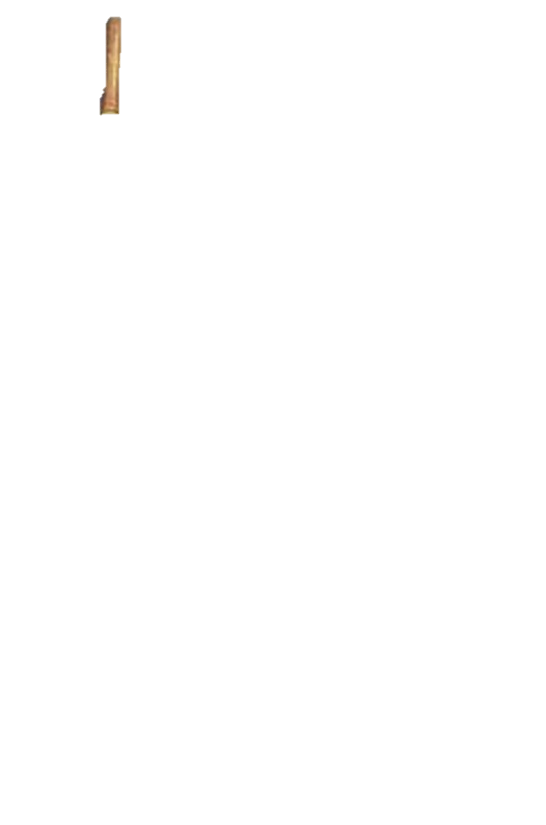 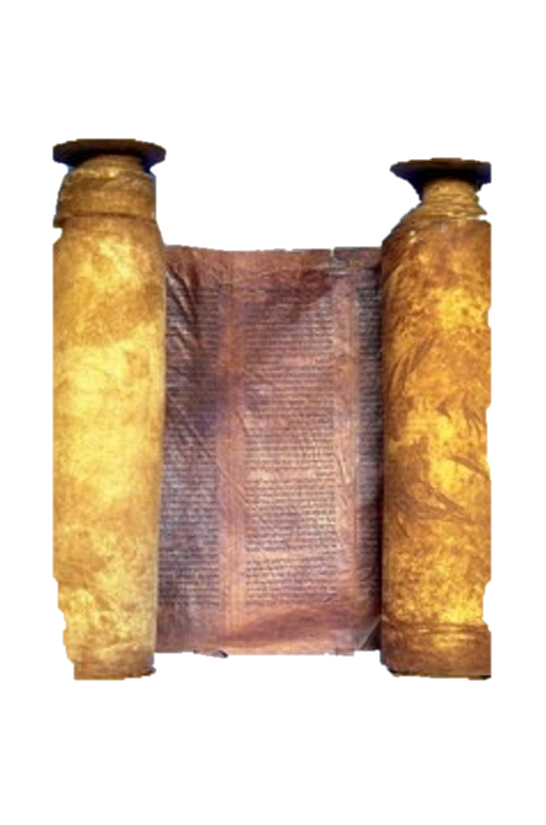 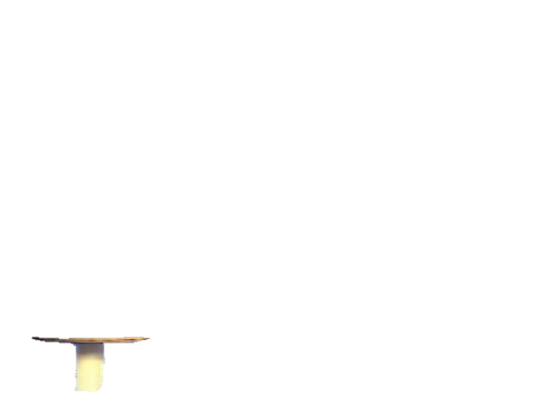 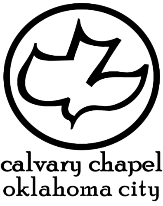 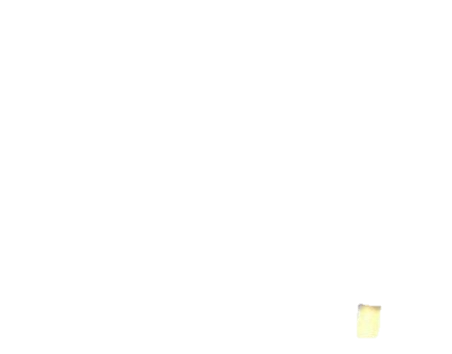 2 kings 8-10
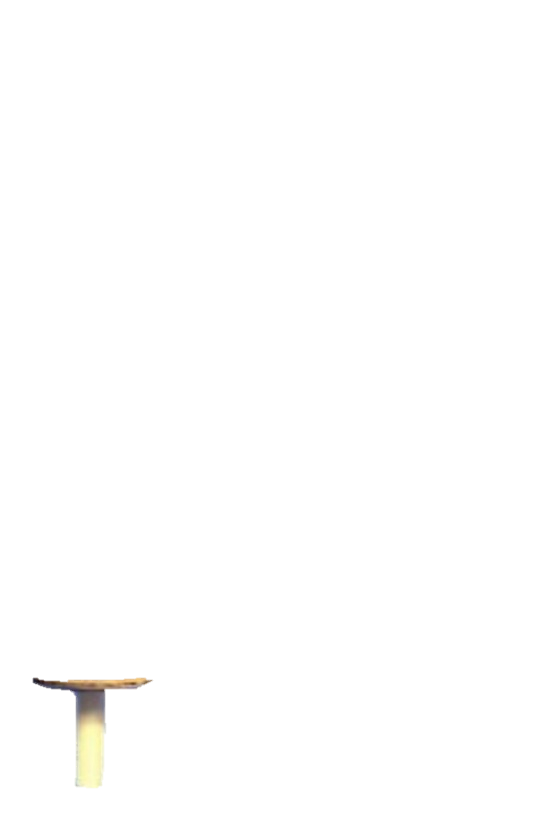 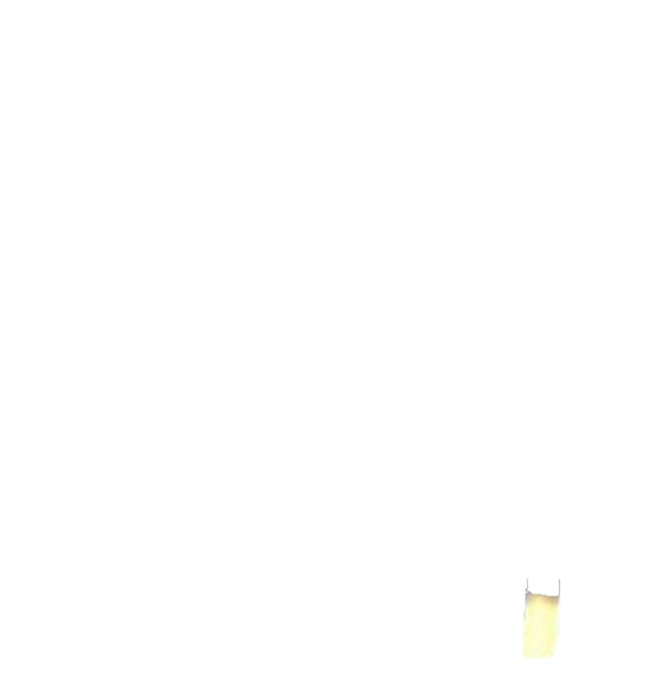 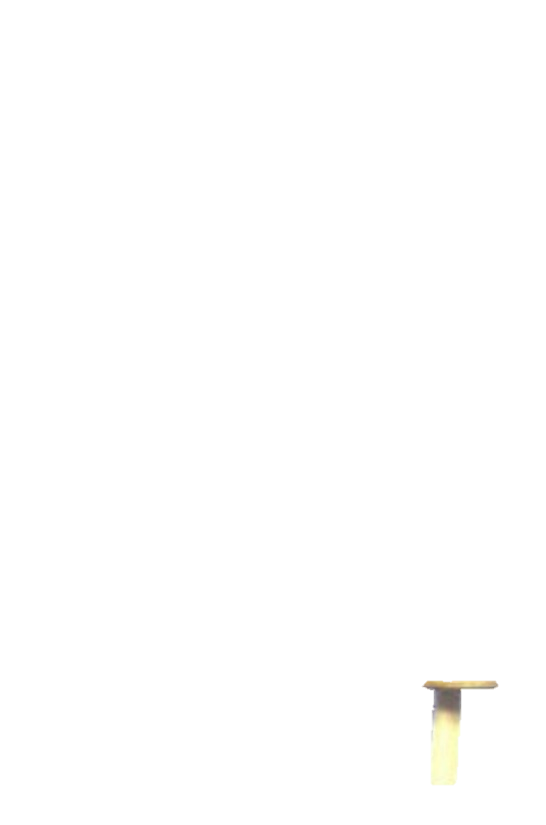 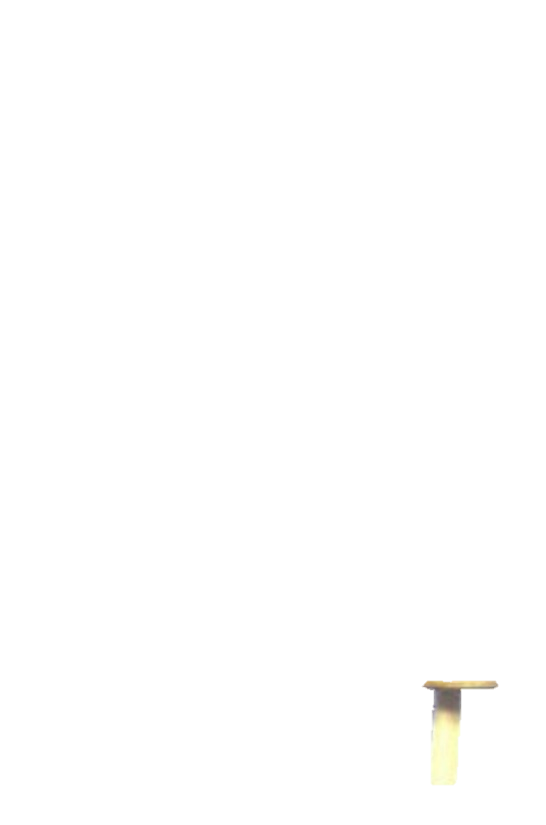 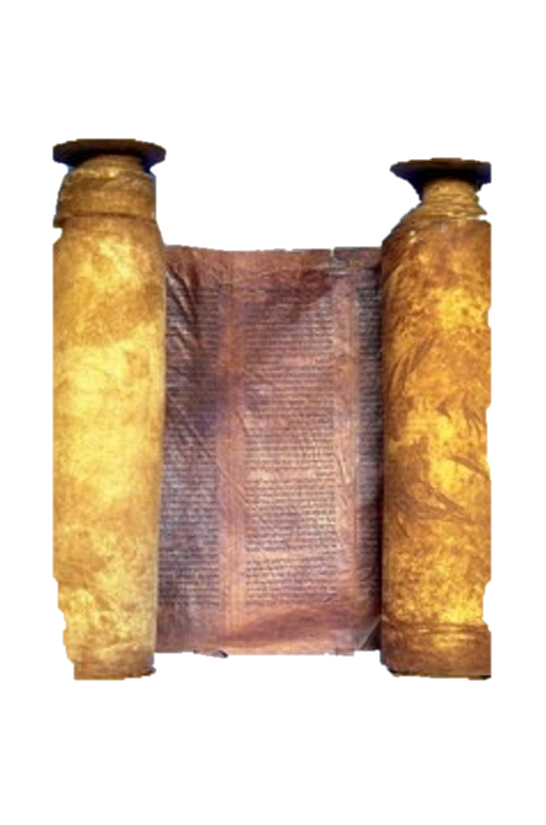 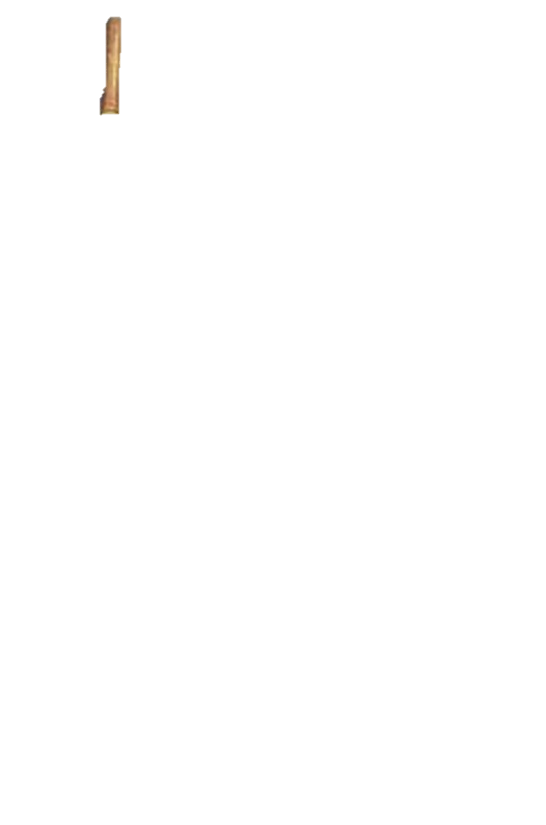 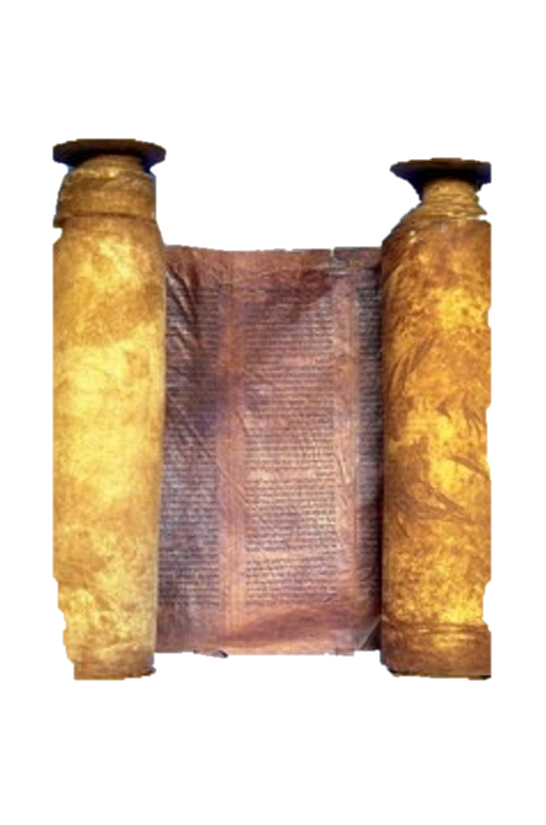 Judah
Israel
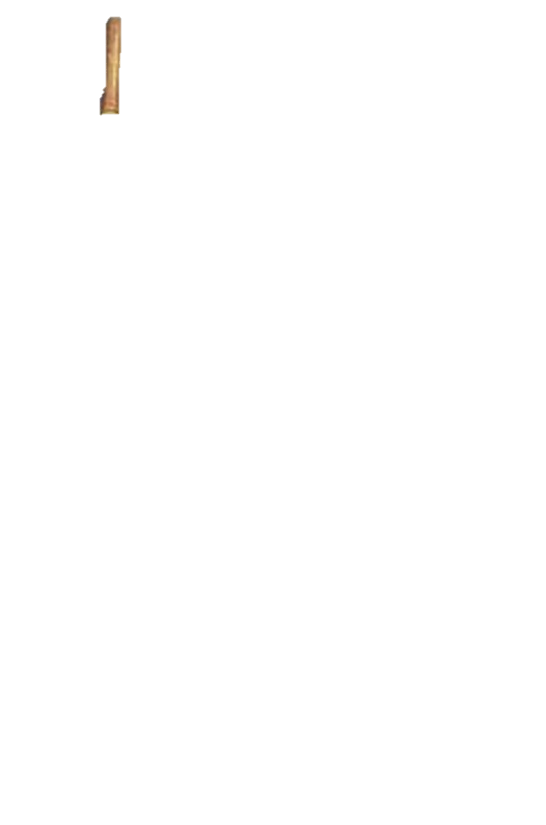 Jehoshaphat, 871-847
Ahaziah, 853-852
Jehoram, 852-841
Jehoram, 847-840
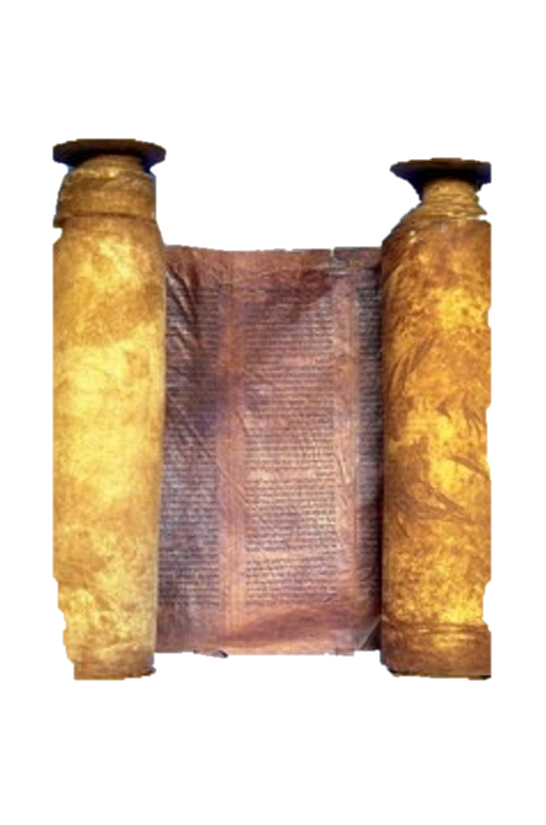 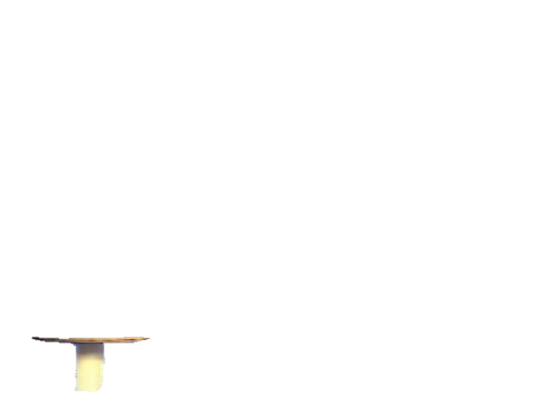 c
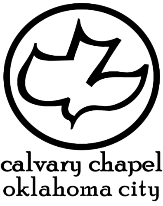 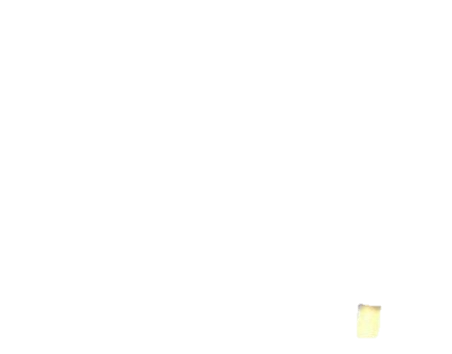 2 kings 8-10
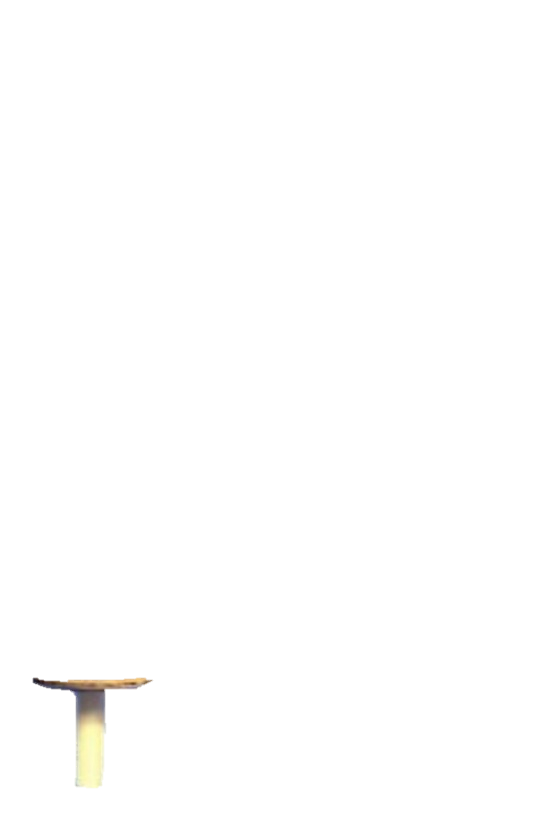 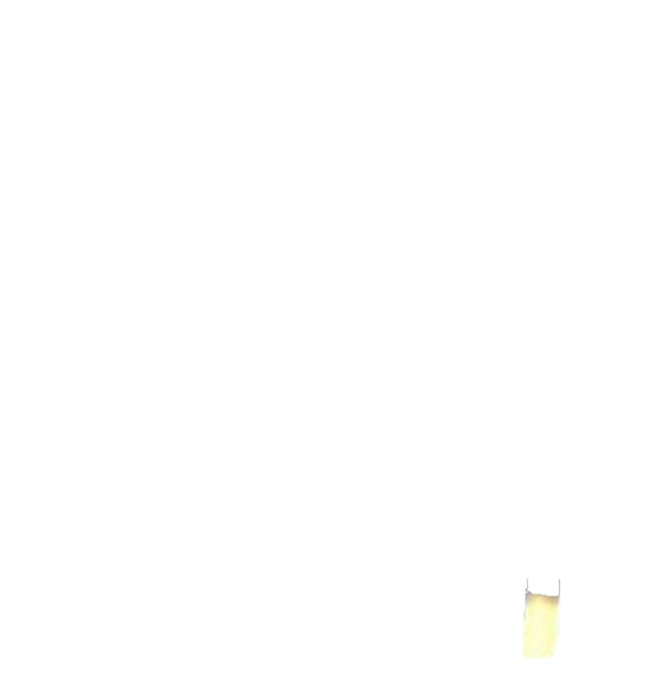 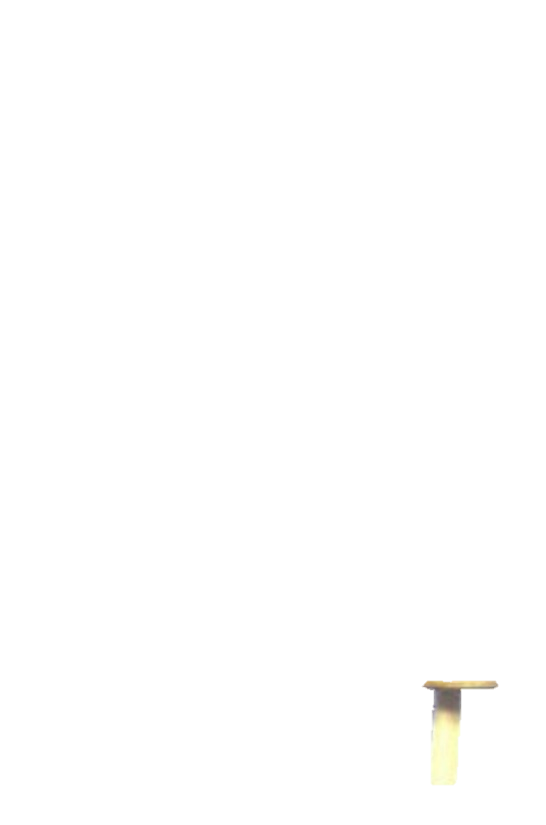 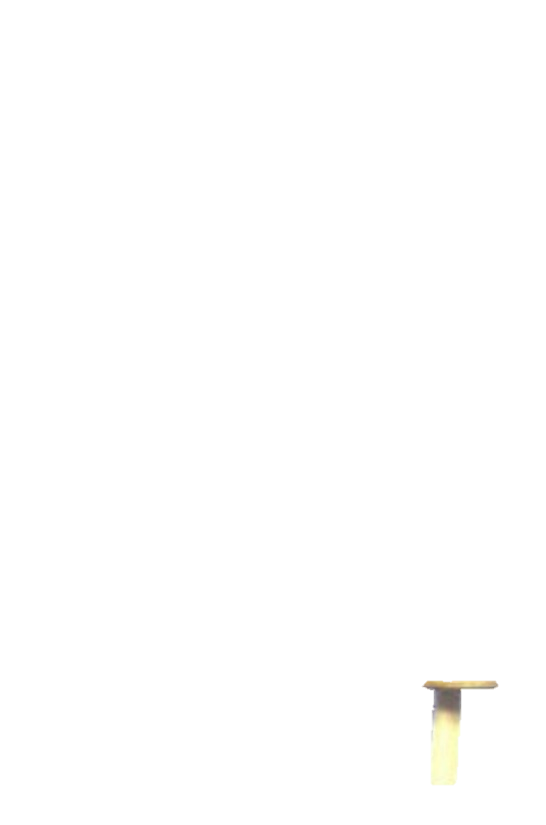 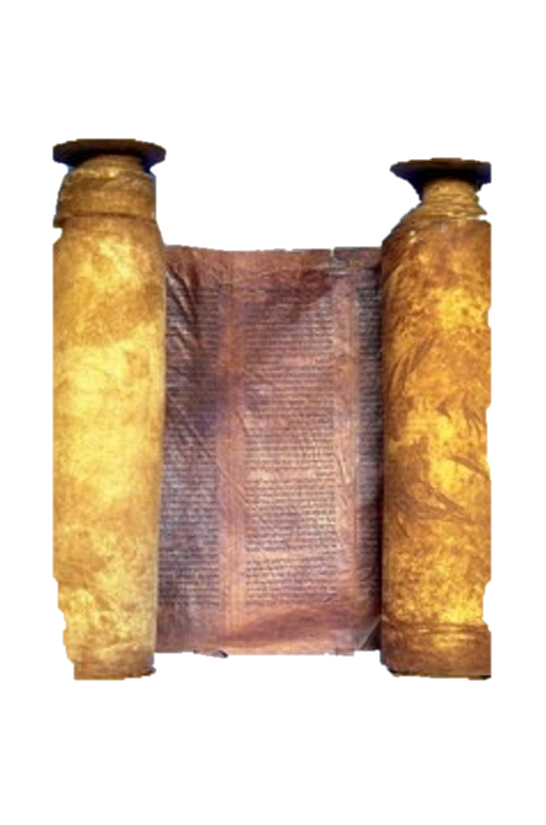 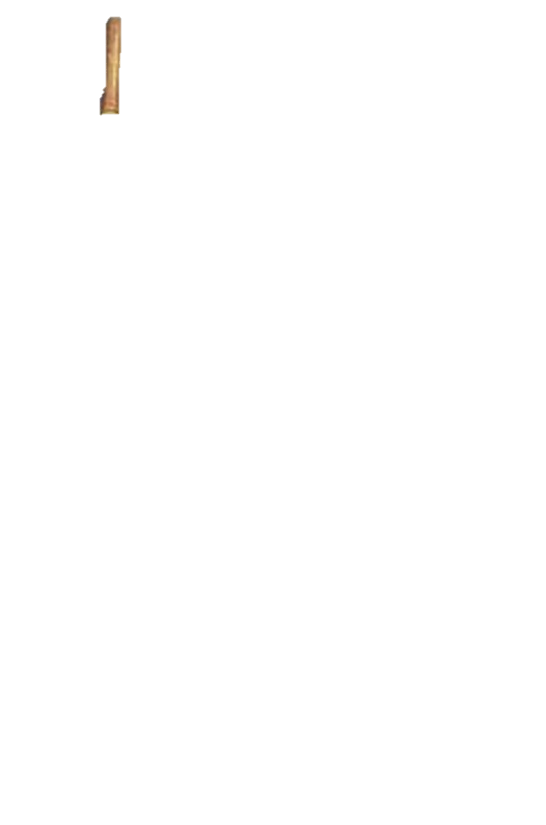 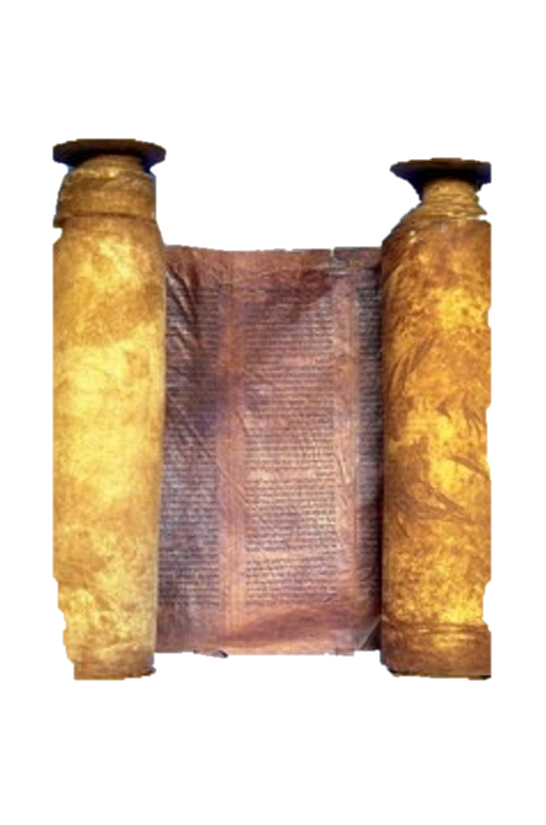 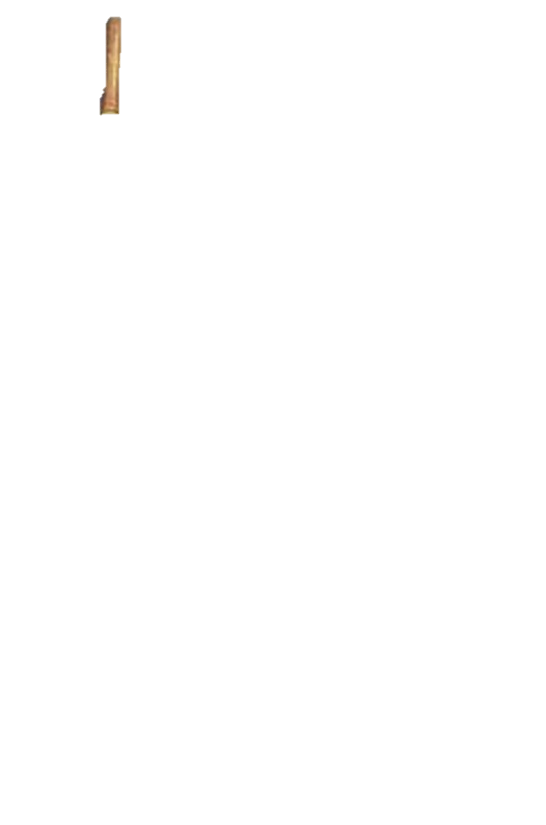 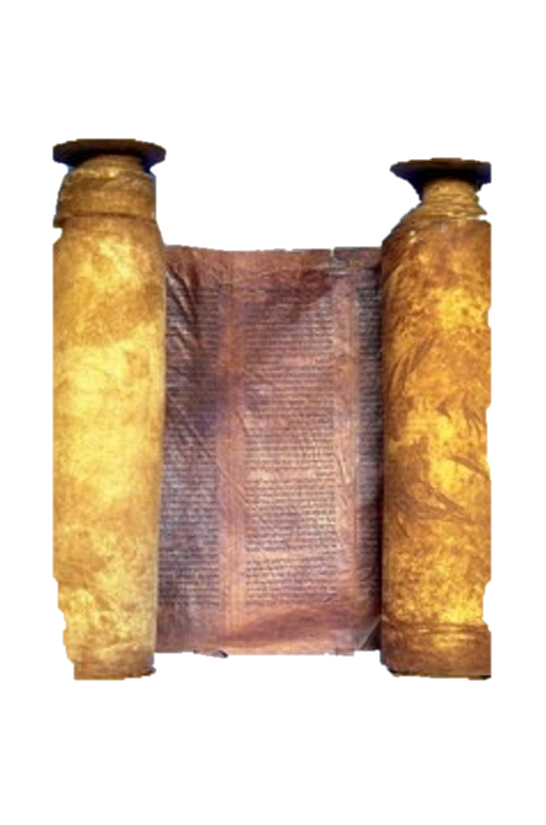 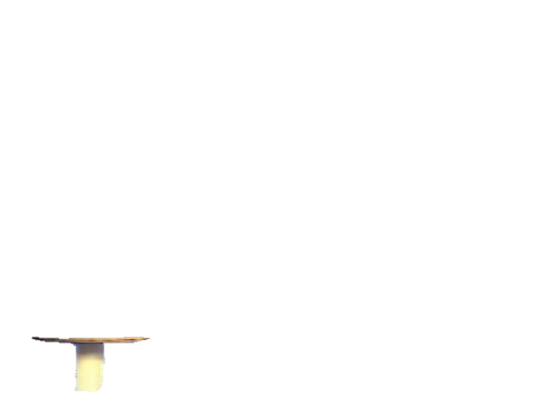 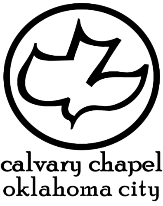 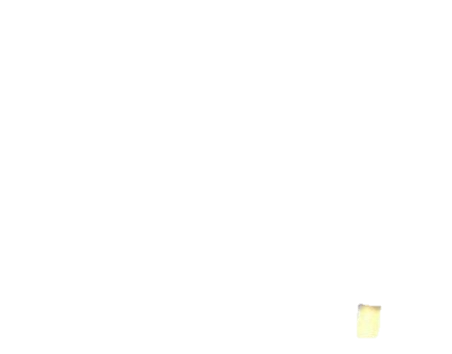 2 kings 8-10
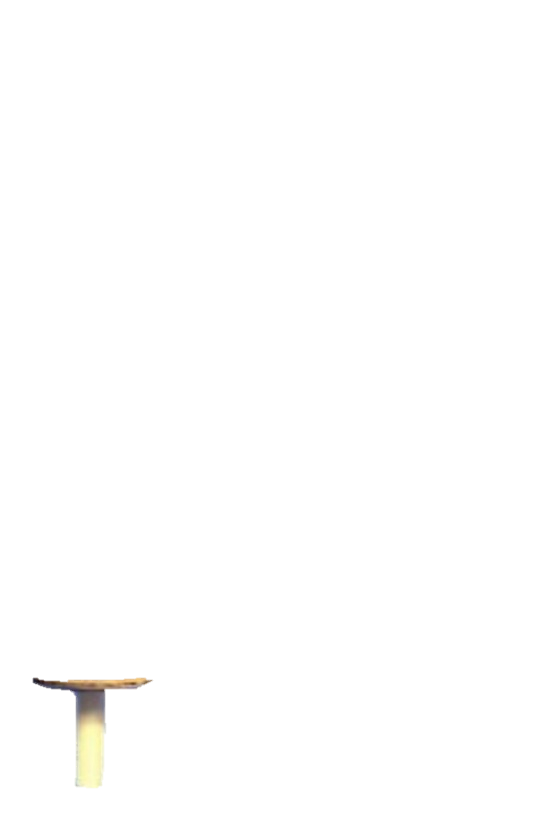 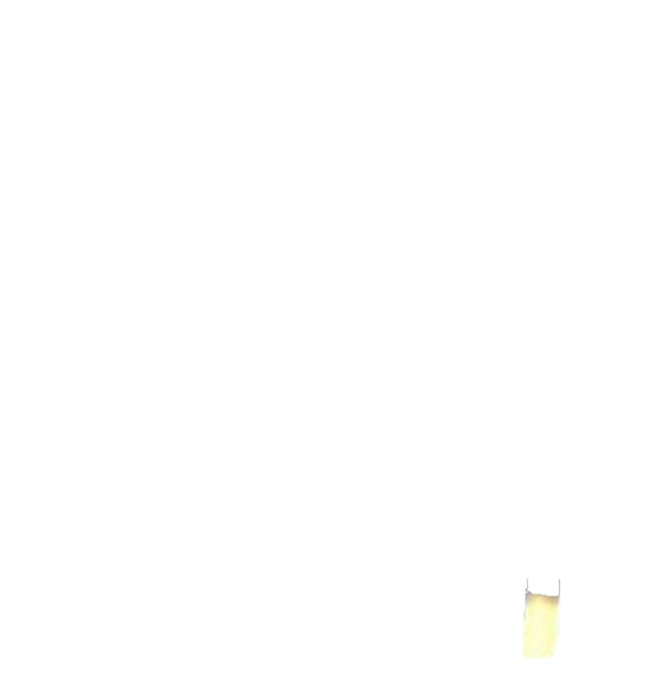 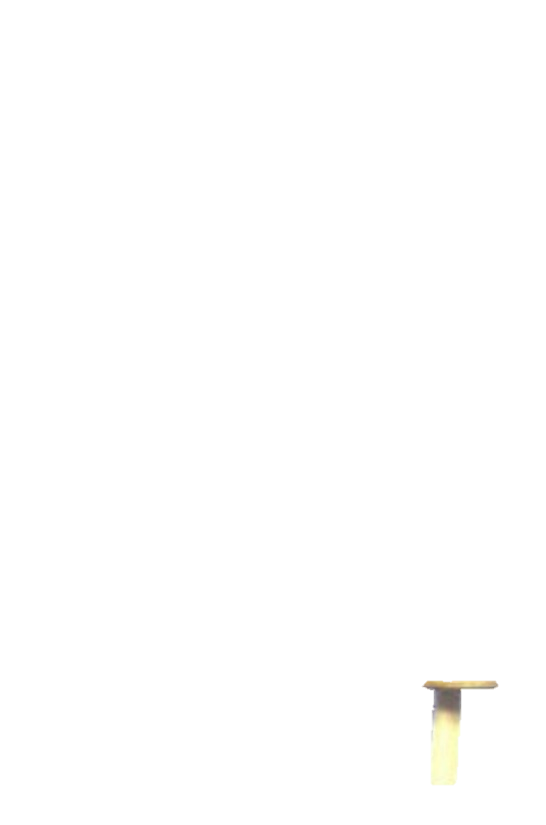 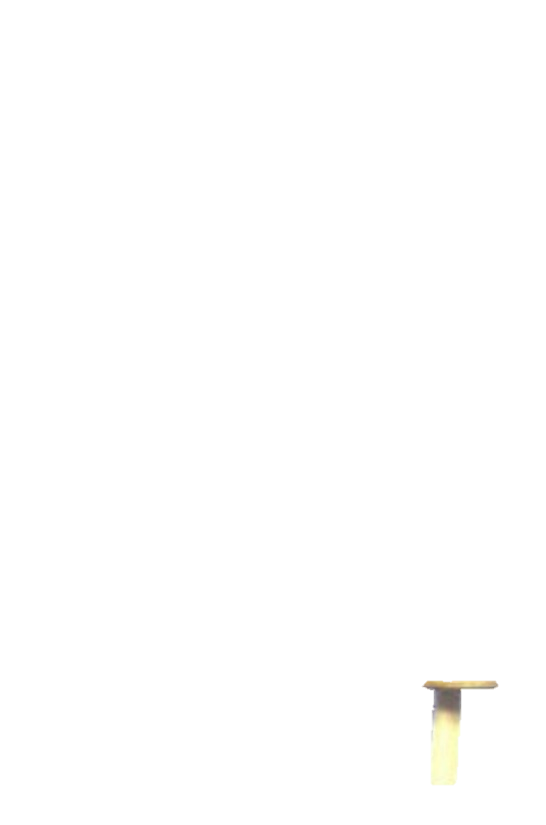 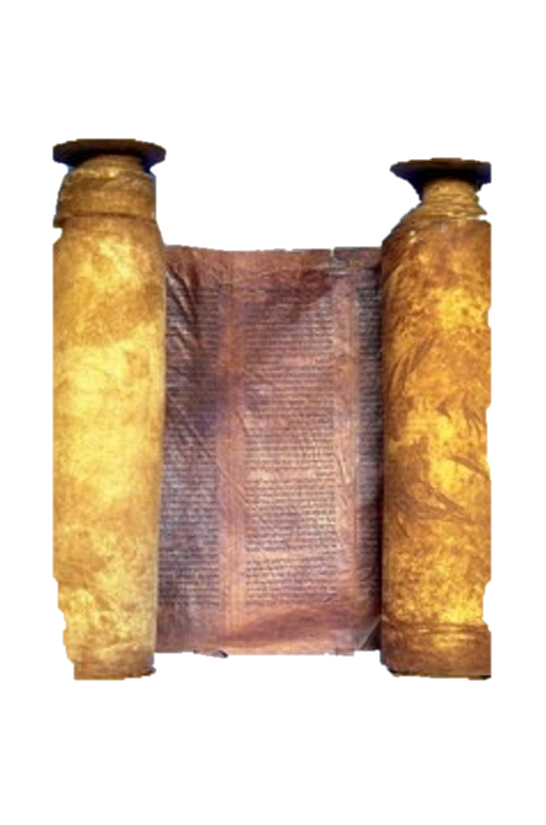 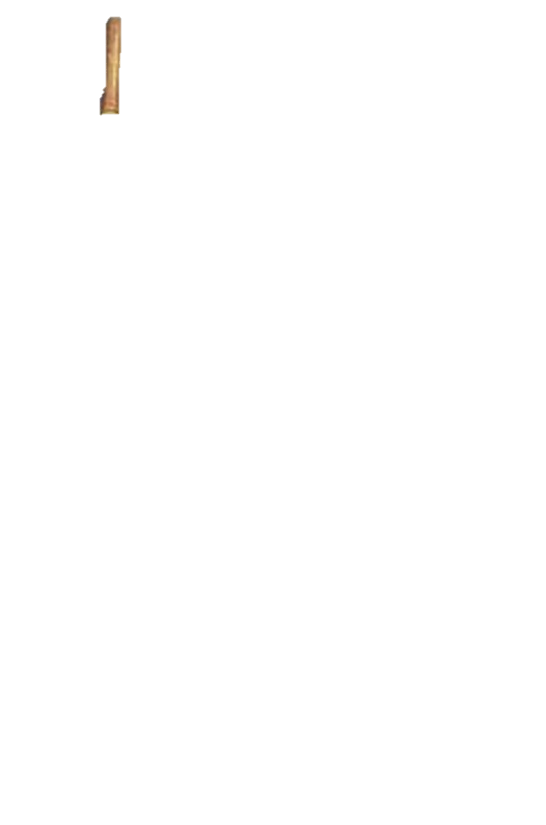 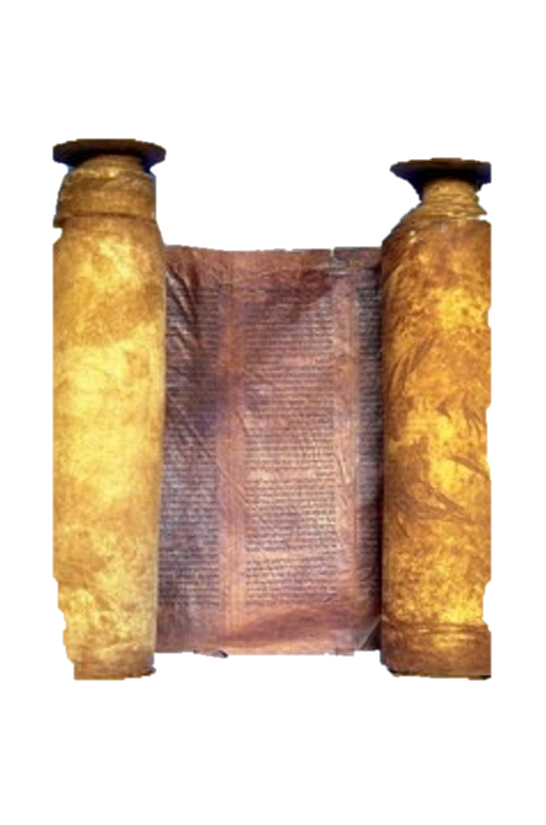 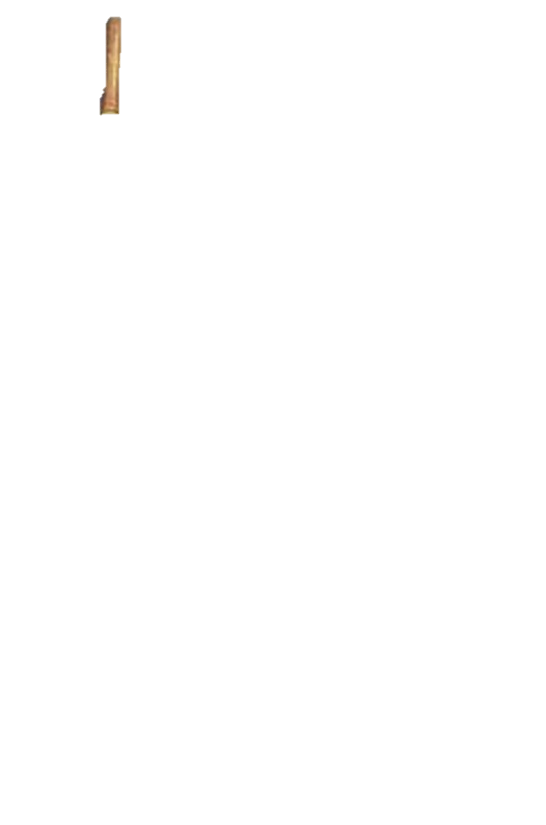 Only Northern king to be anointed
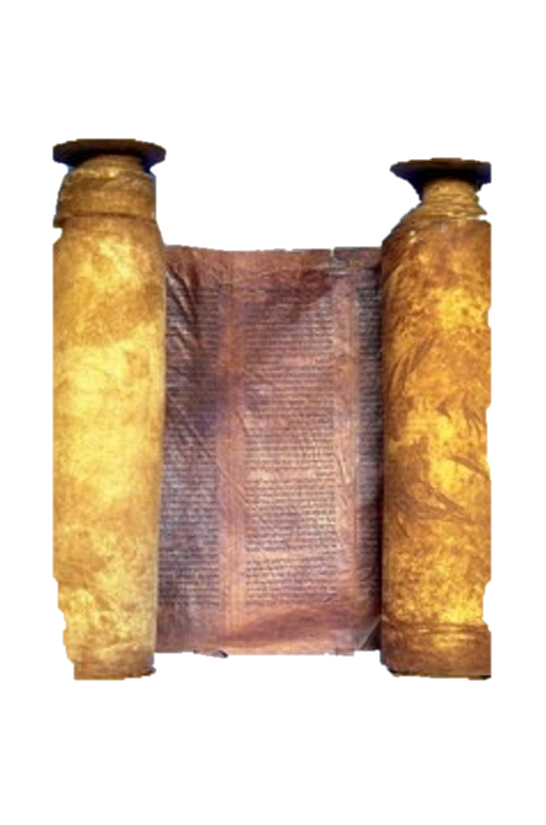 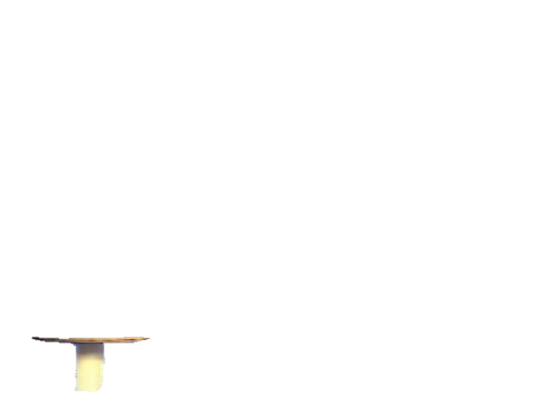 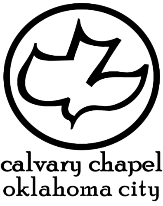 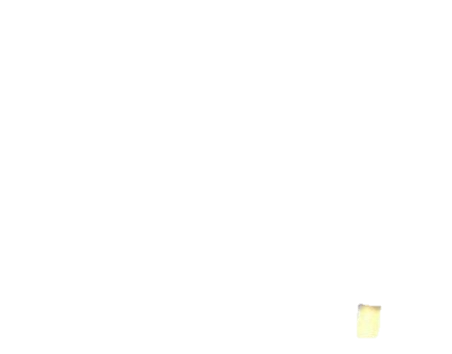 2 kings 8-10
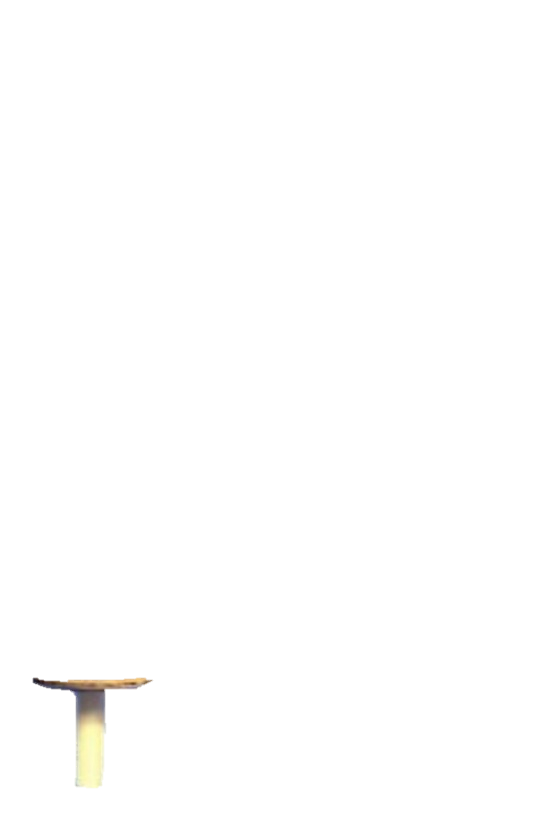 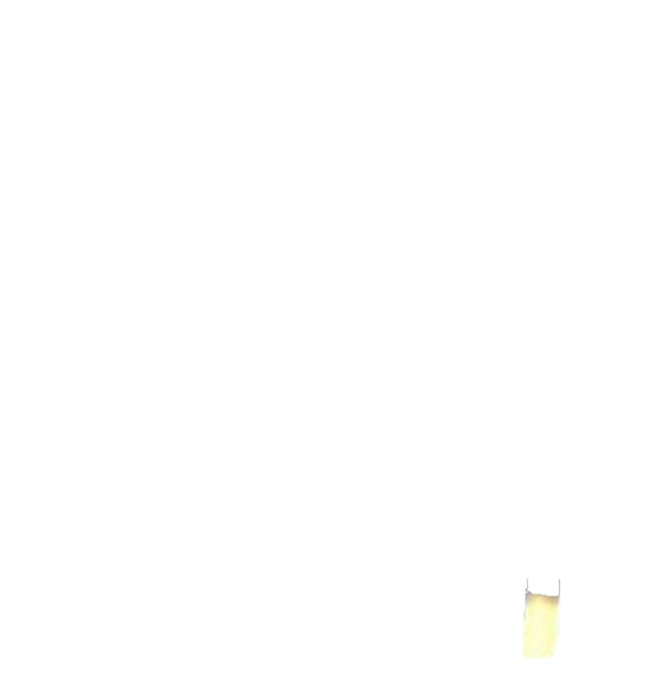 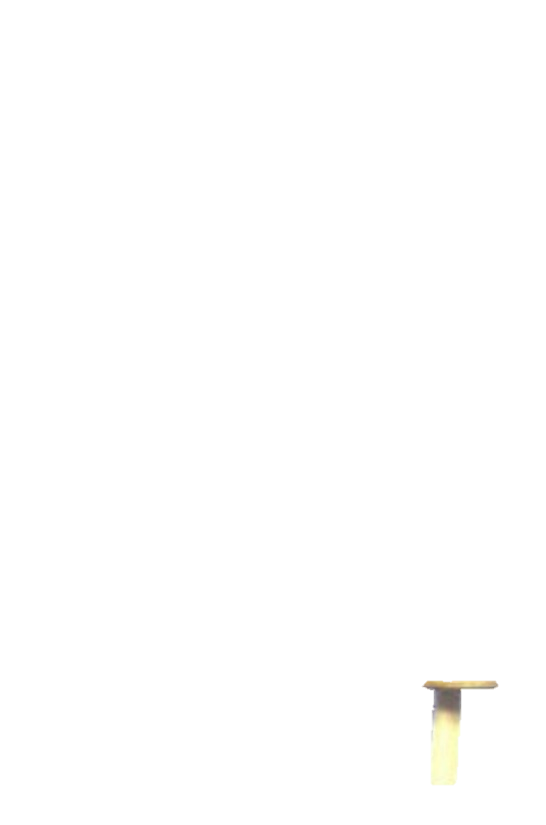 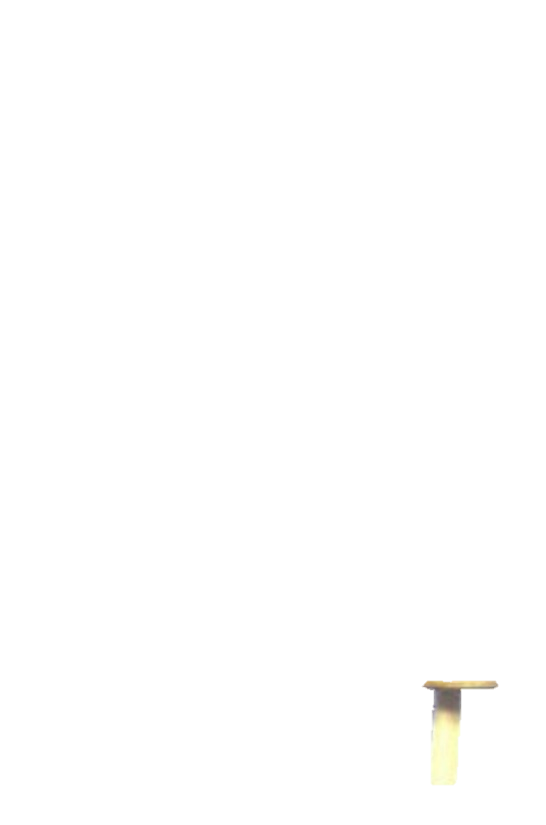 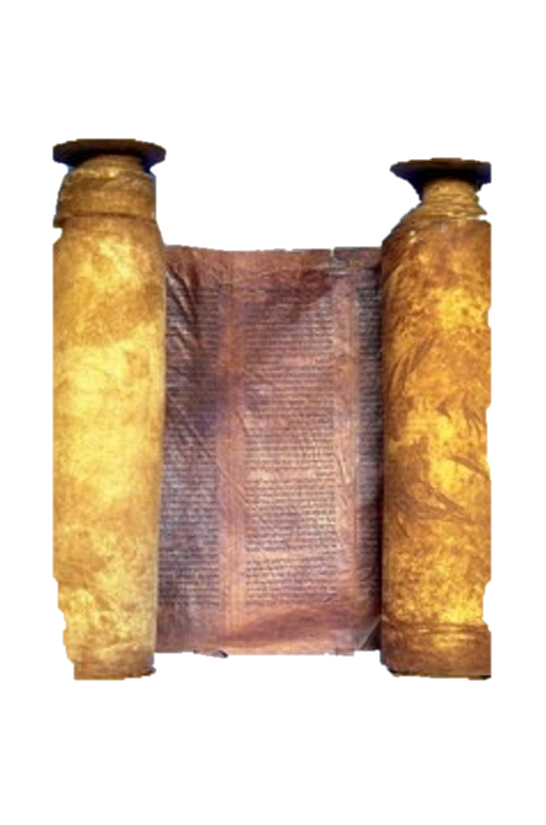 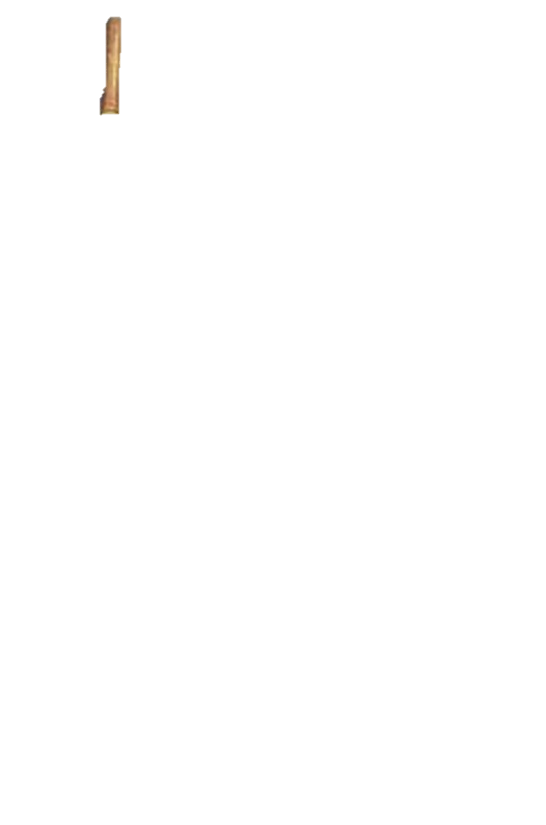 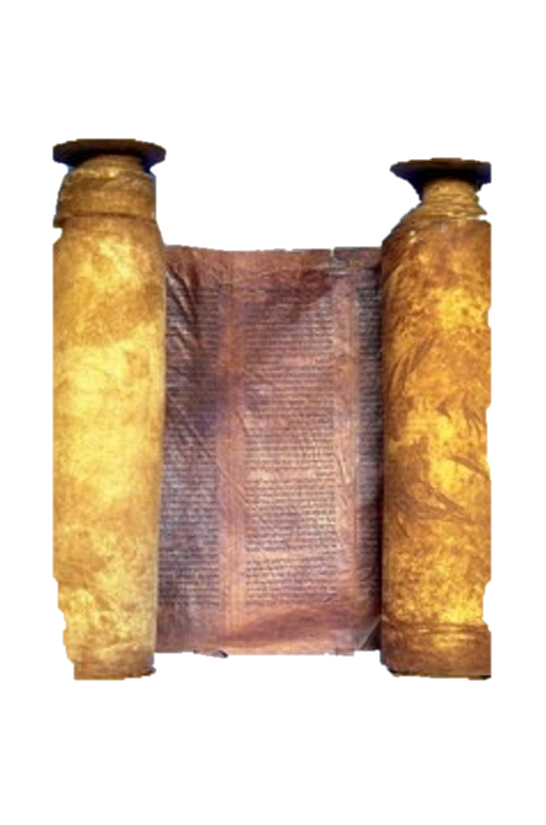 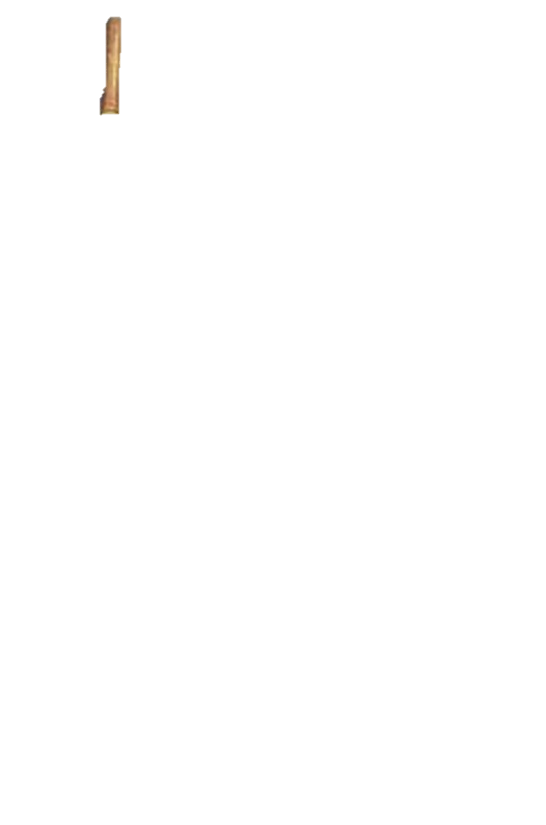 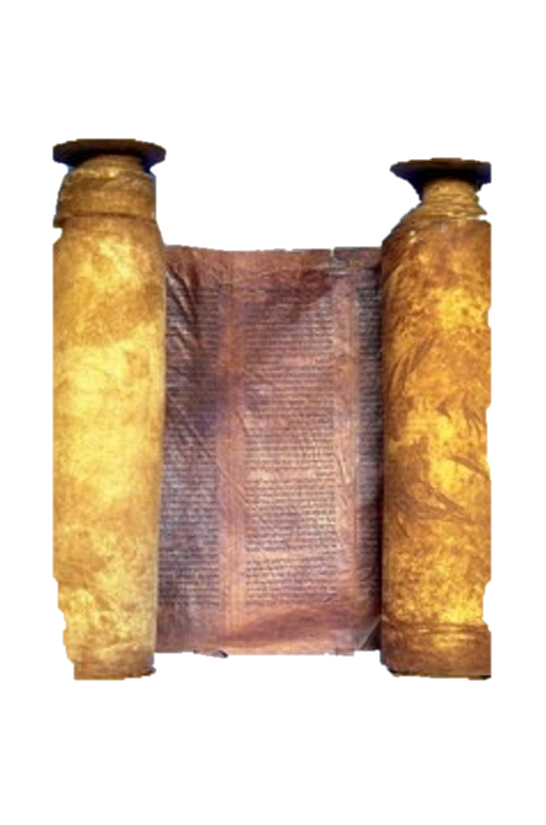 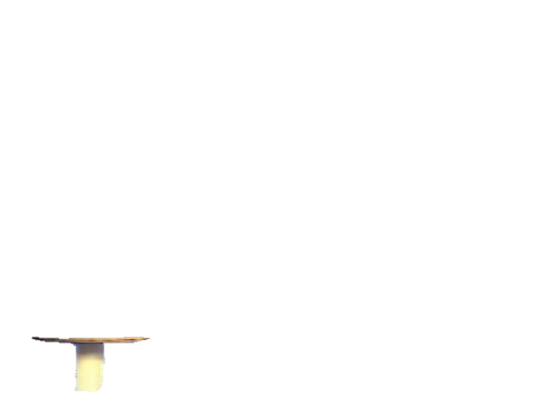 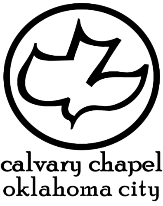 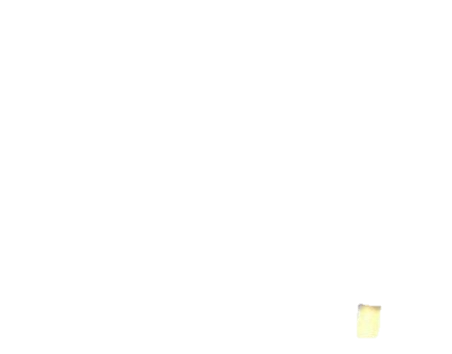 2 kings 8-10
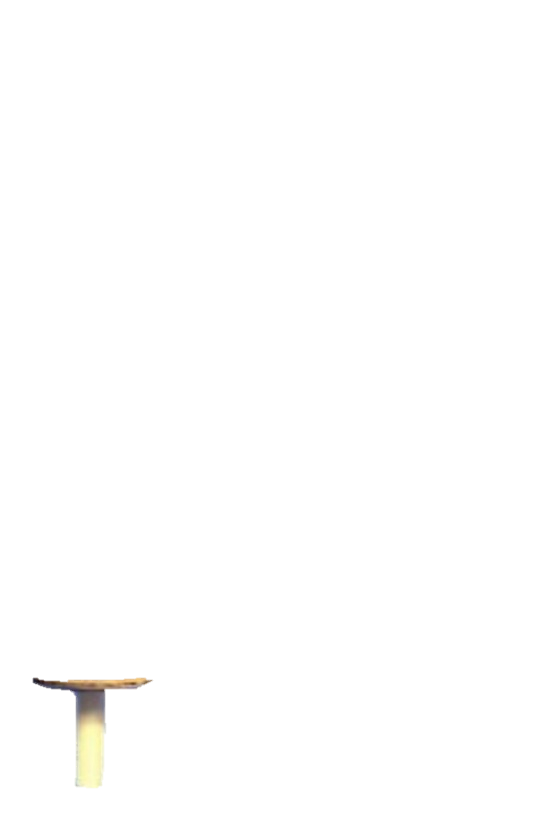 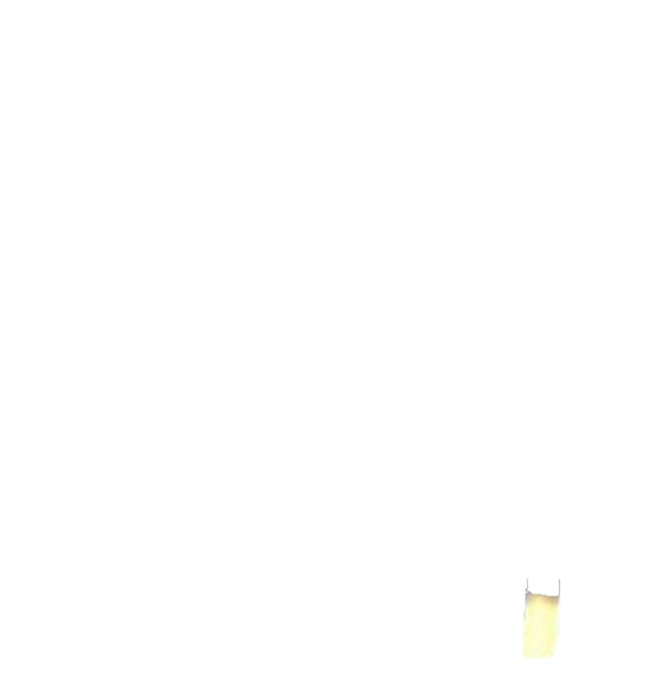 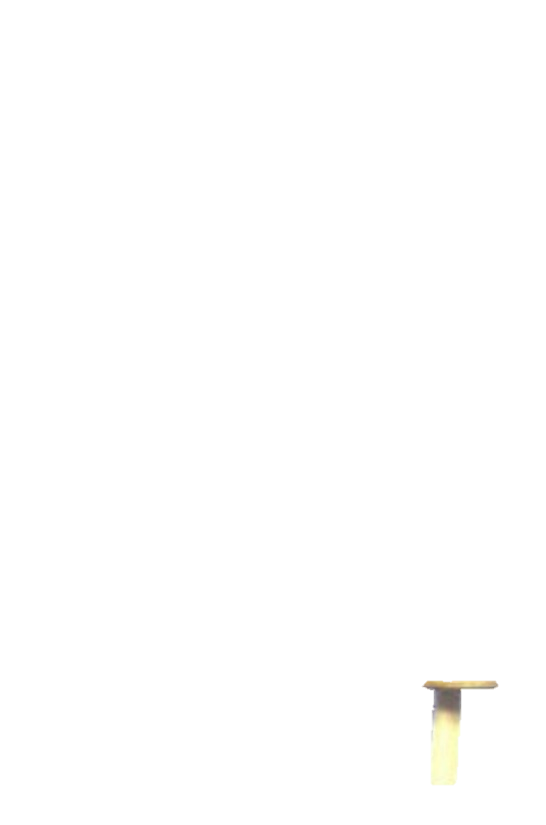 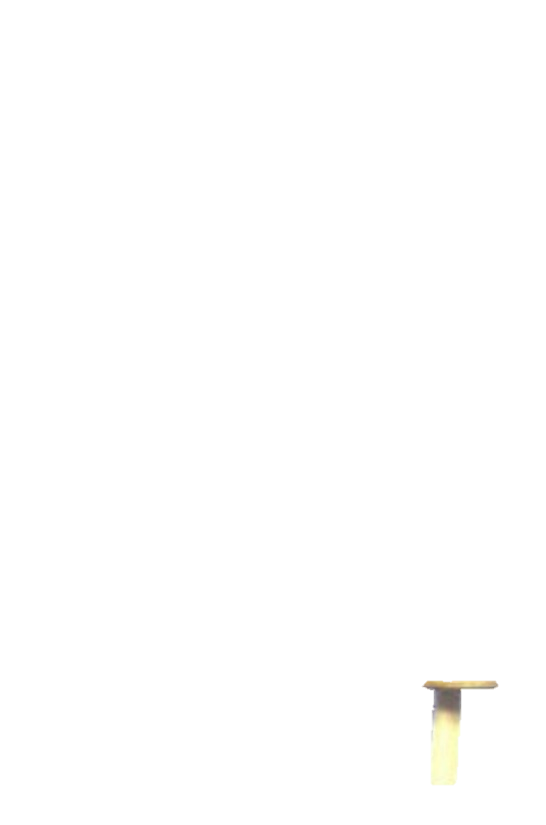 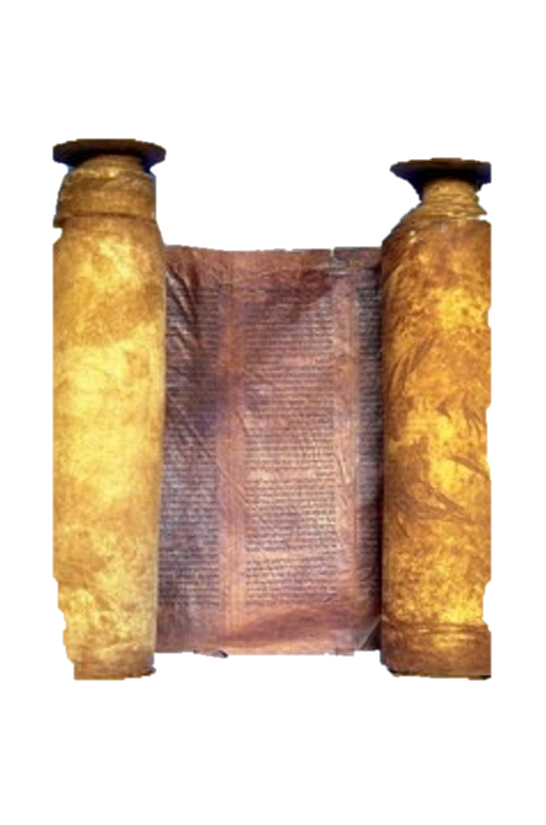 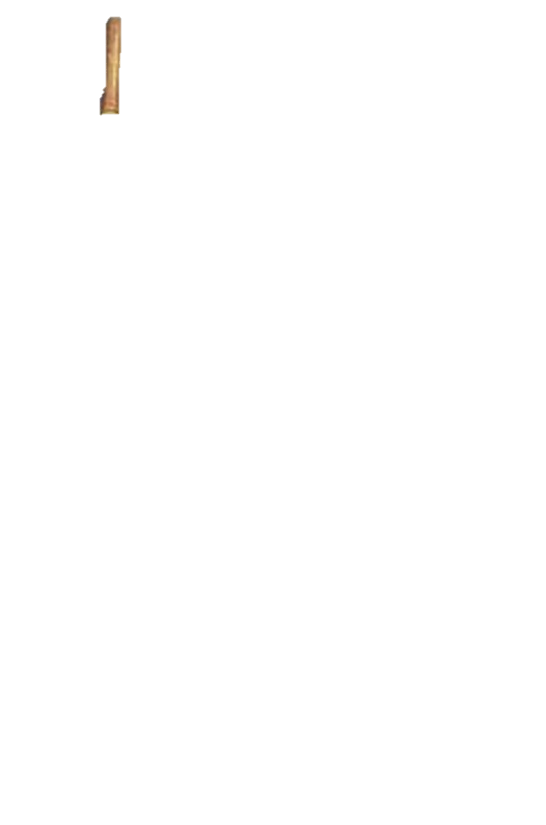 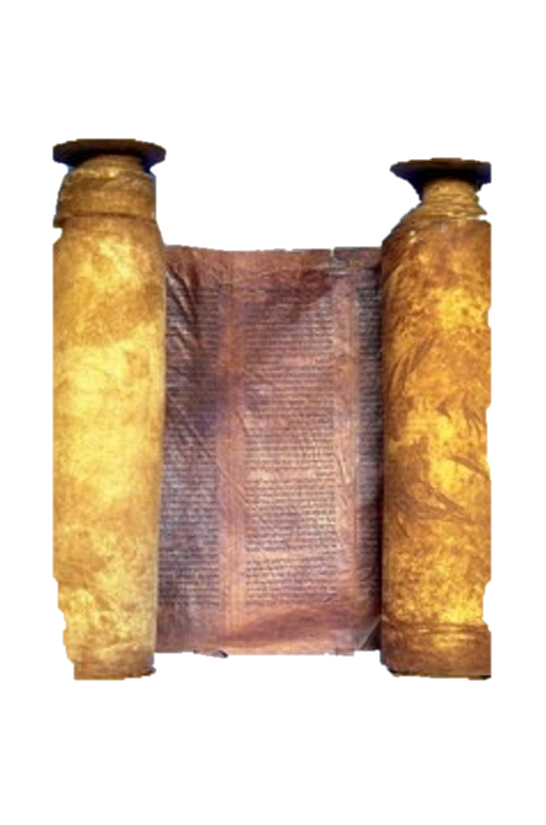 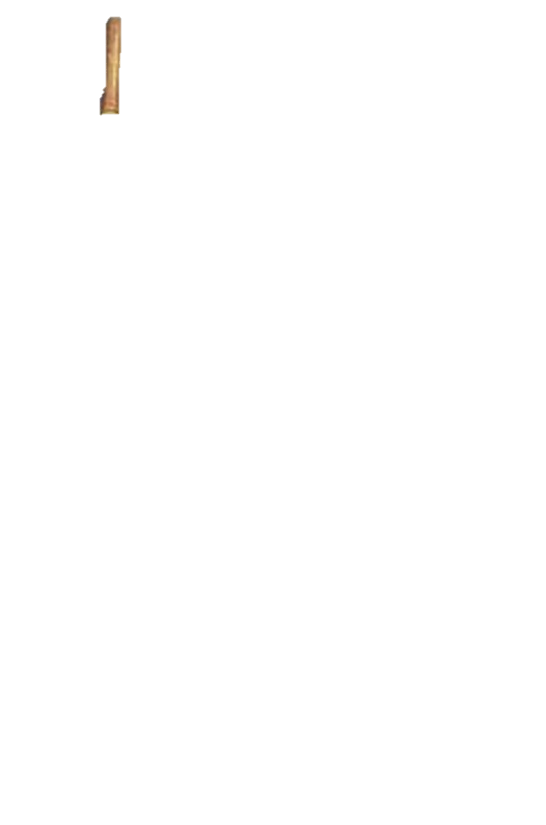 Ahab
Jehoshaphat
Jehoram
Ahaziah
Jehoram
Athaliah
Ahaziah
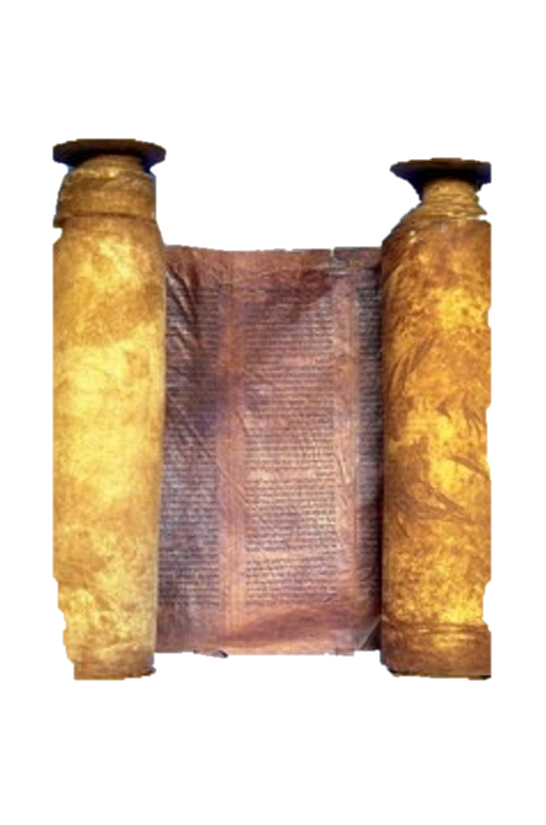 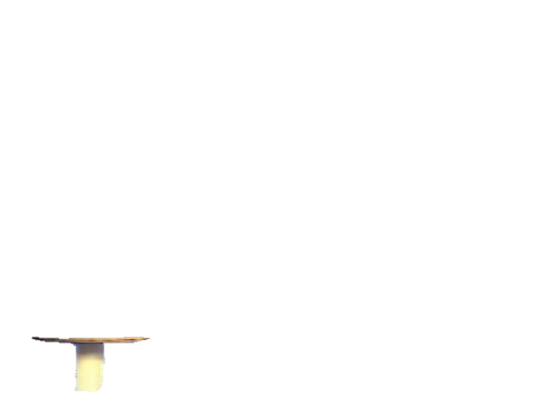 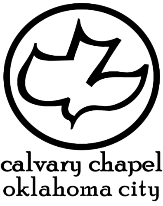 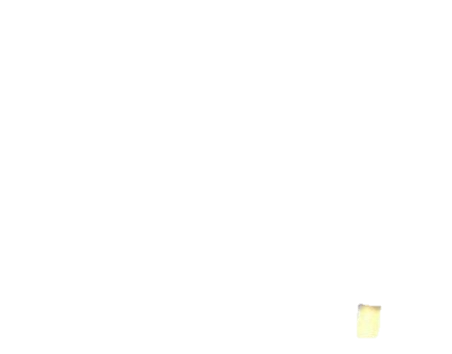 2 kings 8-10
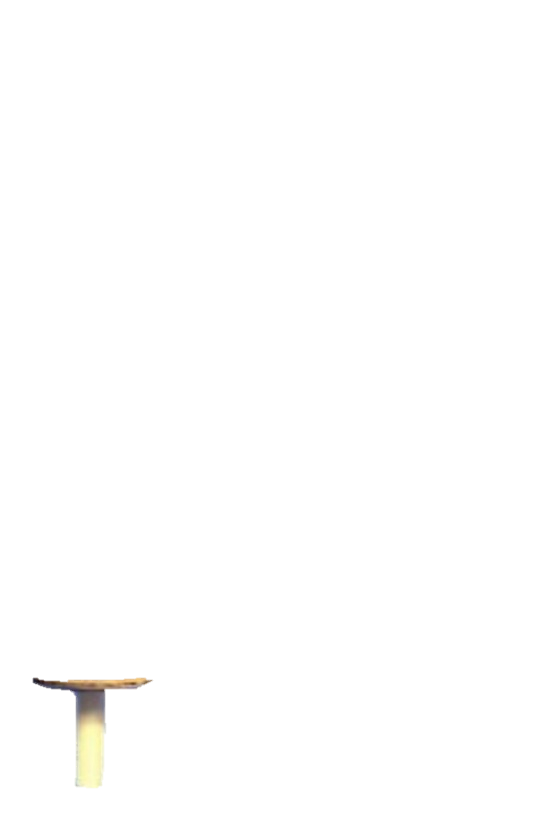 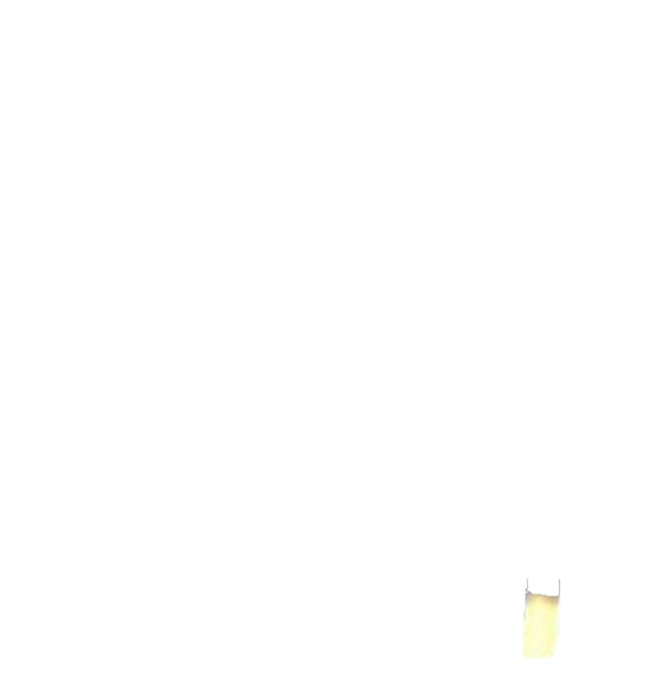 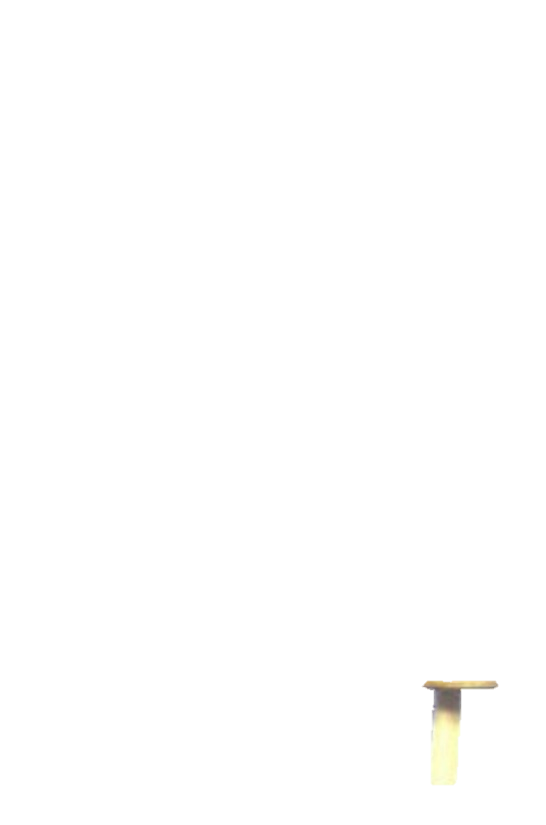 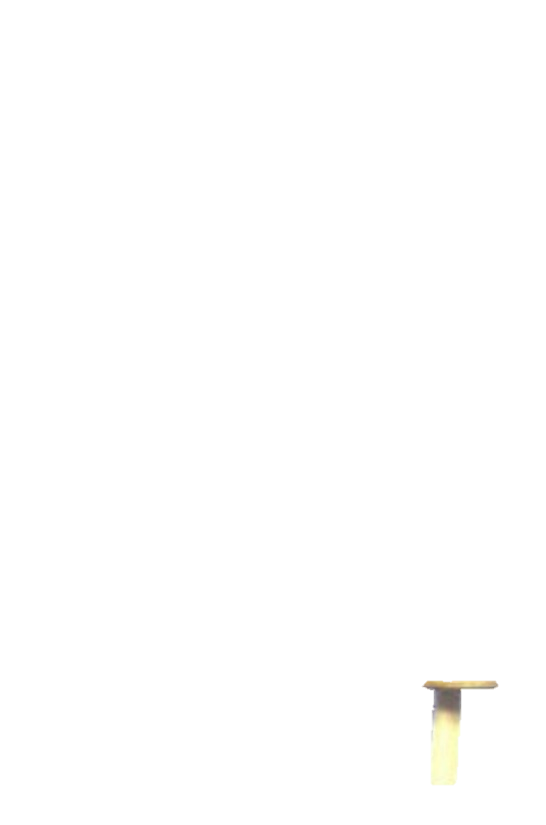 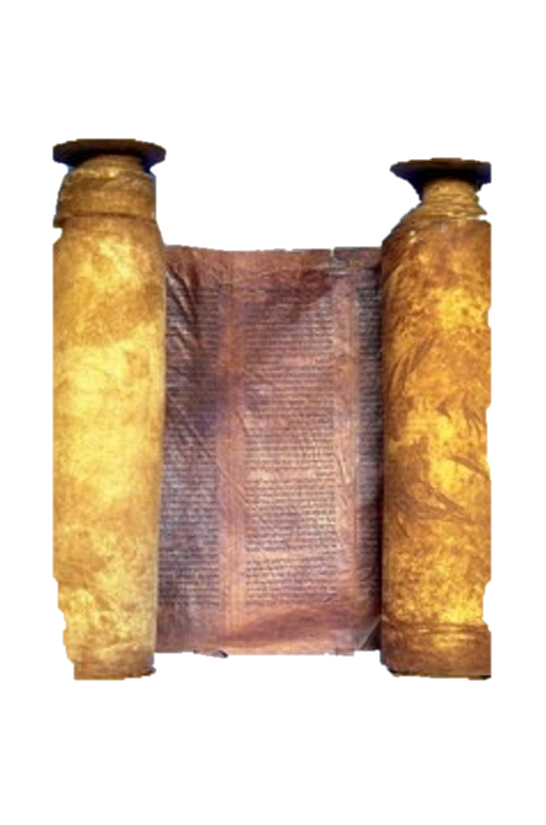 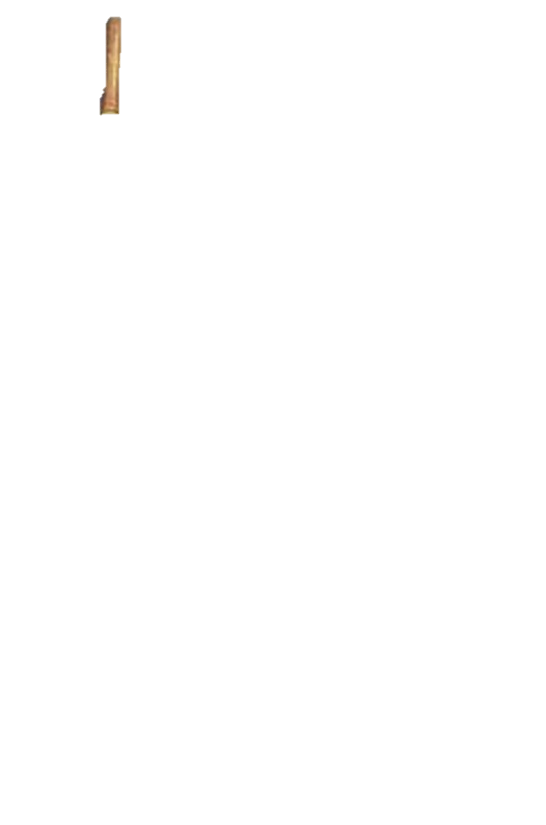 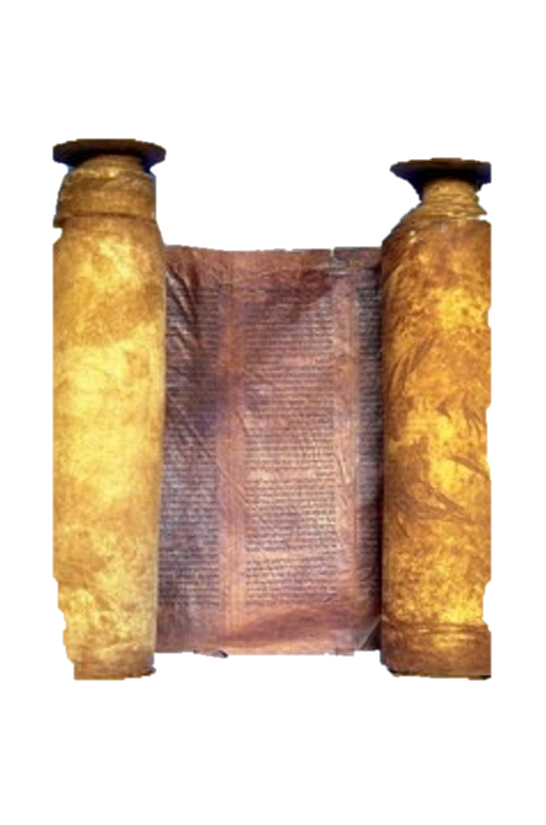 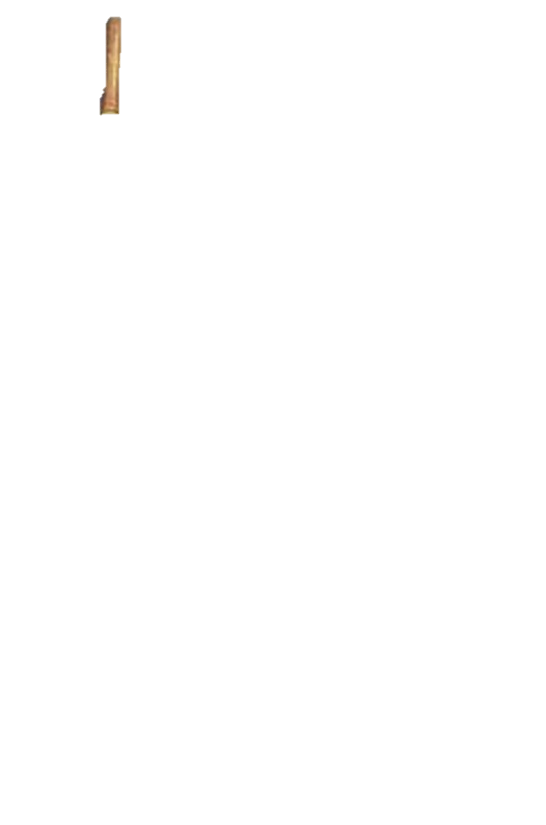 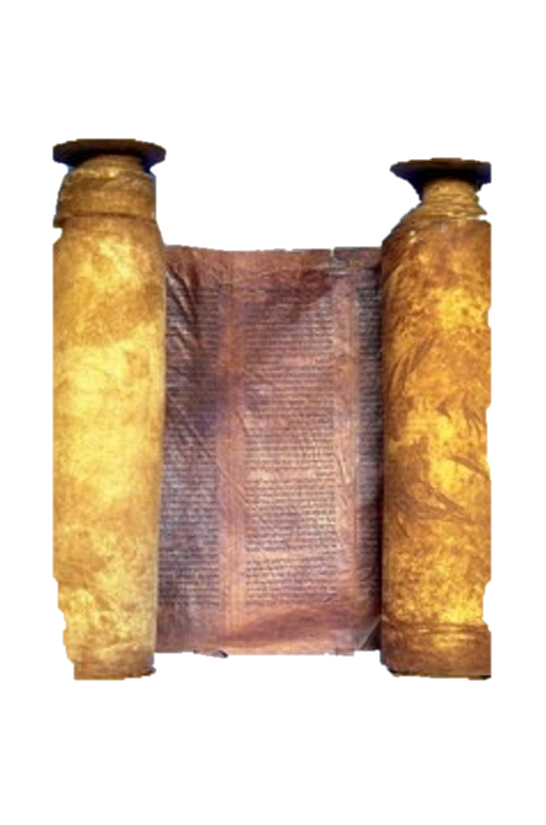 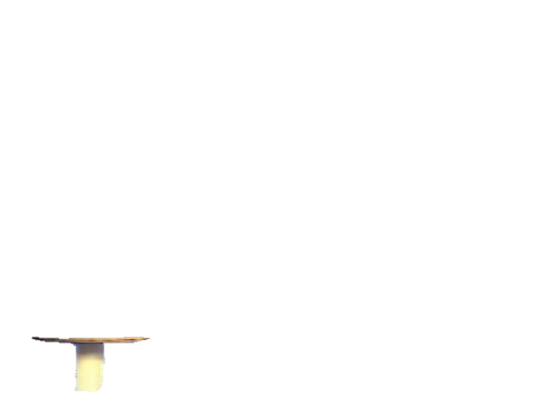 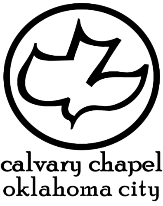 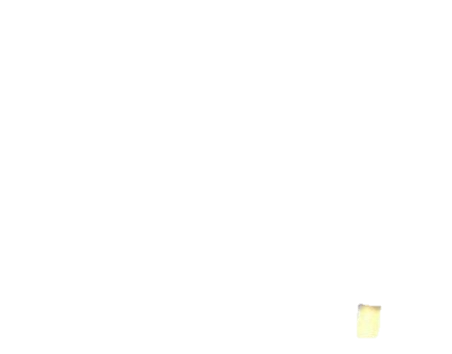 2 kings 8-10
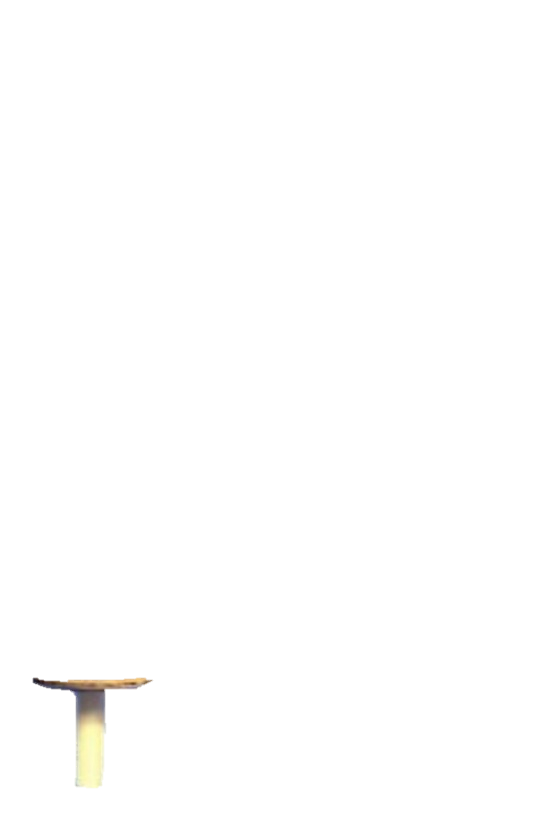 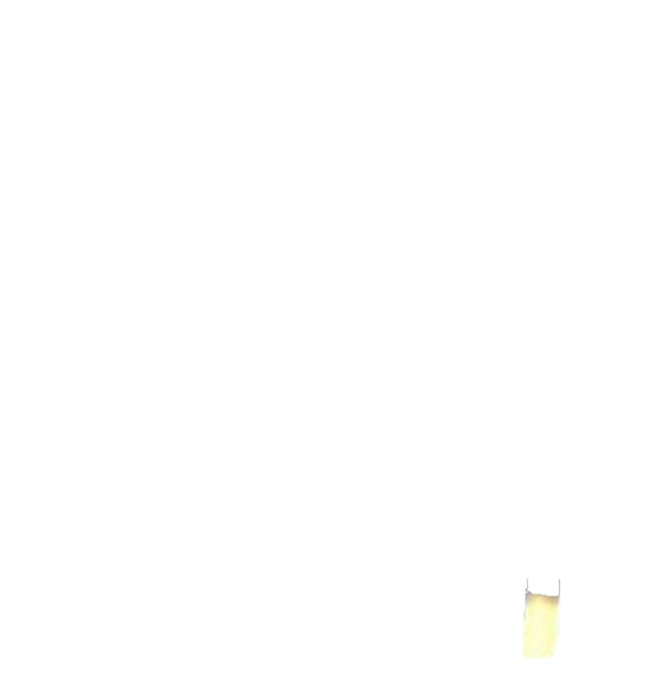 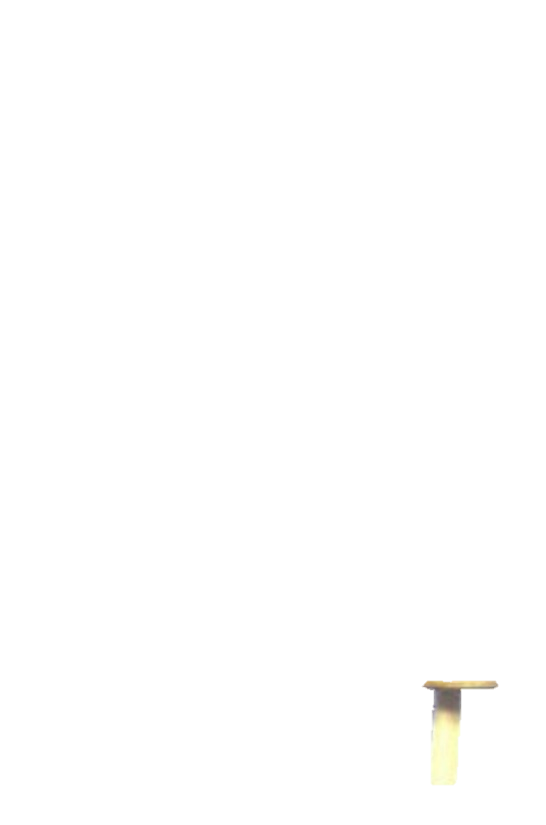 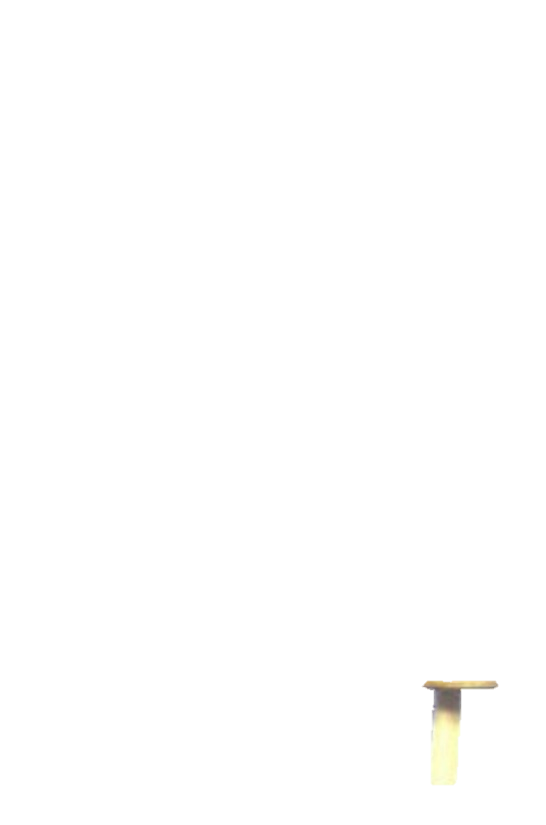 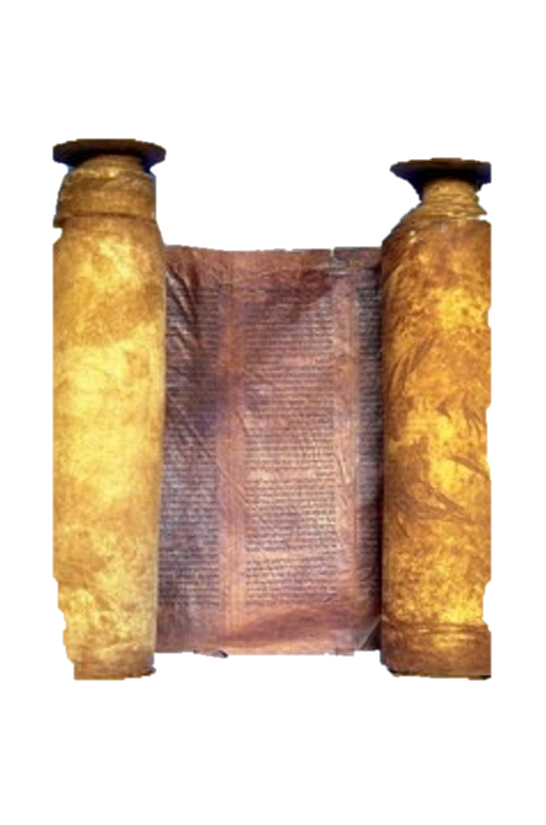 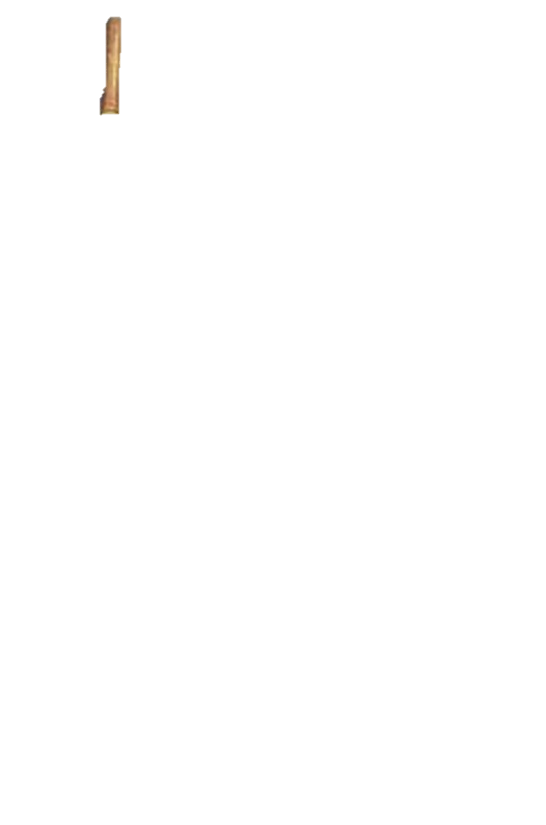 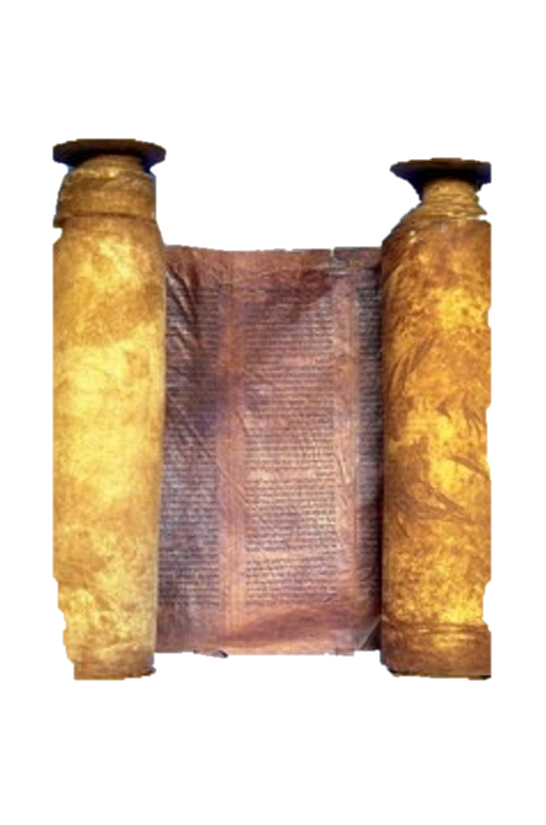 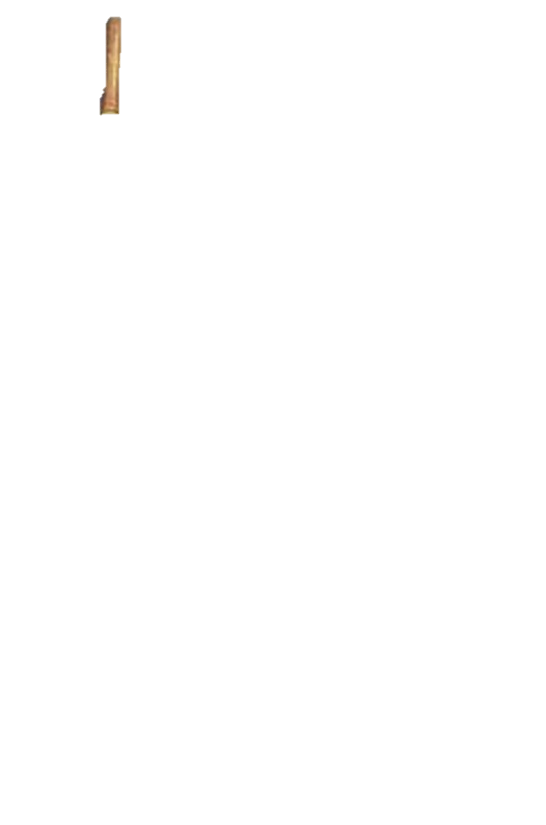 1 Kings 21:19b ~ “In the place where dogs licked the blood of Naboth, dogs shall lick your blood, even yours.”
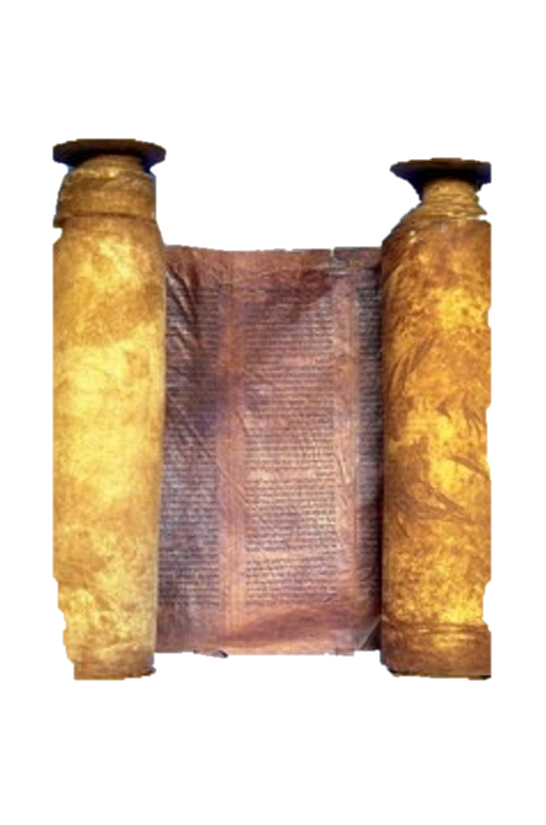 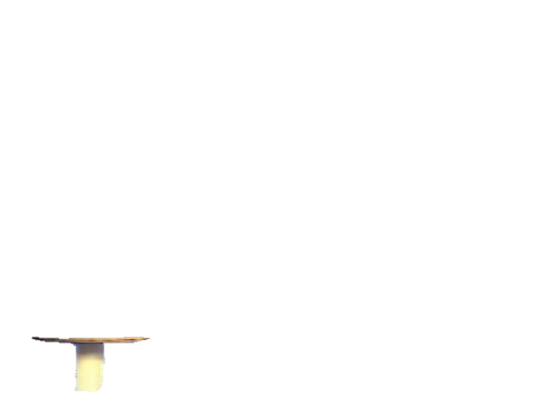 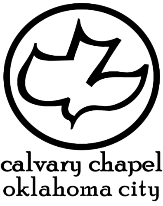 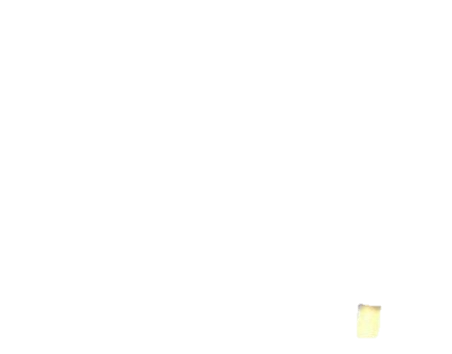 2 kings 8-10
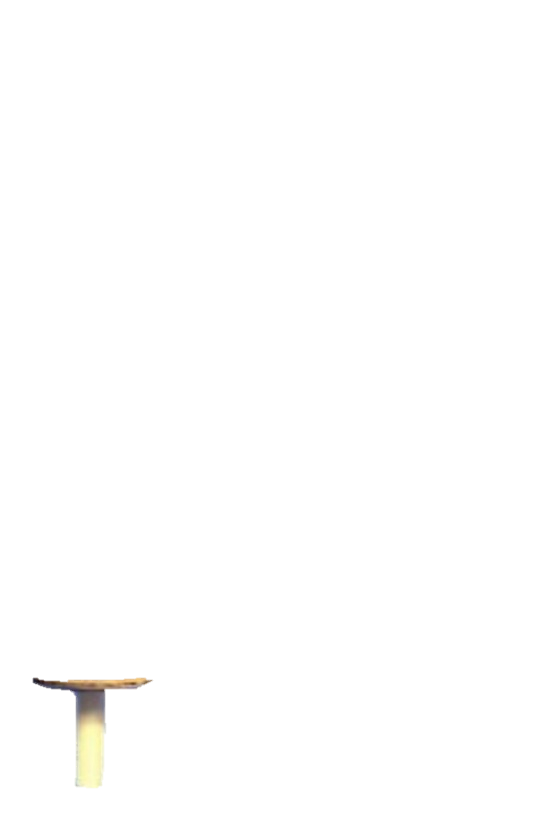 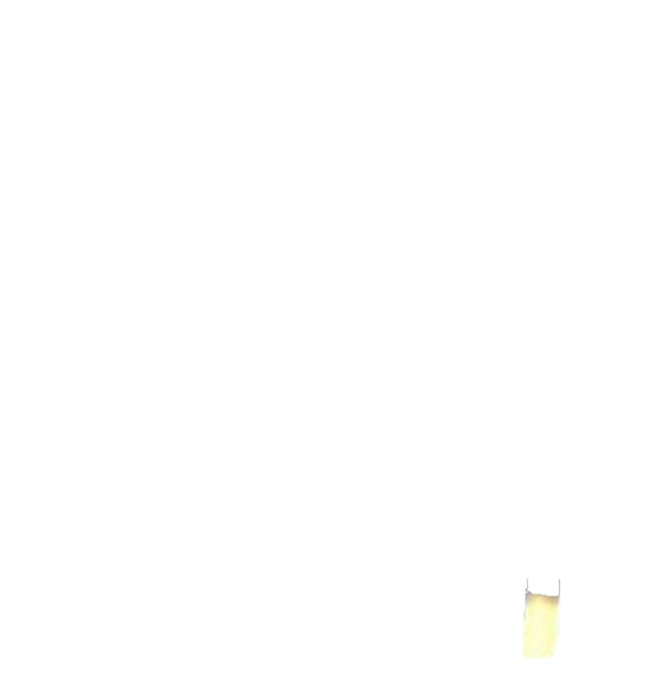 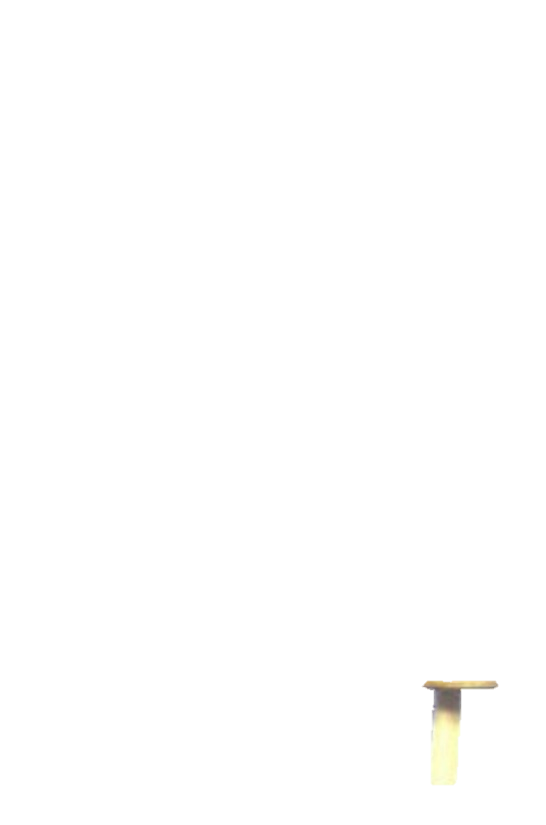 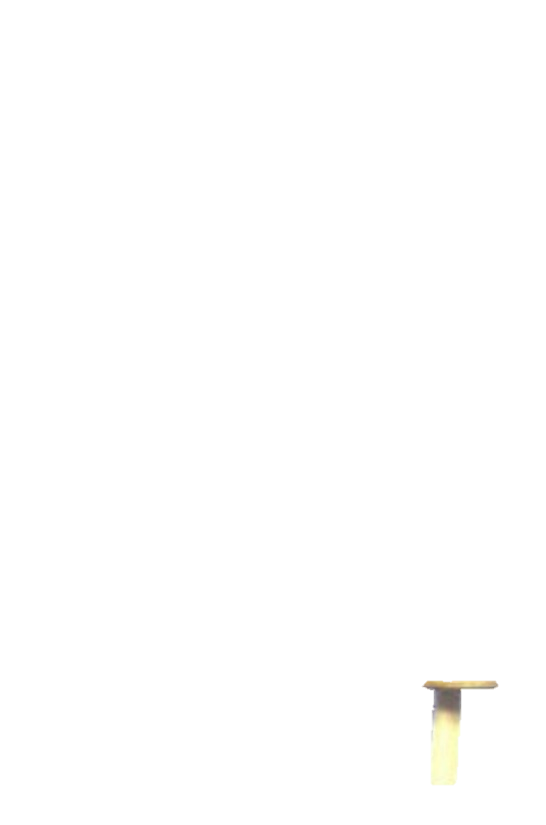 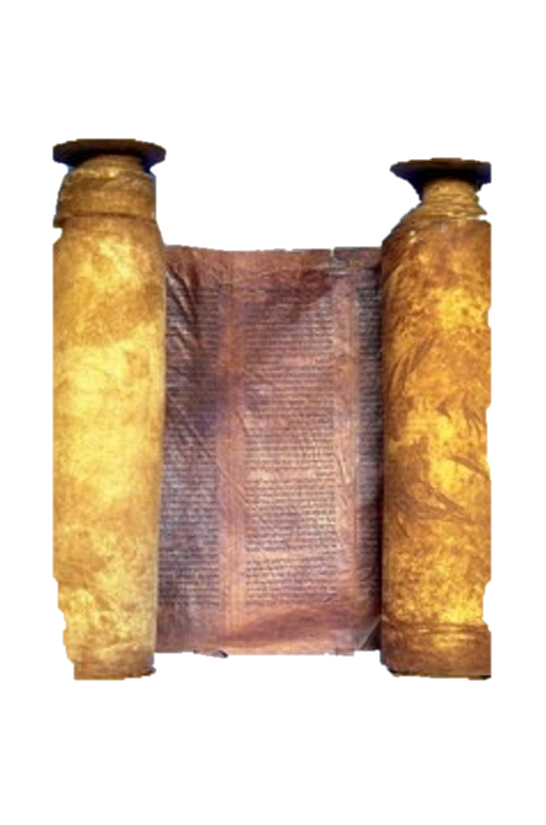 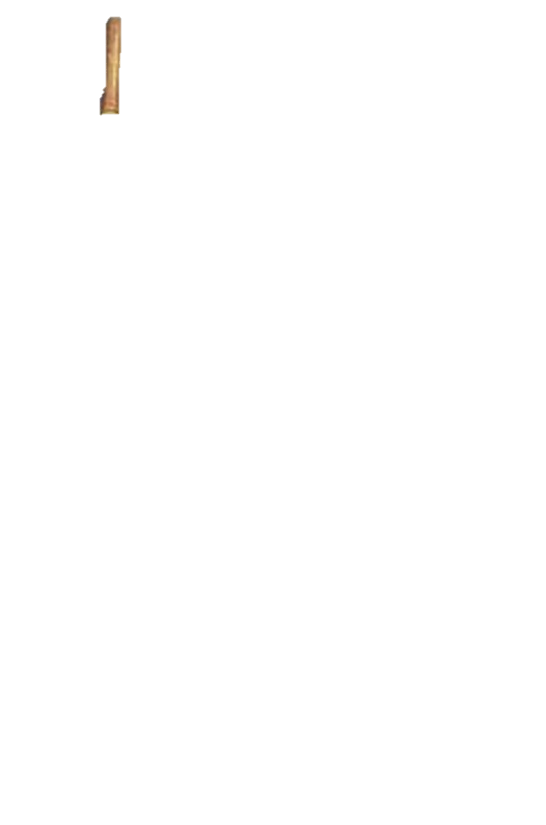 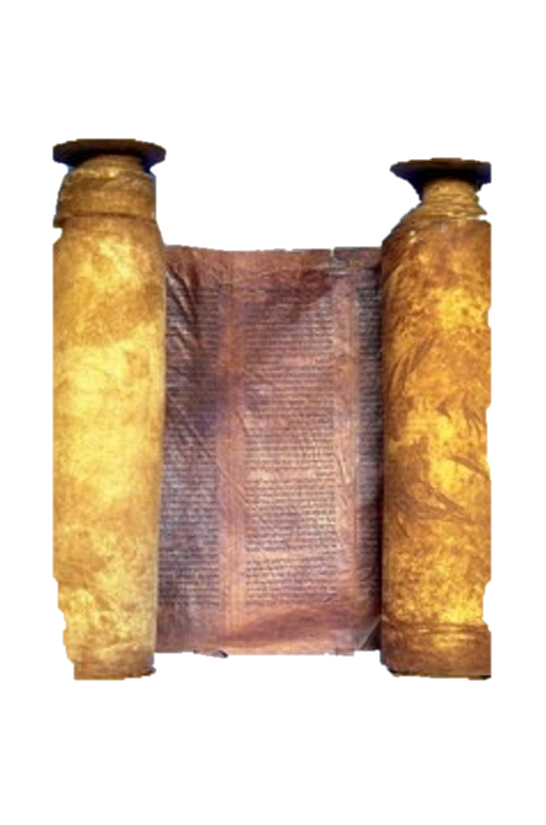 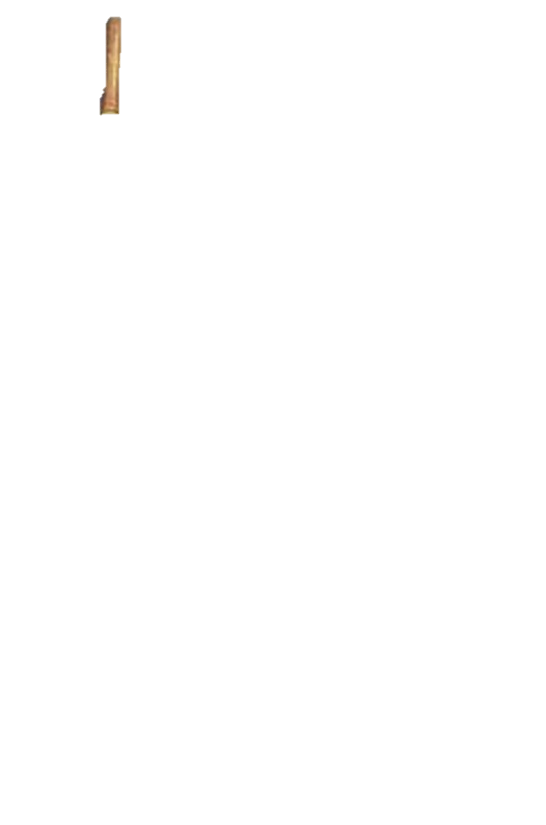 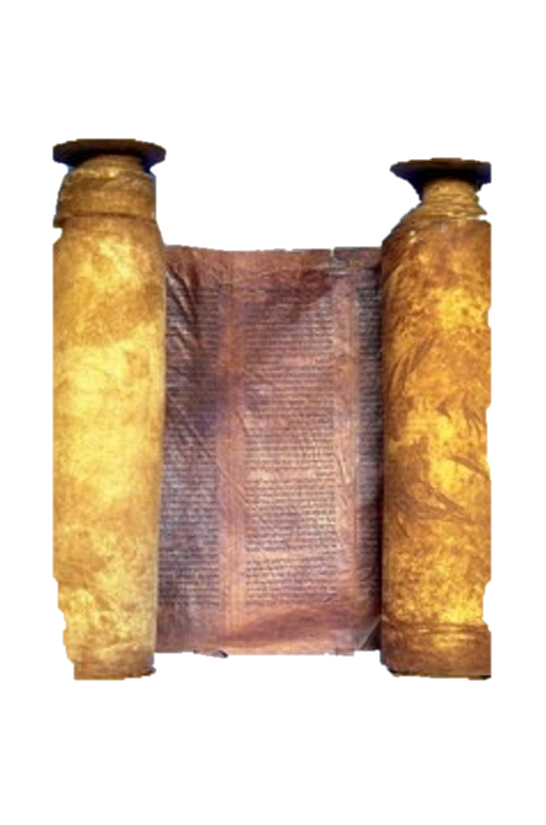 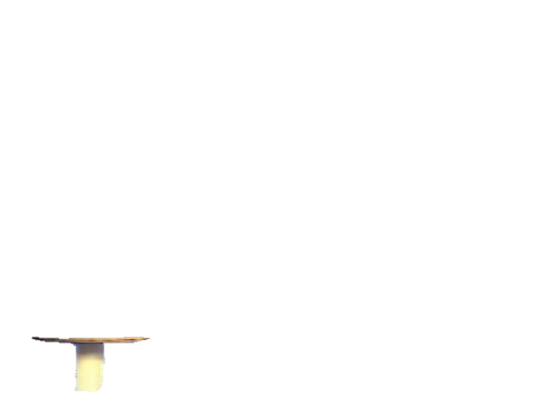 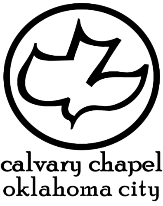 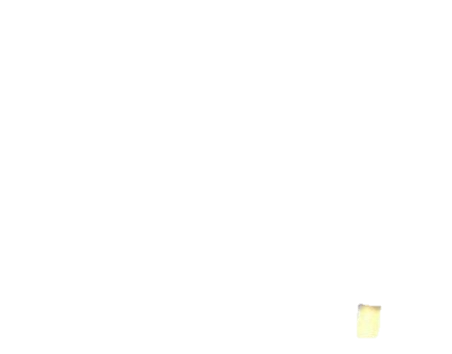 2 kings 8-10
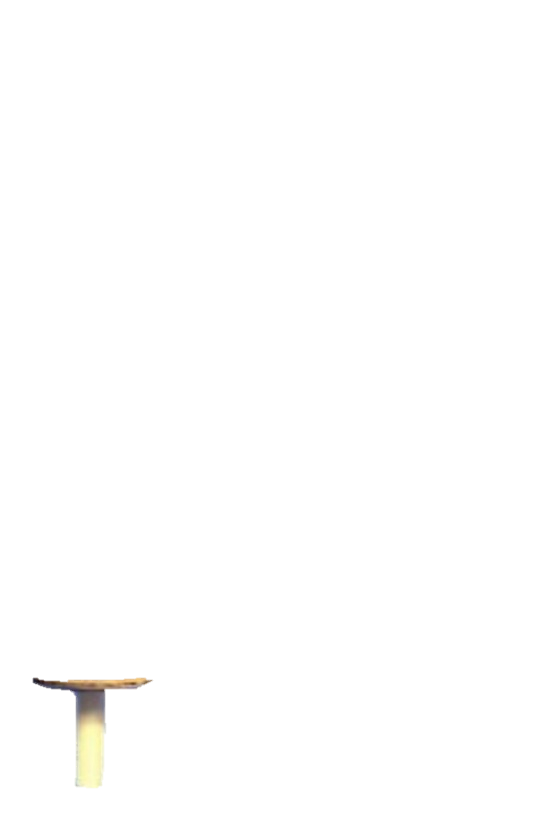 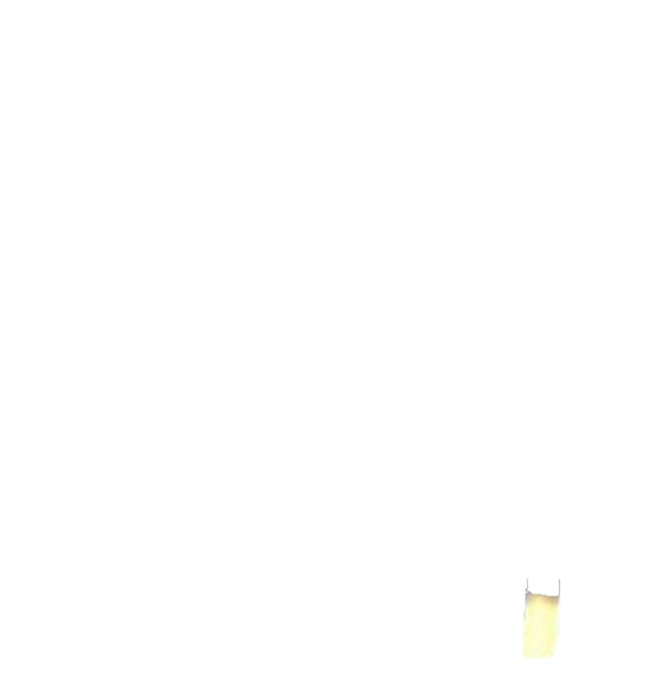 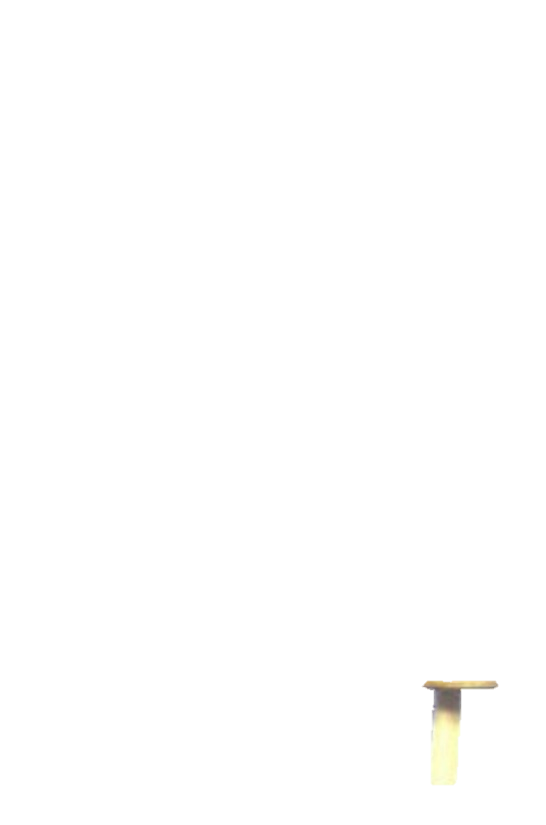 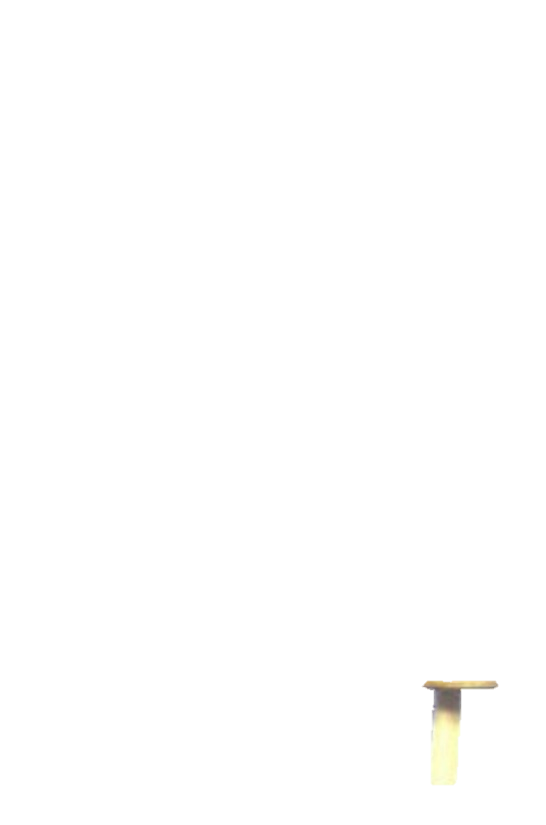 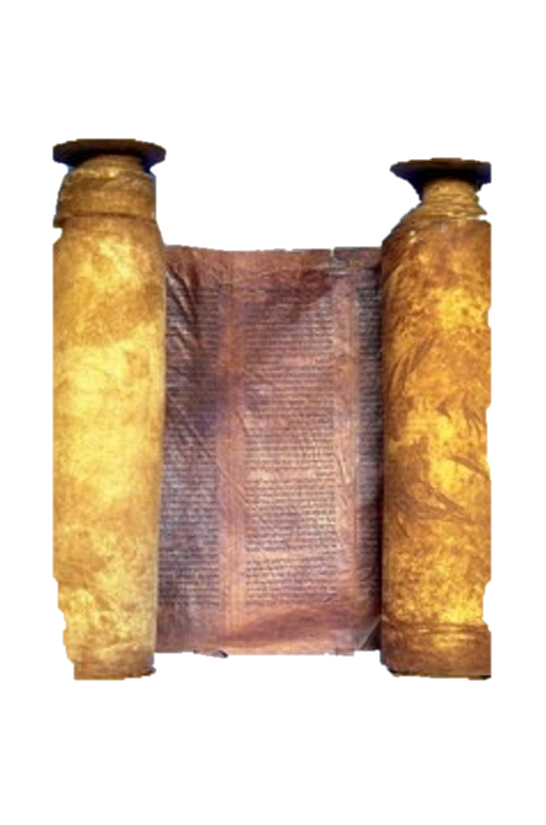 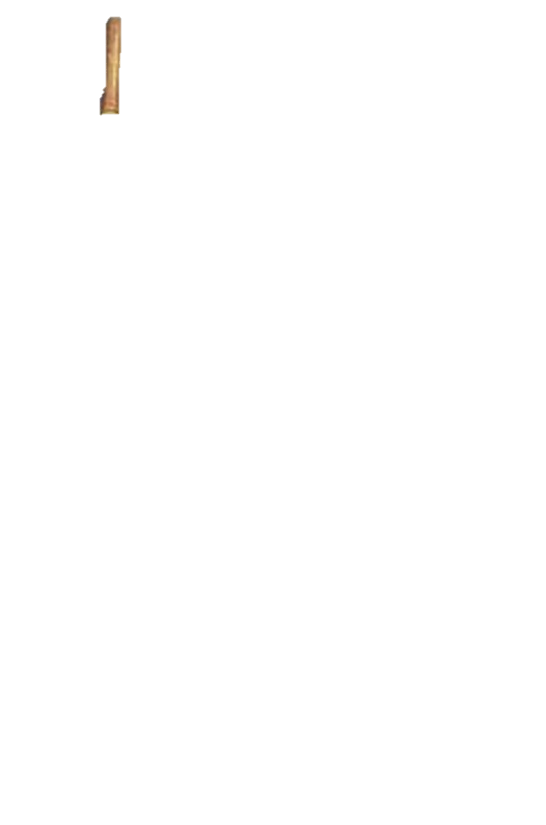 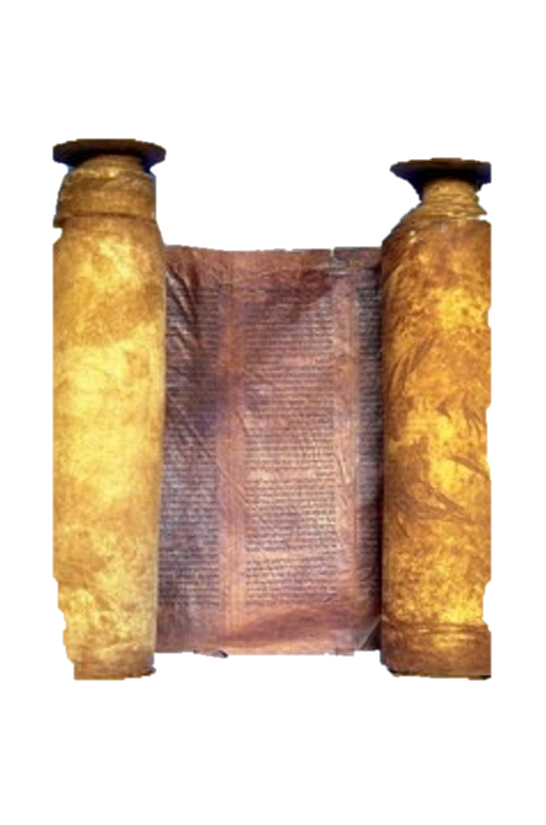 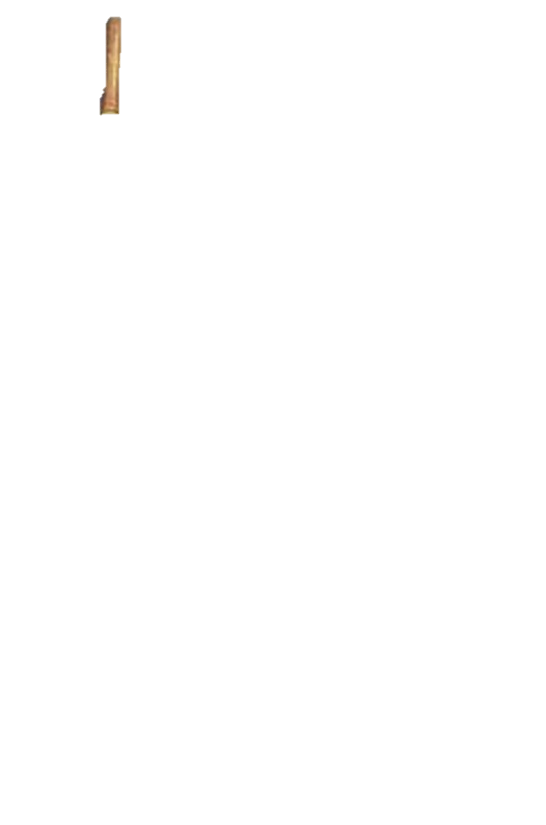 1 Cor. 15:33b ~ "Evil company corrupts good habits."
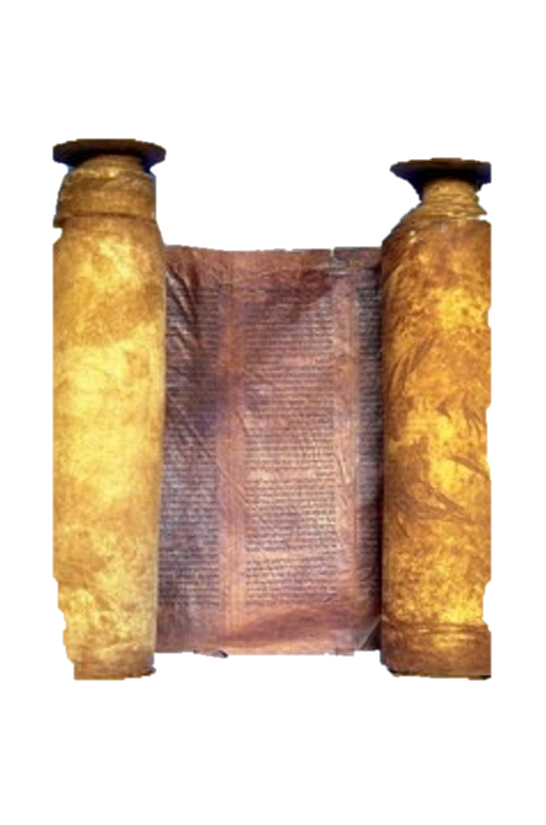 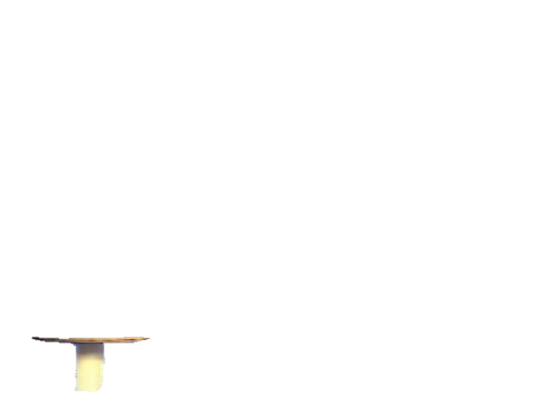 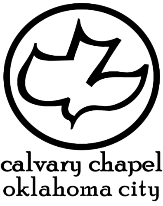 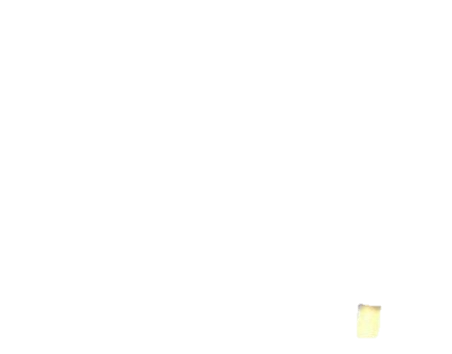 2 kings 8-10
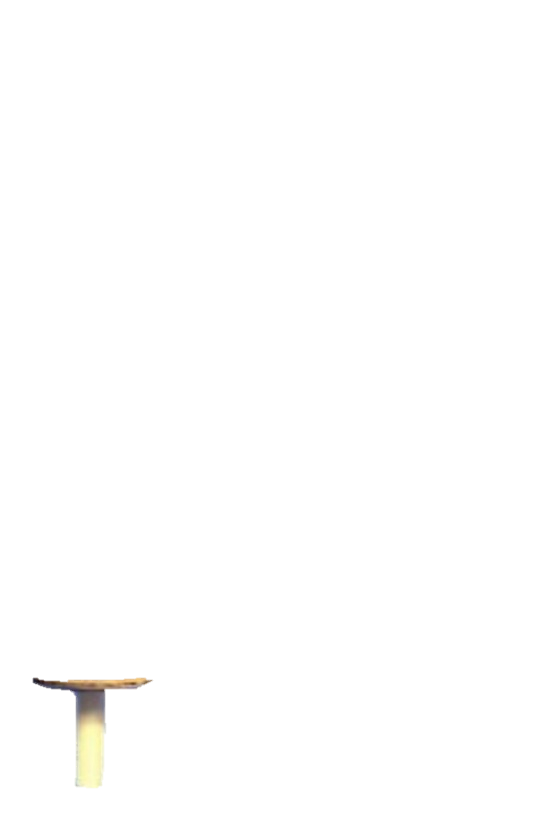 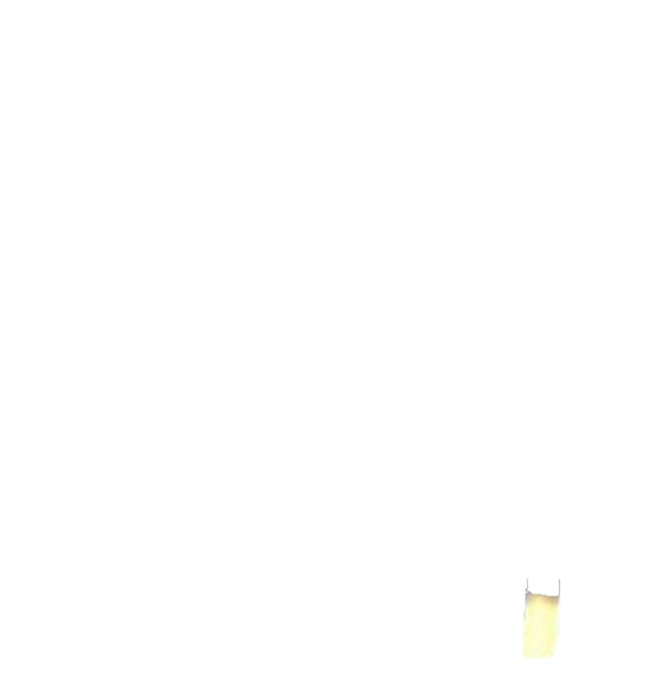 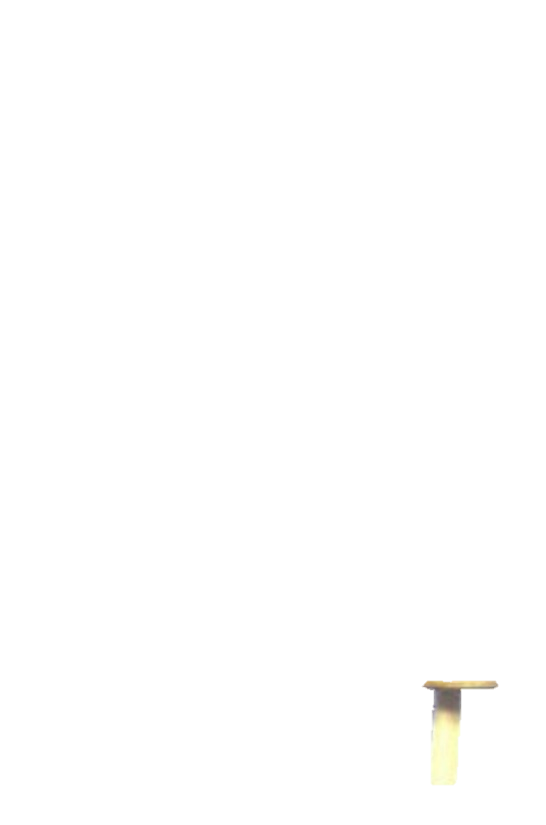 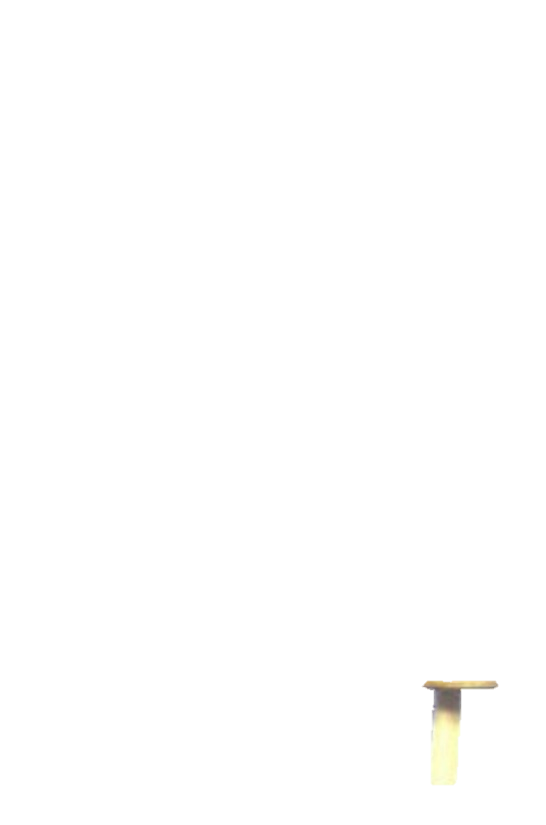 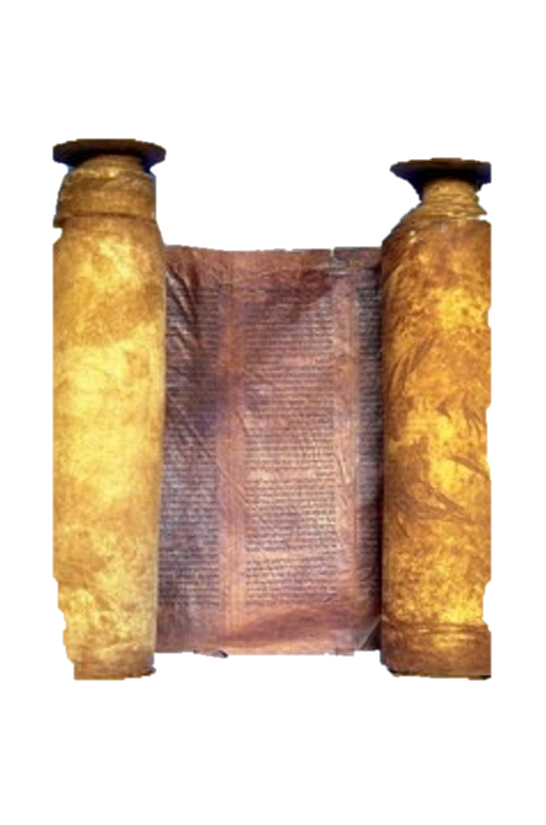 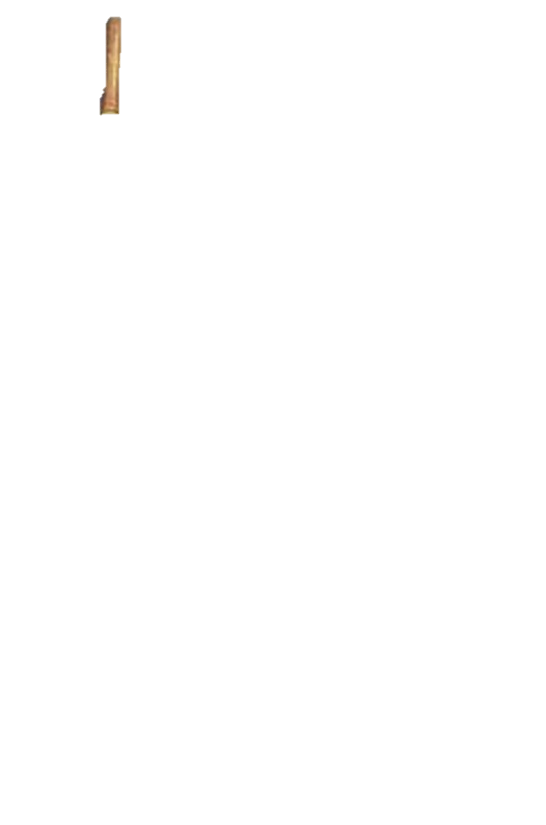 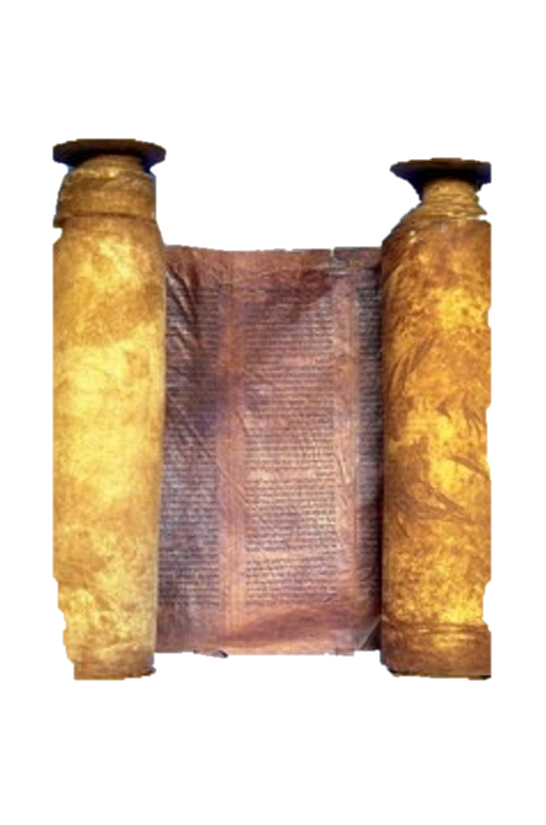 Judah
Israel
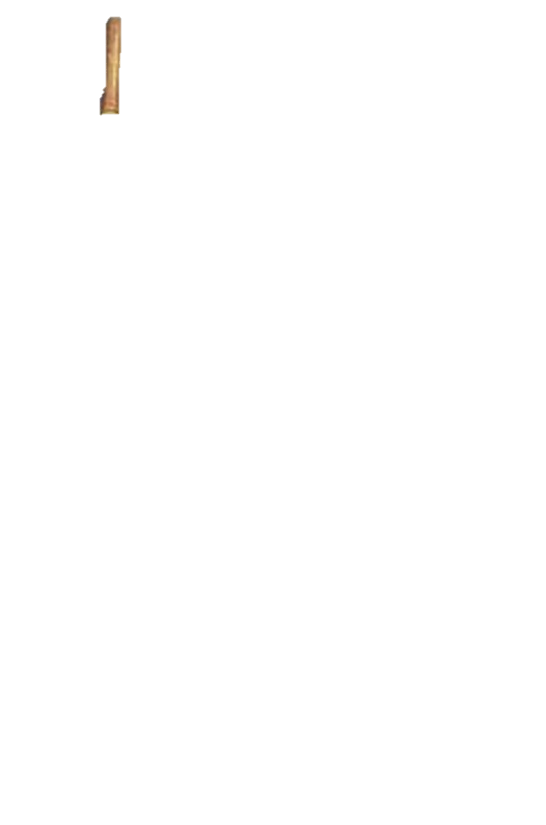 Jehoshaphat, 871-847
Ahaziah, 853-852
Jehoram, 852-841
Jehoram, 847-840
Azariah, 840
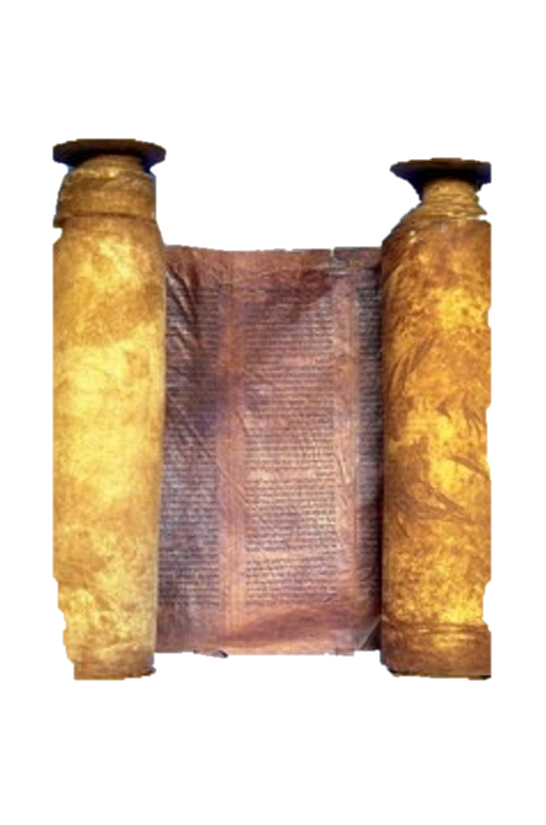 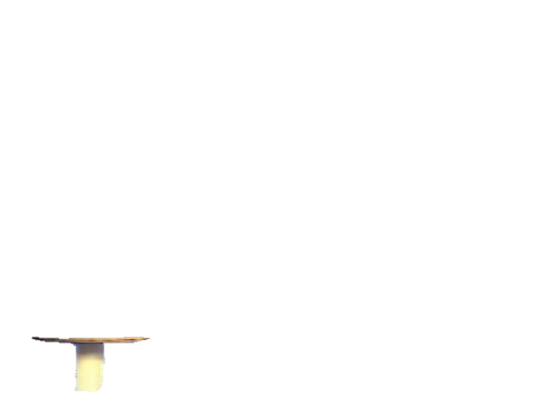 c
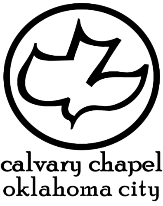 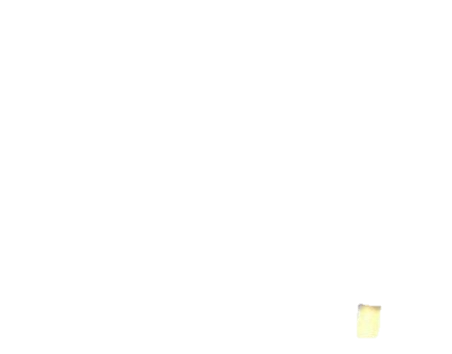 2 kings 8-10
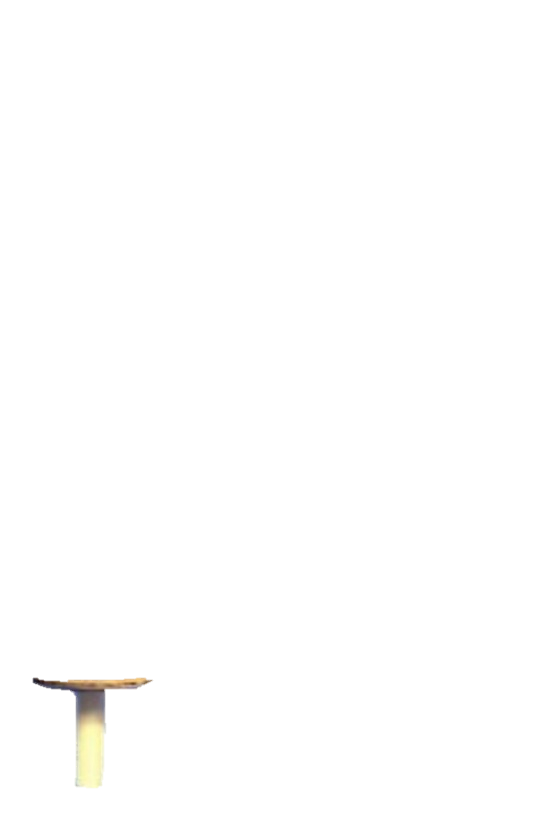 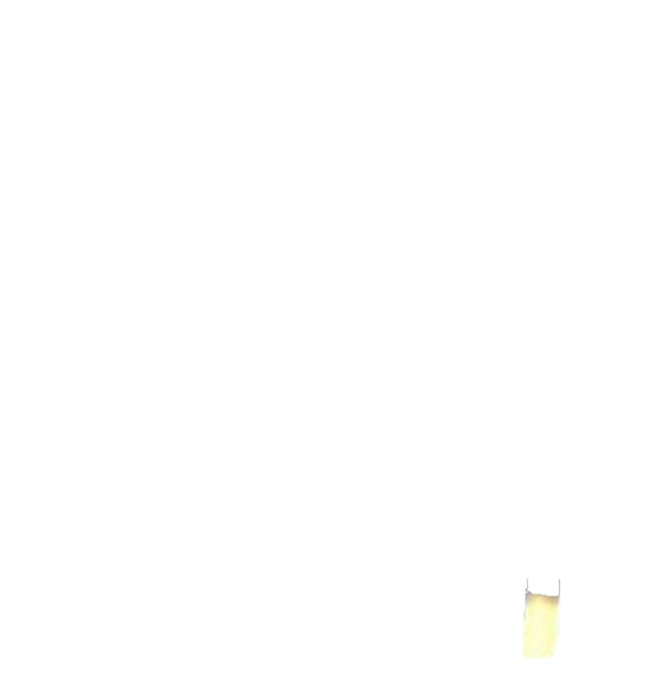 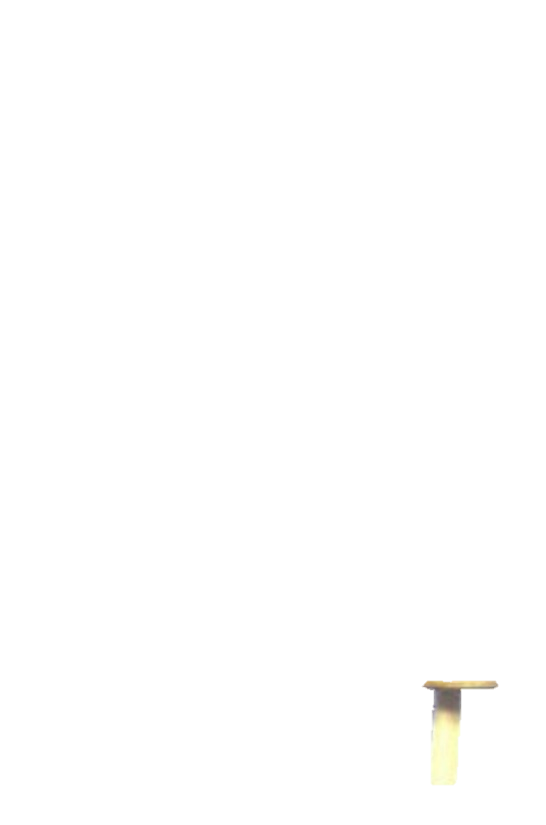 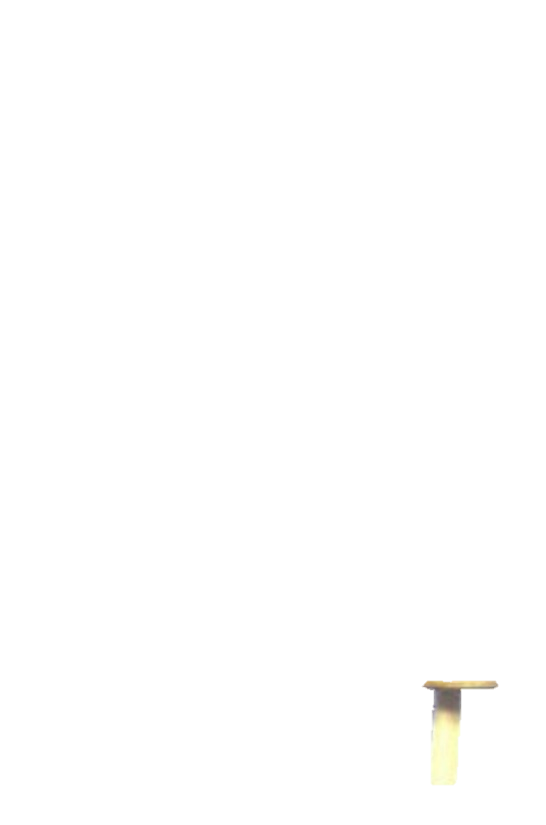 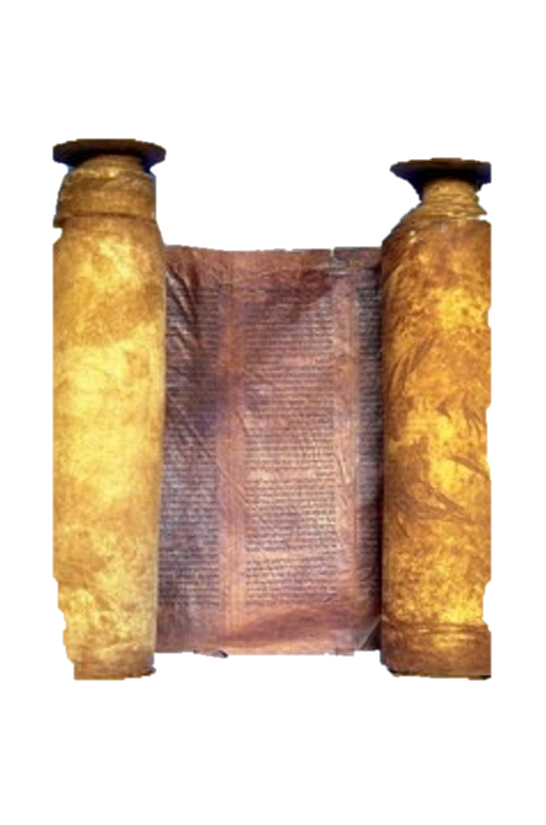 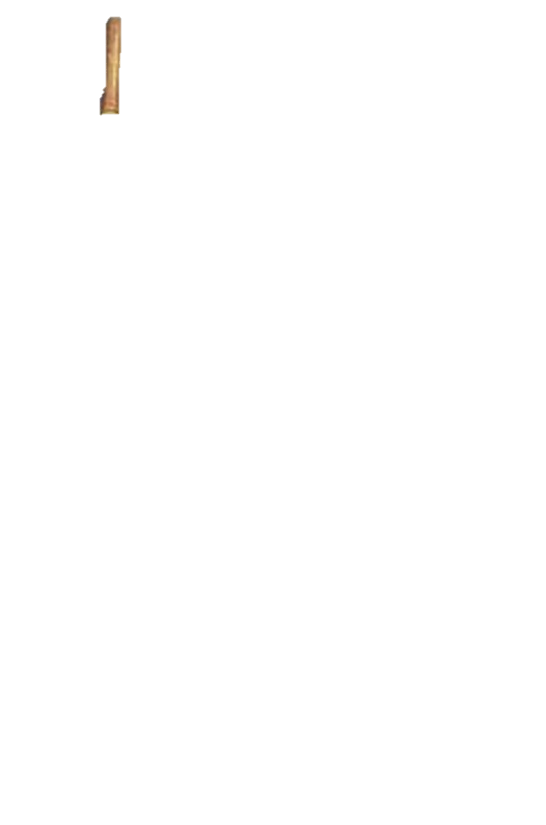 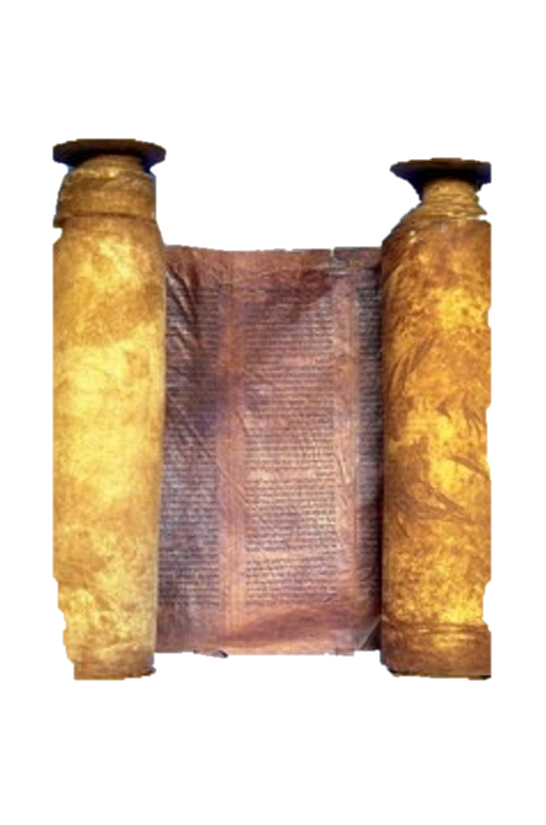 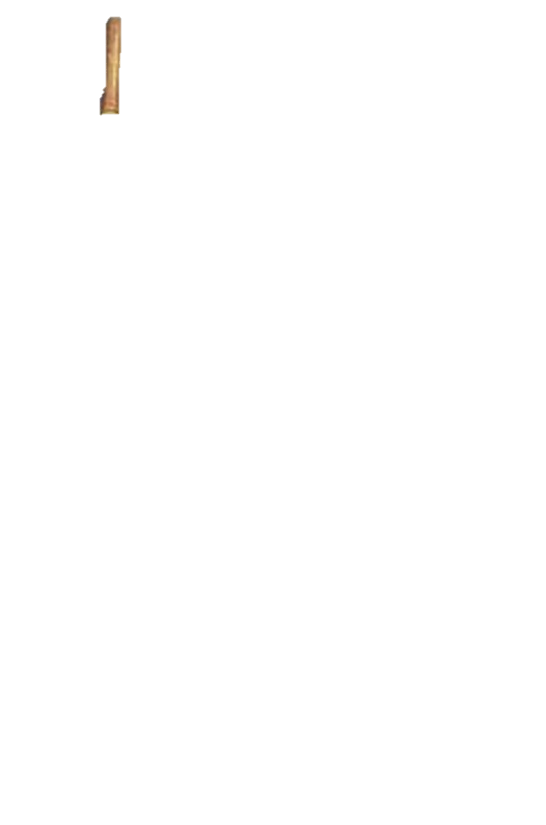 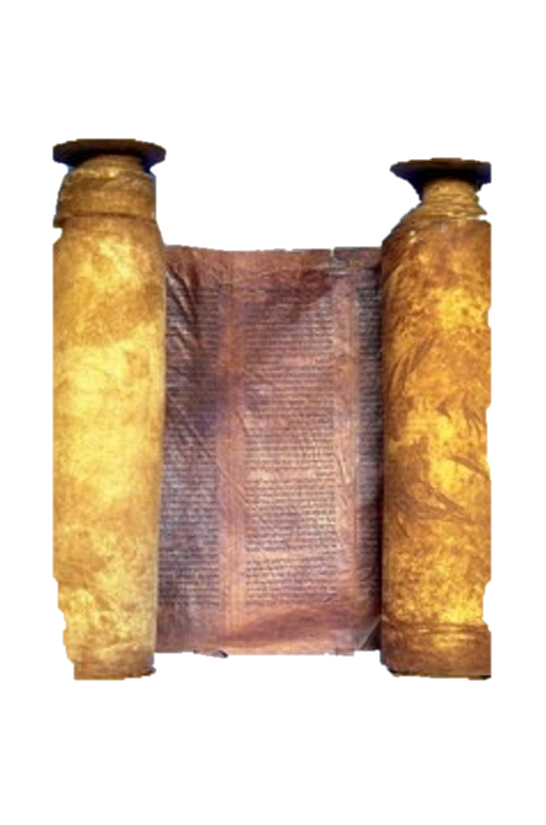 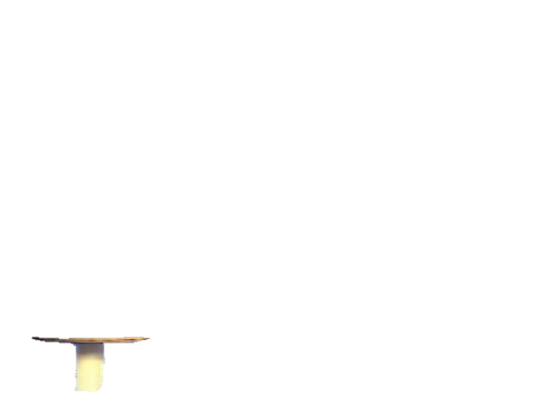 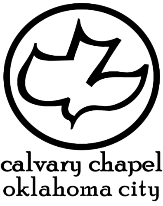 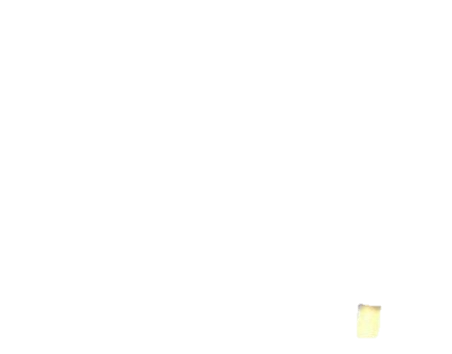 2 kings 8-10
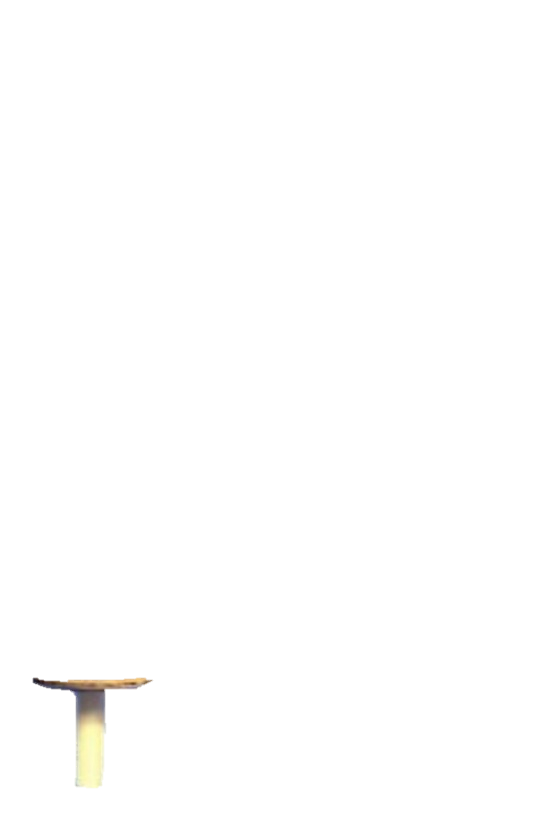 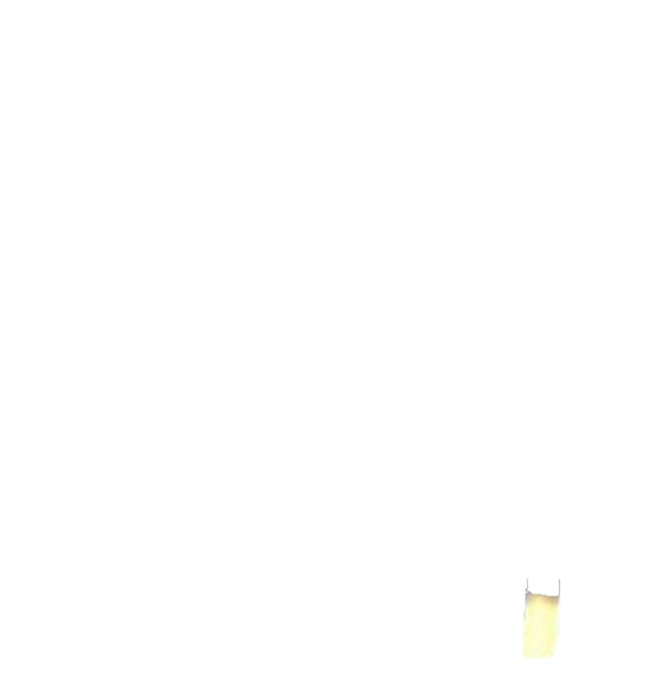 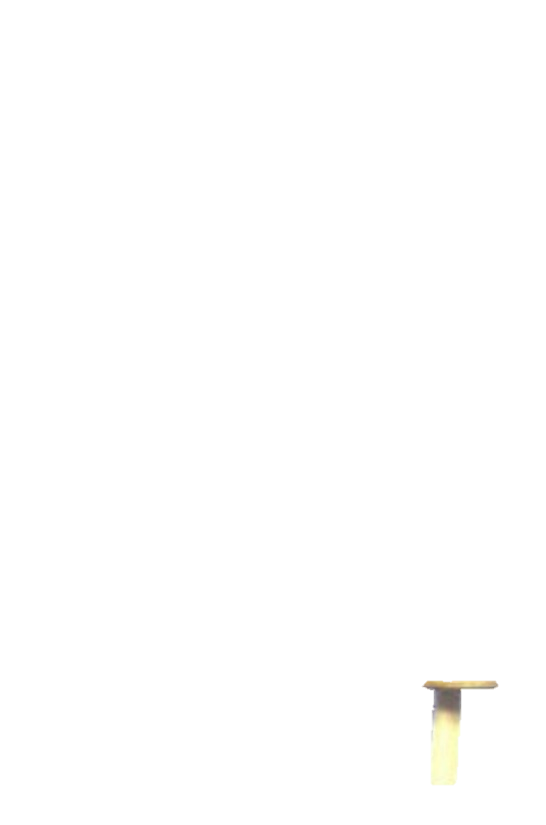 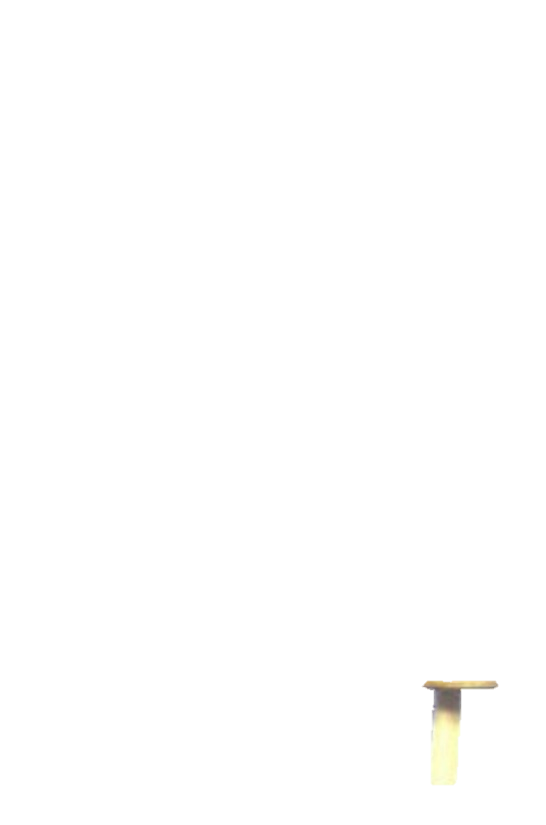 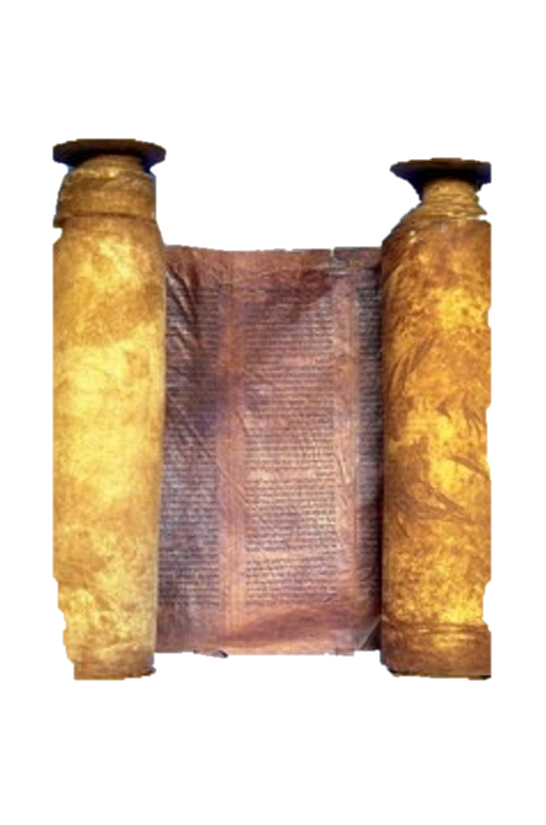 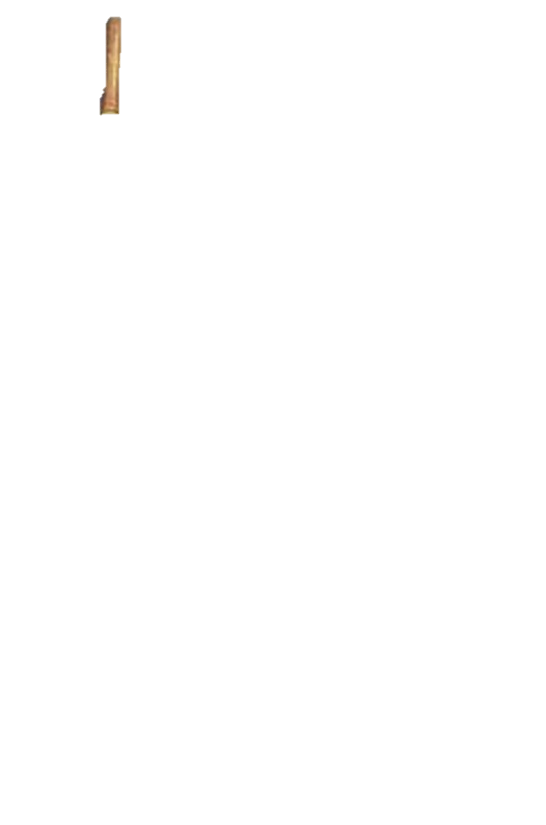 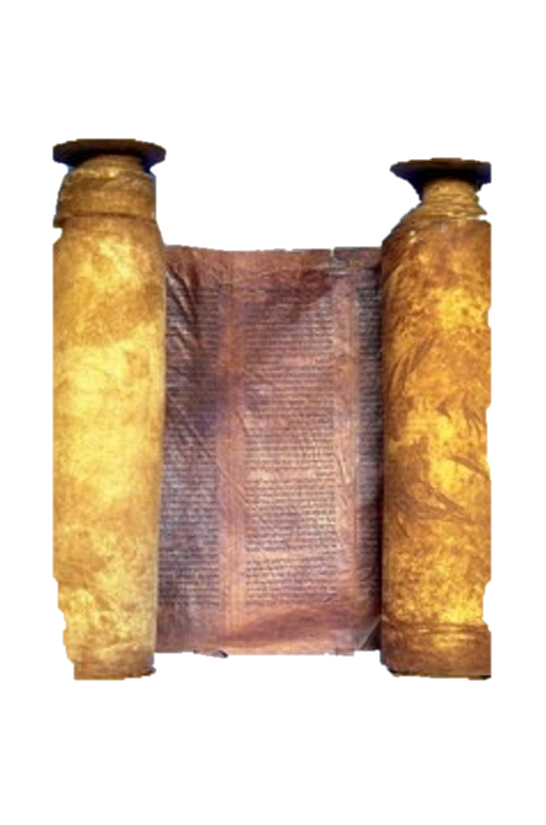 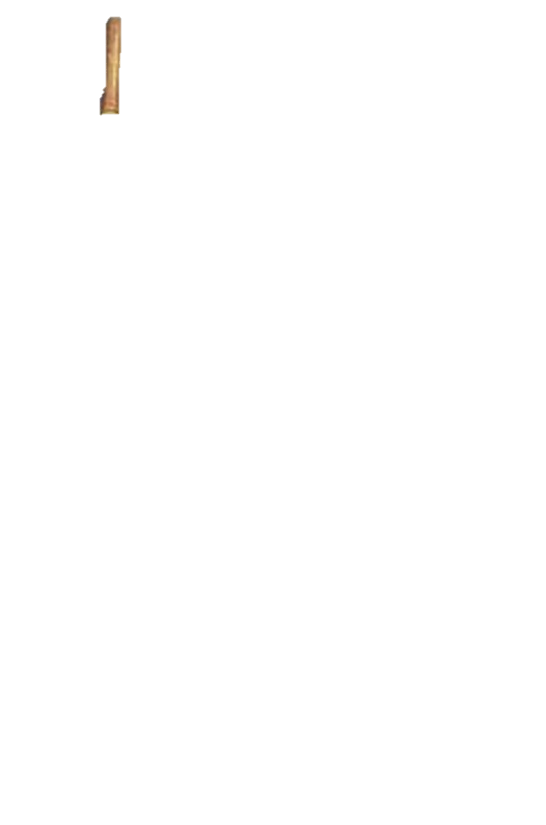 Literally, put her eyes in painting
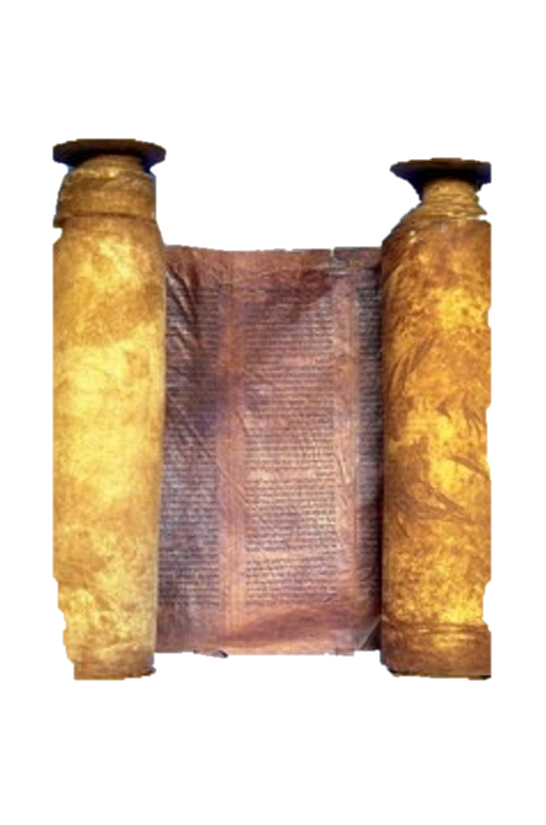 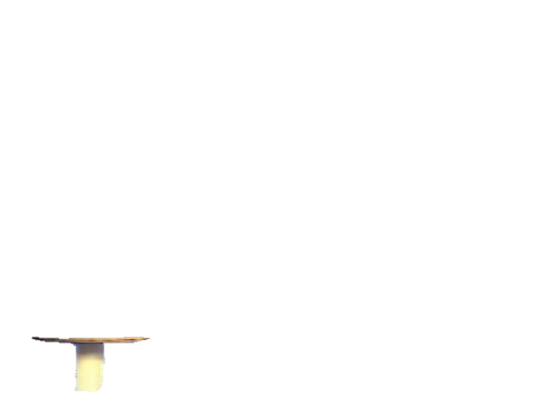 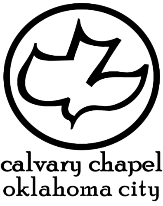 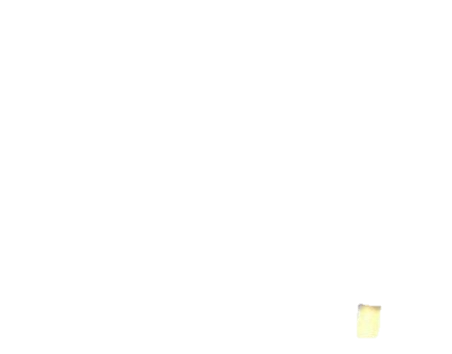 2 kings 8-10
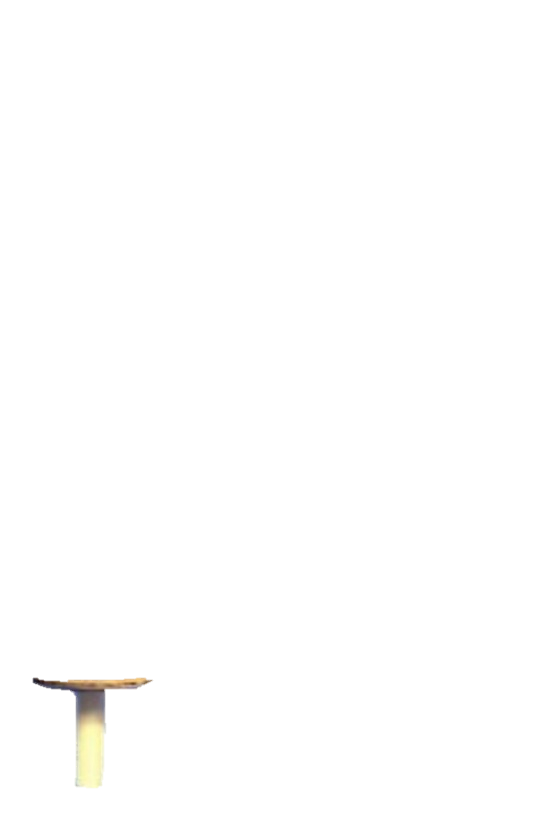 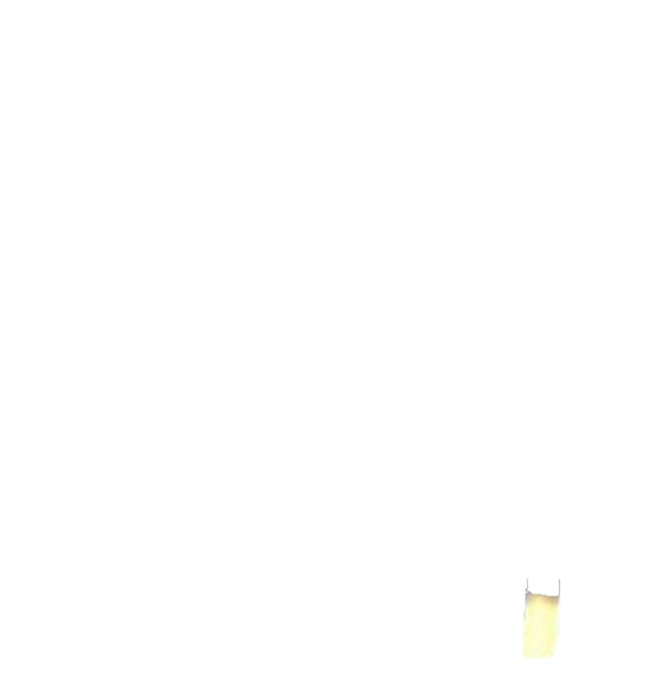 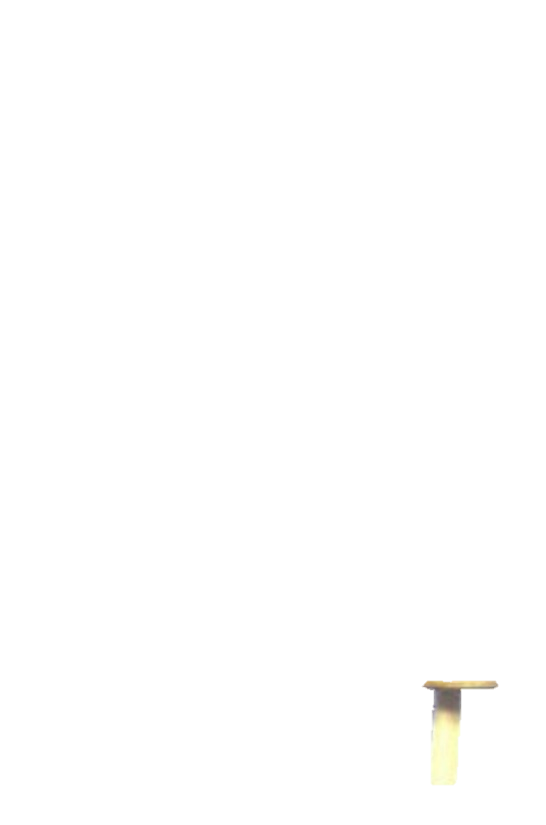 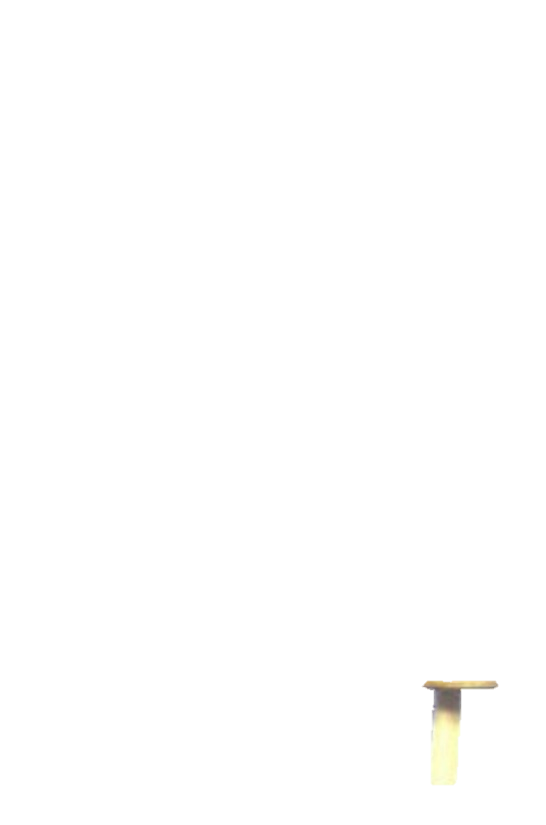 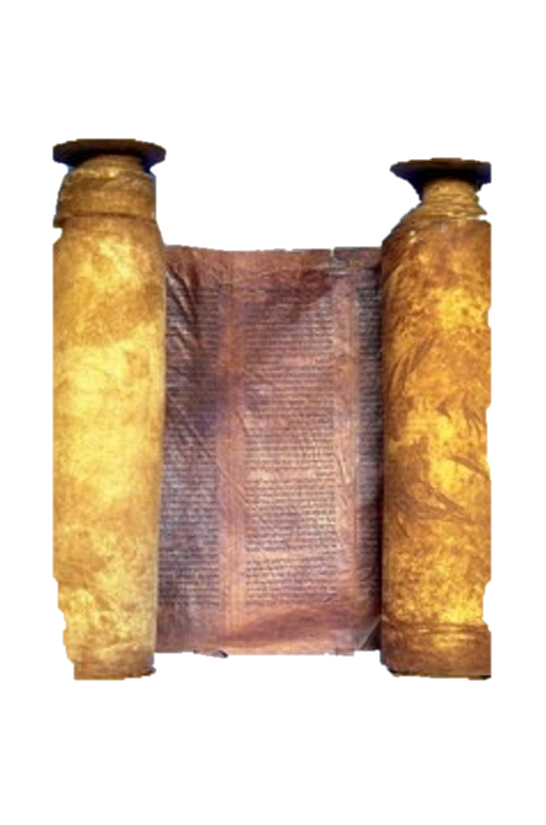 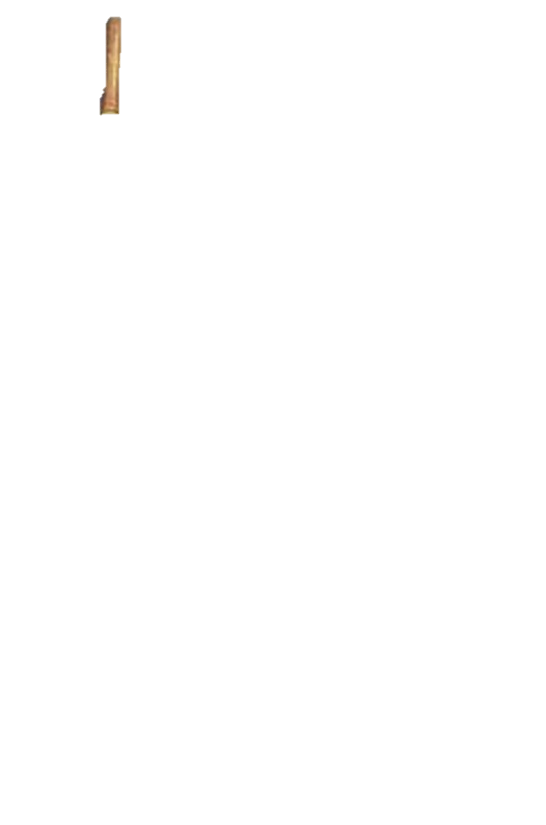 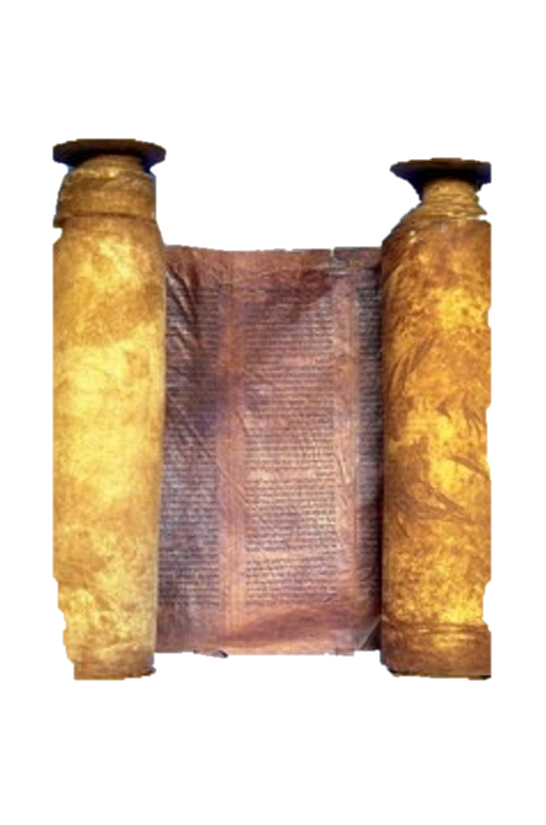 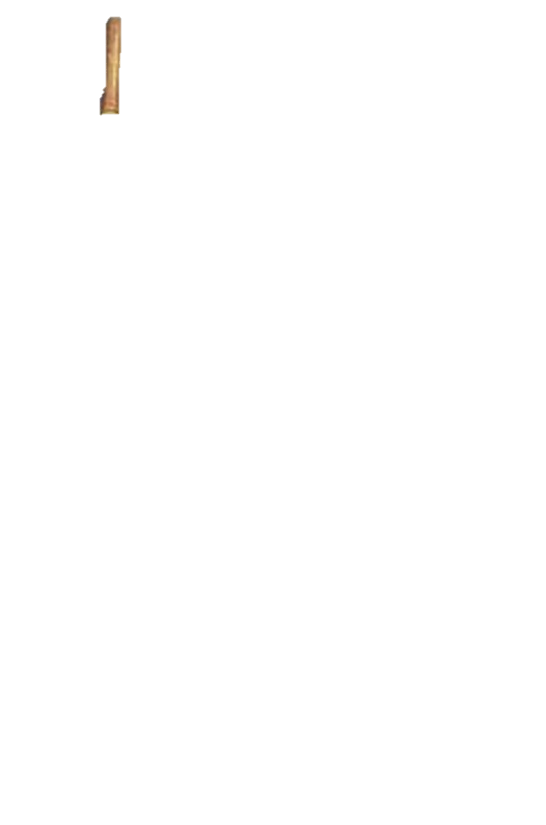 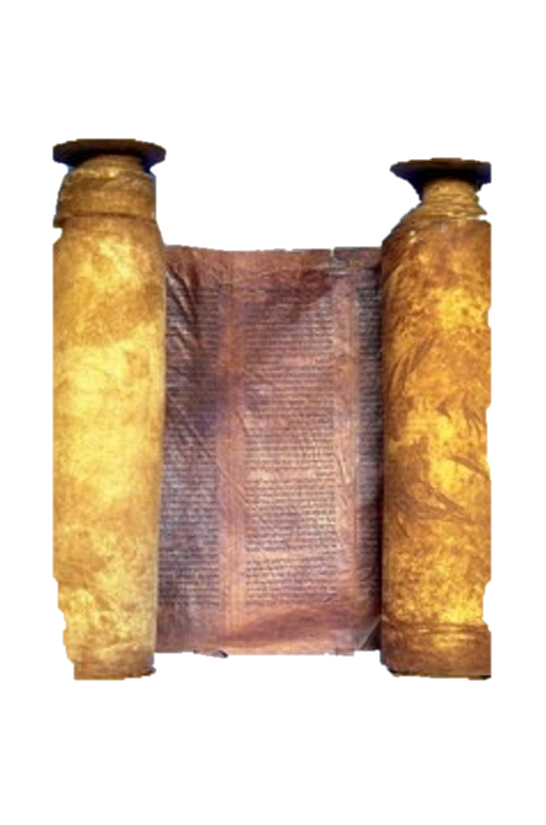 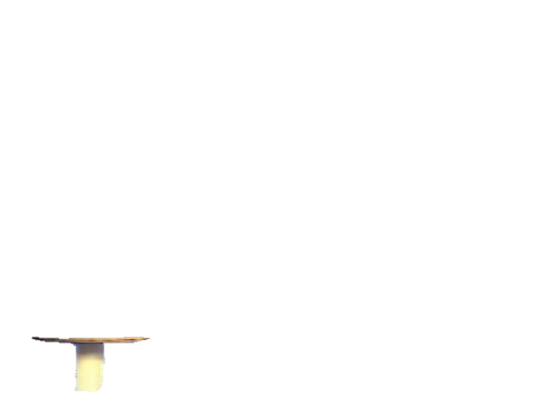 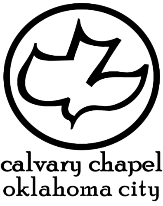 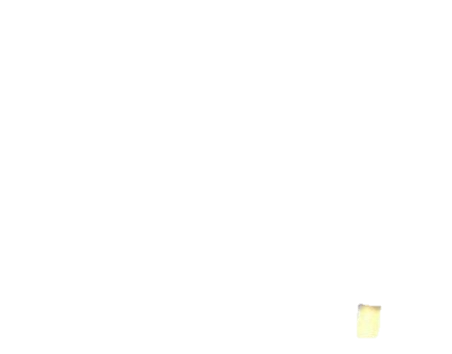 2 kings 8-10
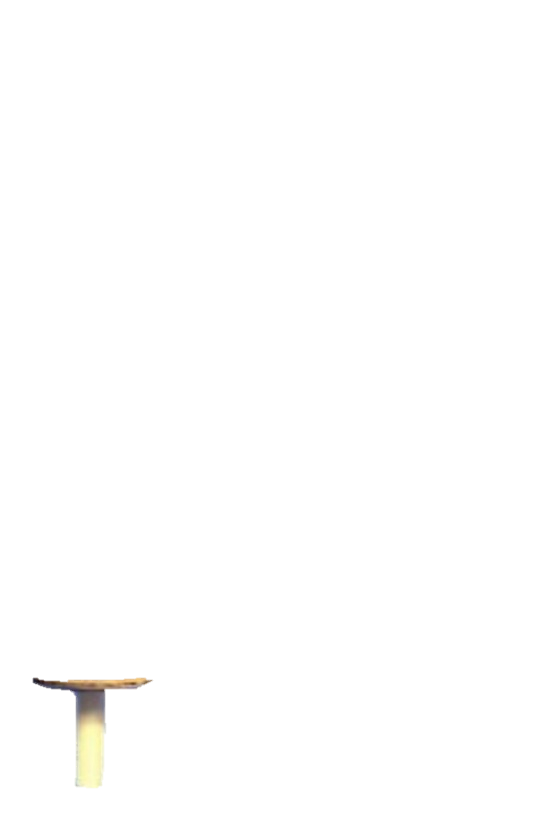 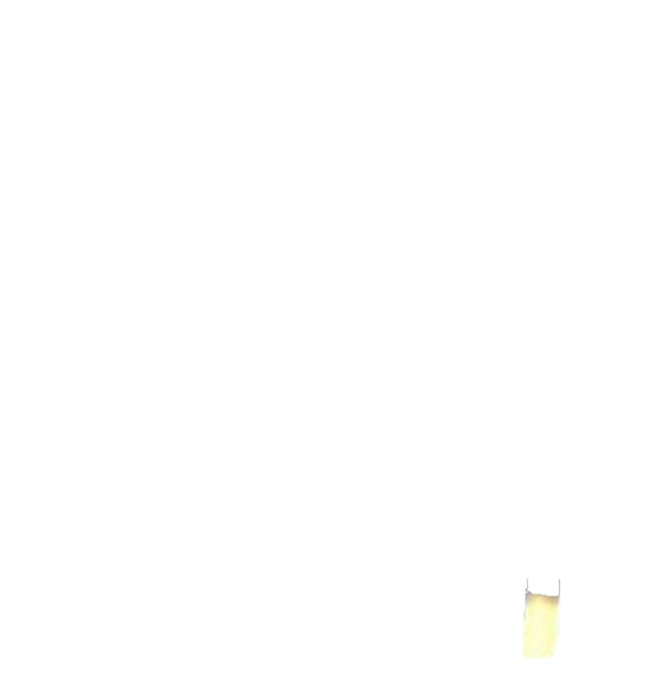 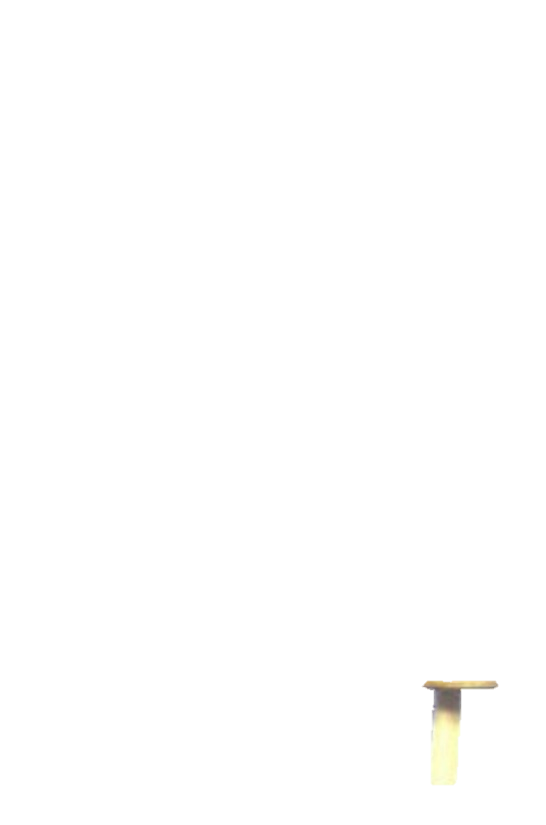 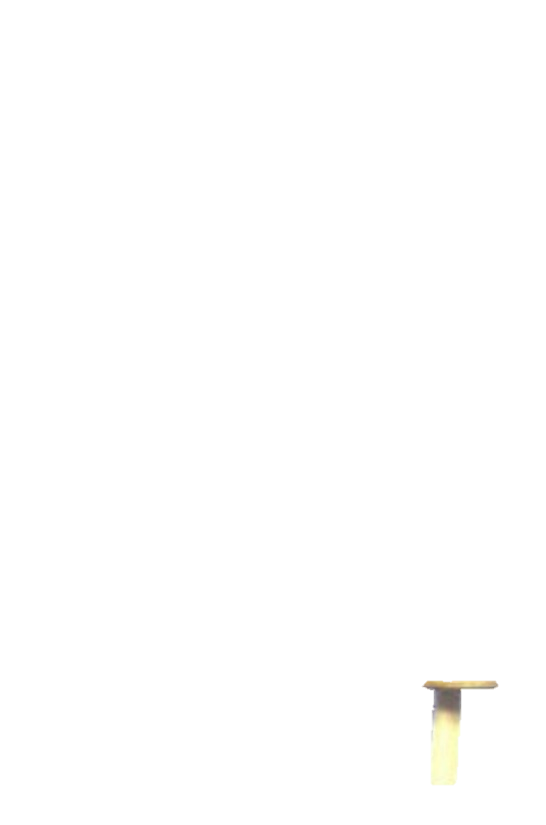 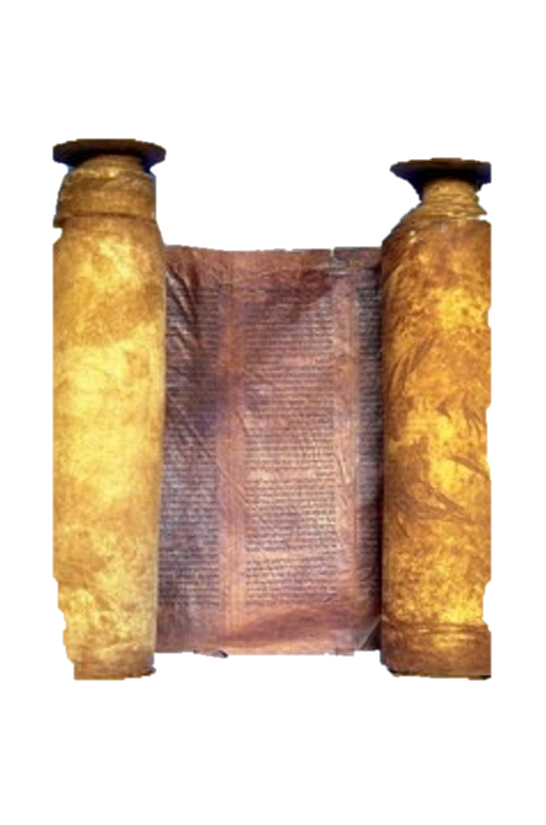 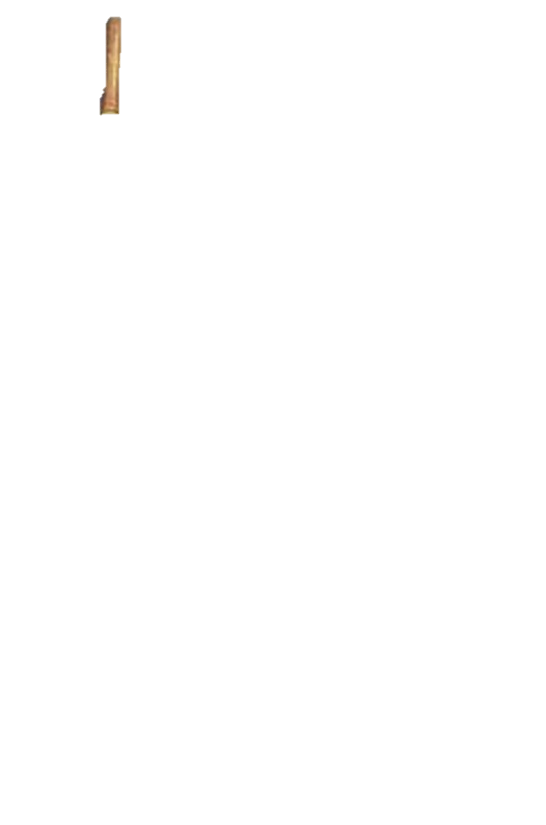 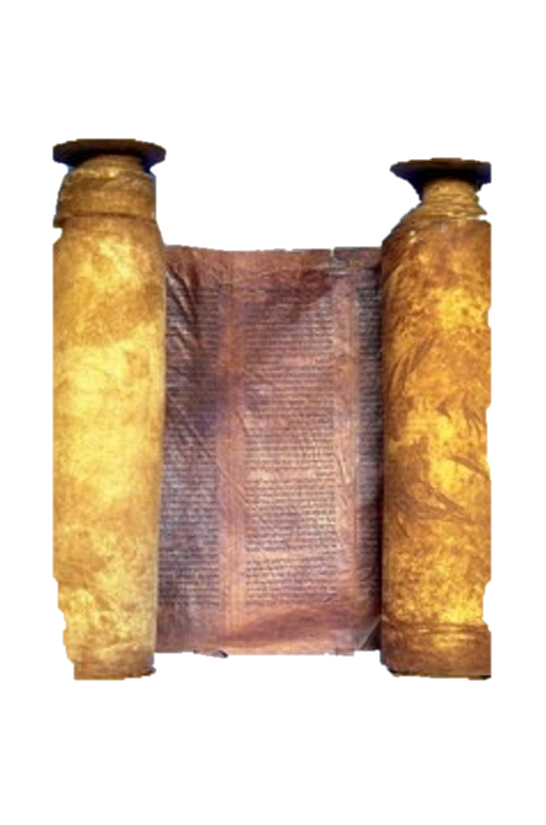 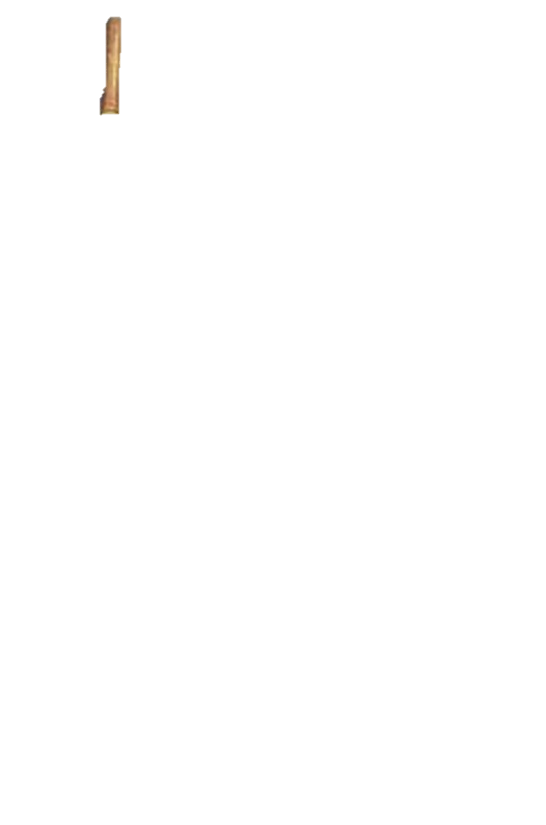 1 Kings 21:23 ~ And concerning Jezebel the Lord also spoke, saying, “The dogs shall eat Jezebel by the wall of Jezreel.”
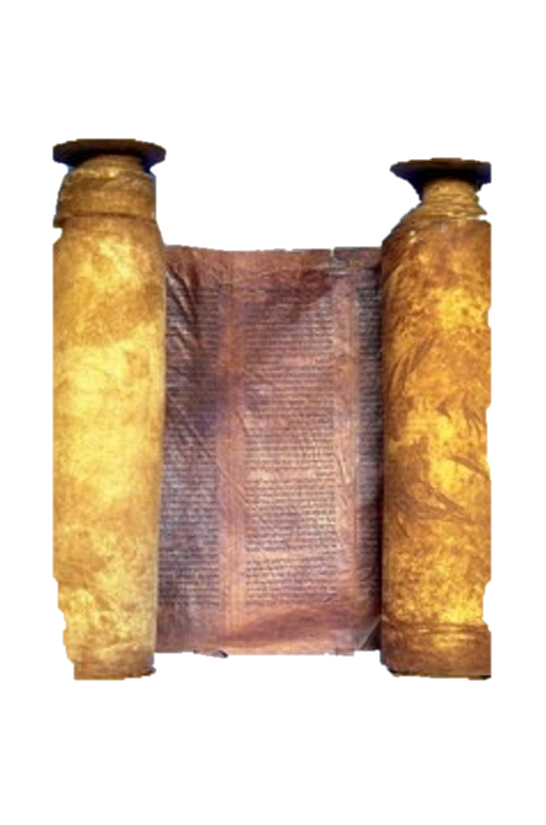 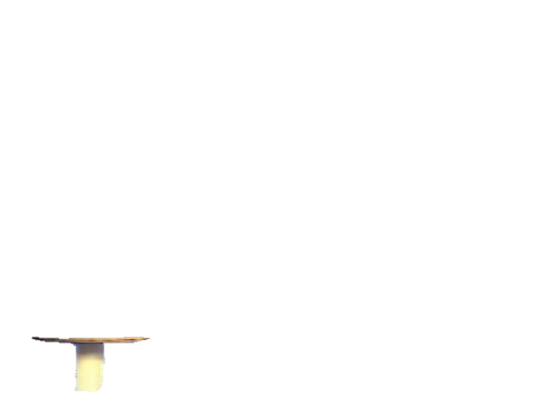 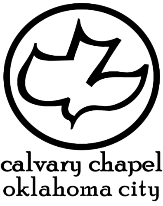 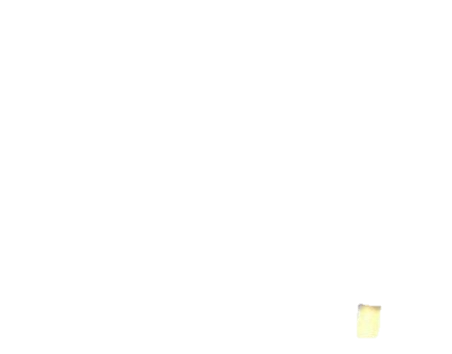 2 kings 8-10
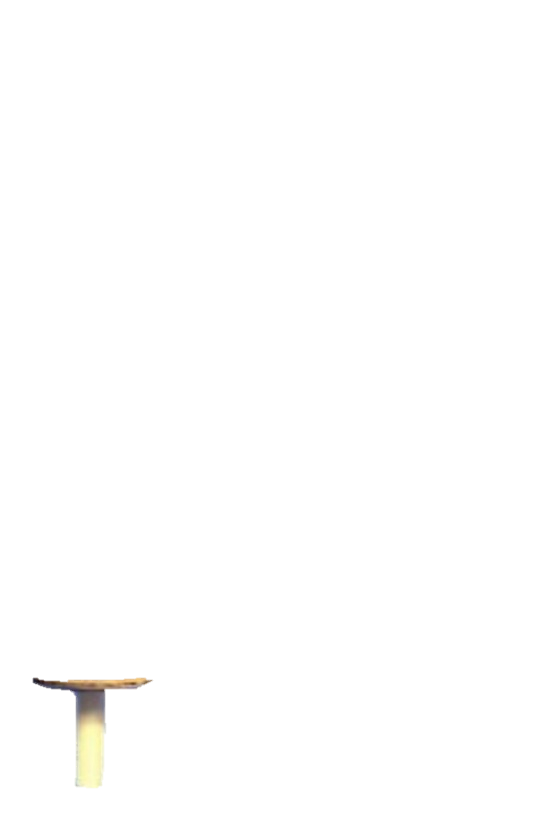 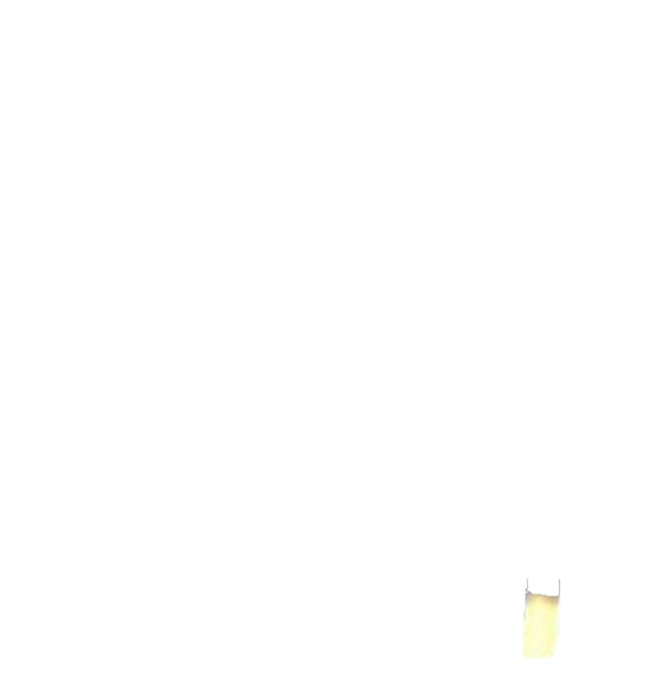 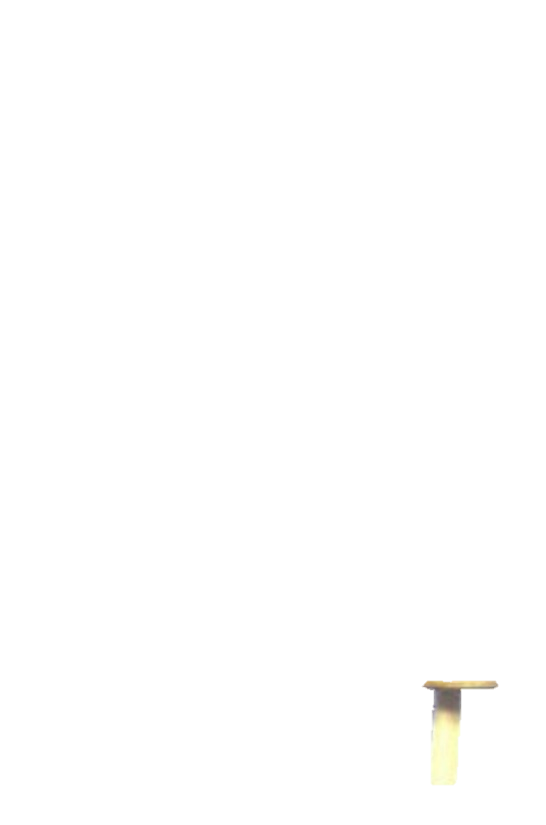 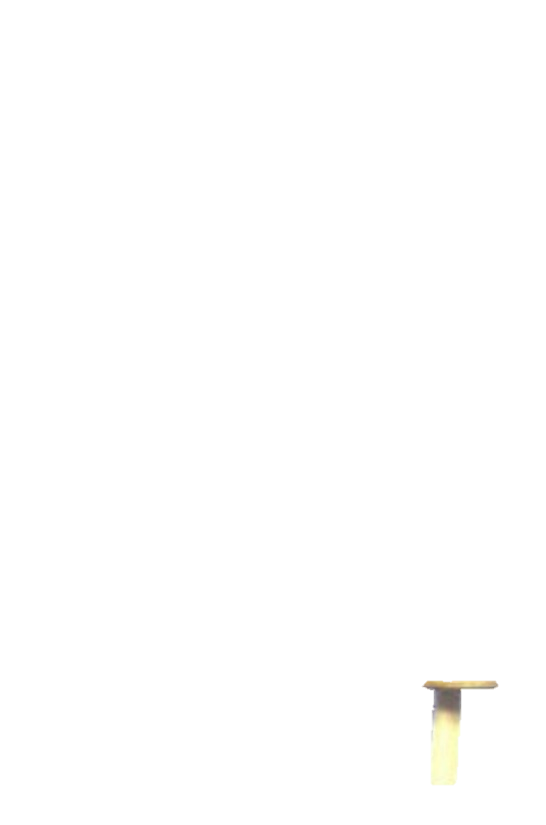 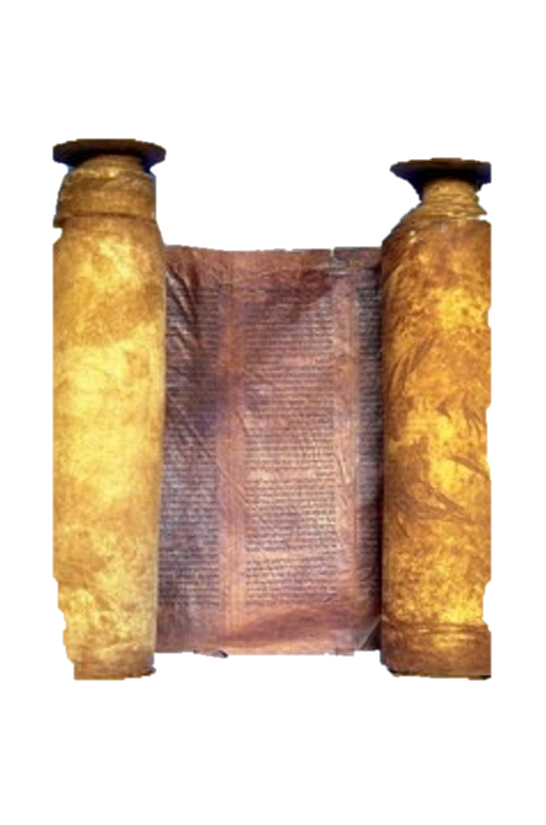 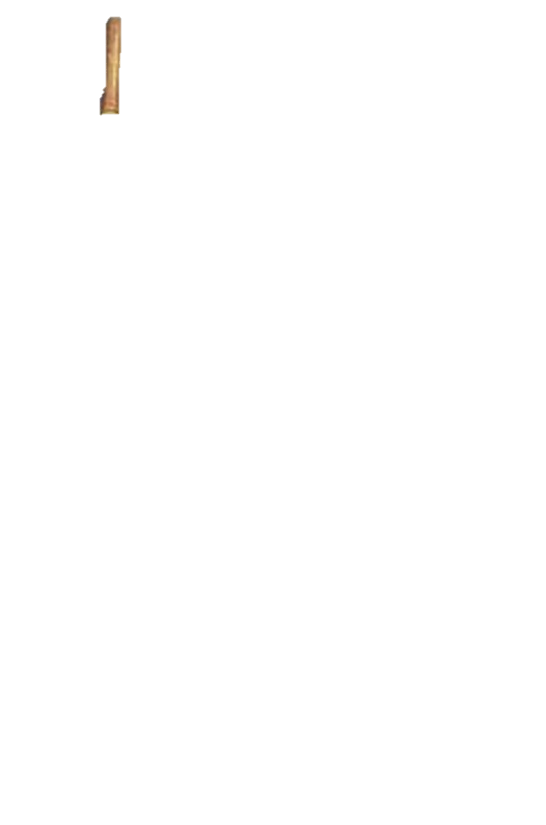 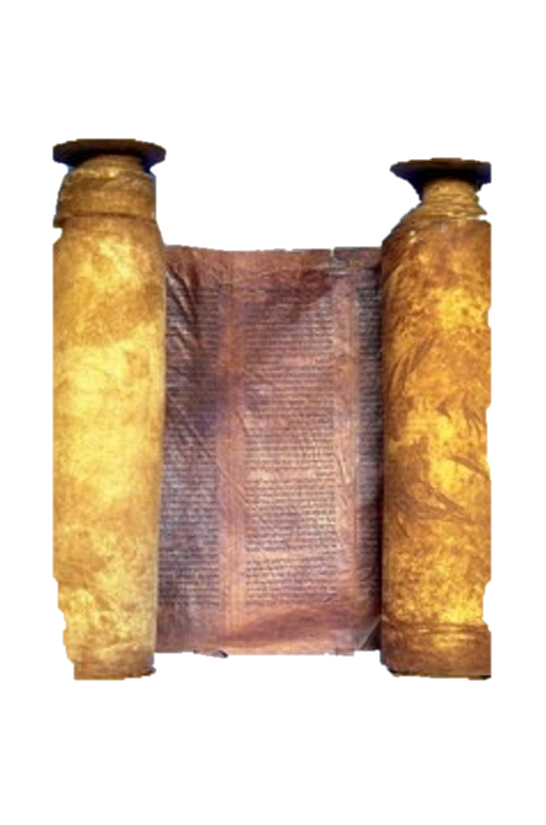 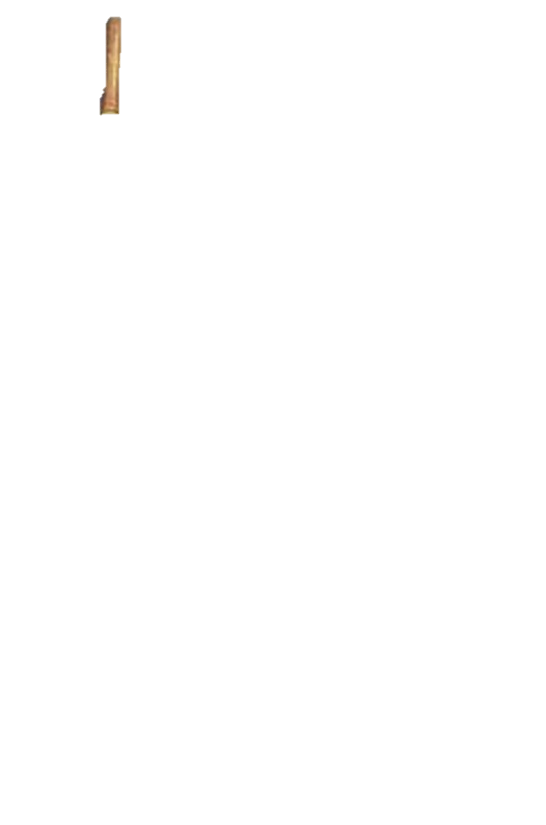 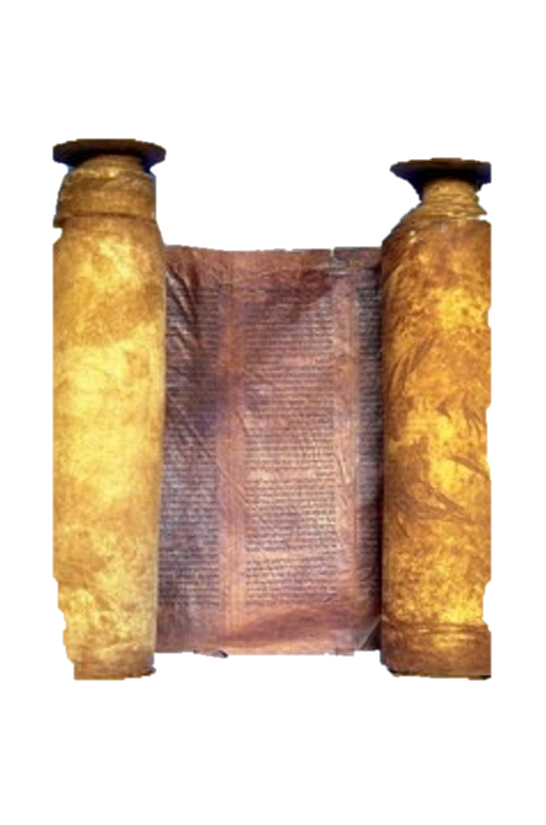 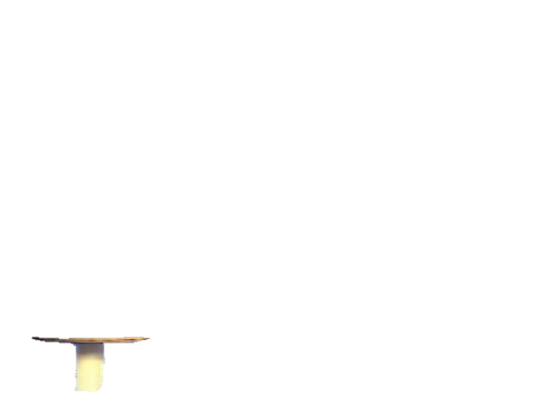 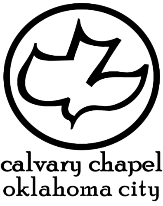 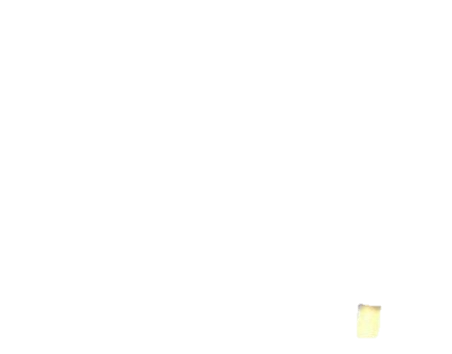 2 kings 8-10
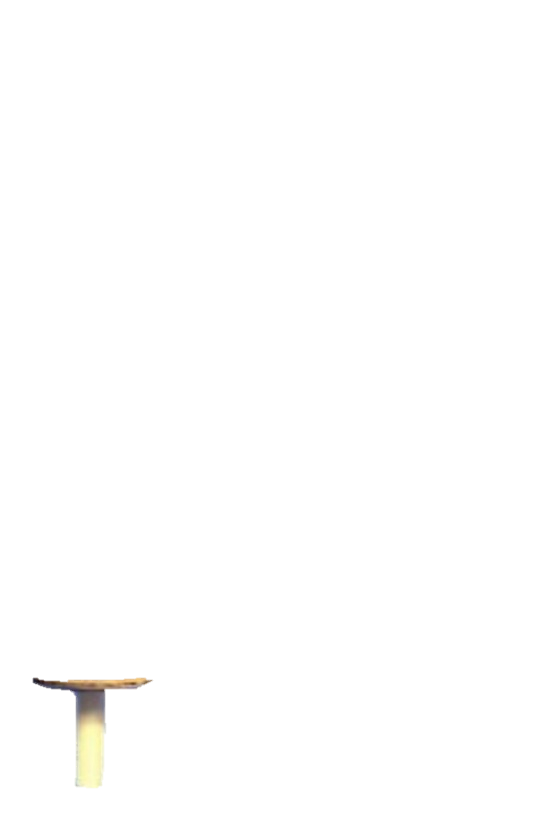 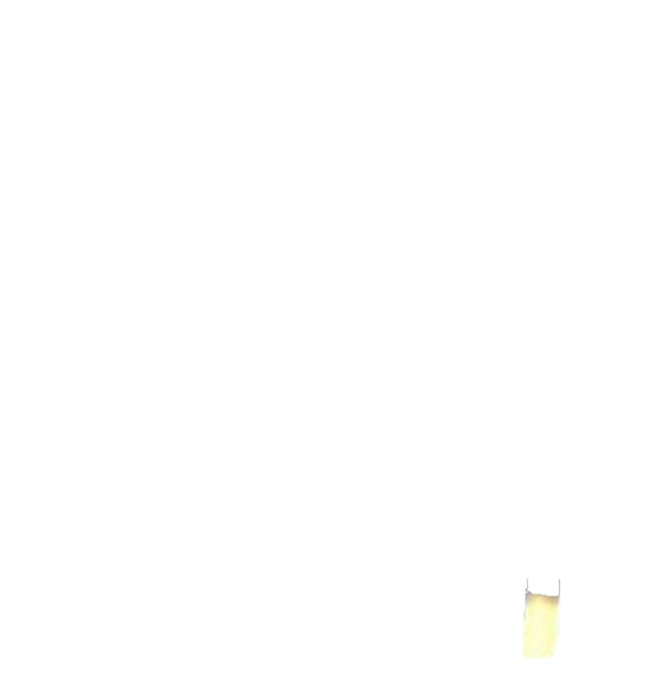 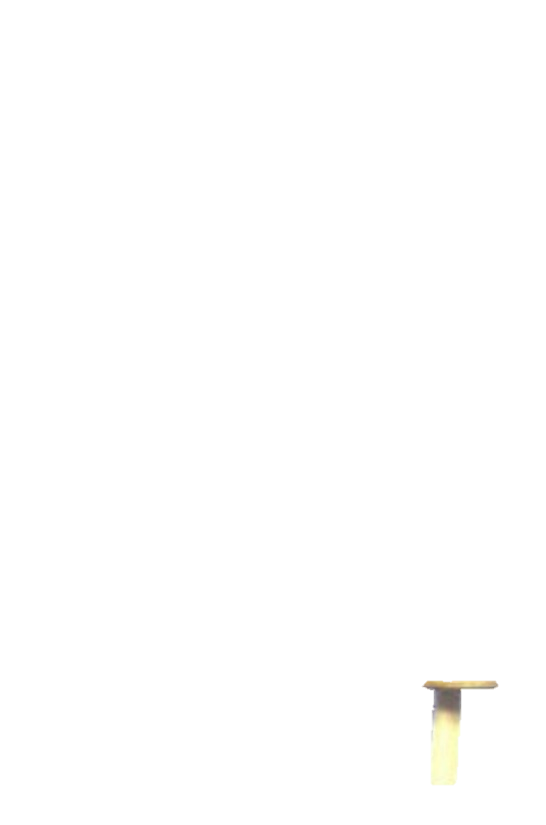 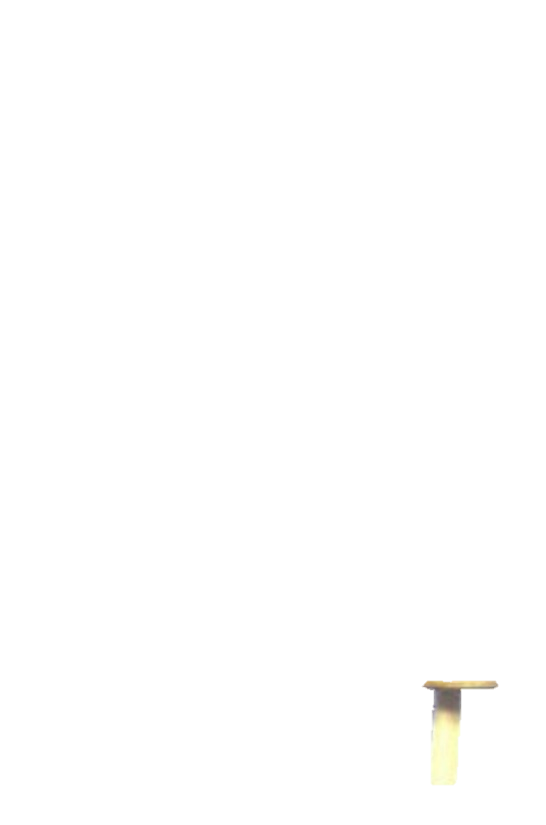 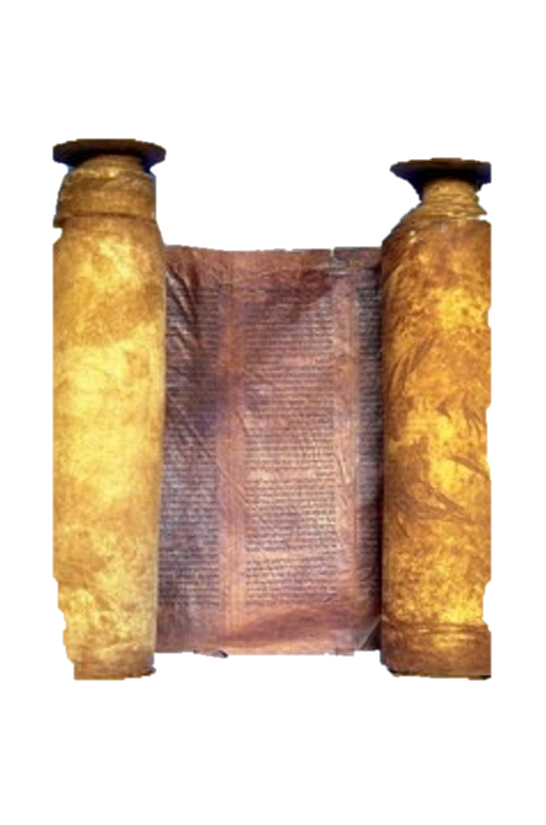 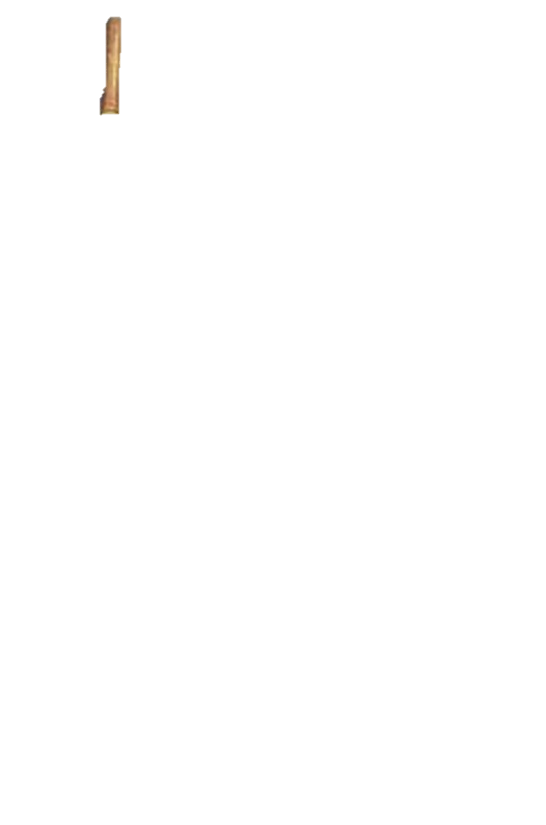 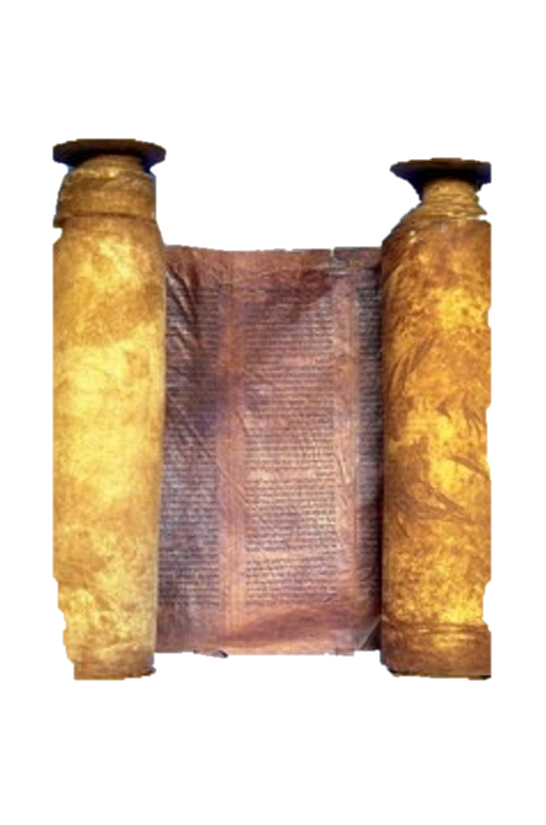 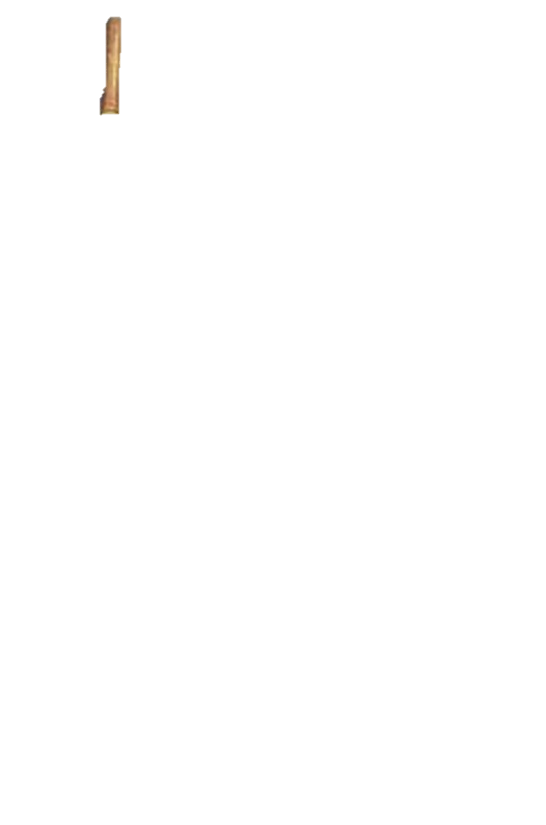 Deceptively ~ oqvah - from same root as Jacob
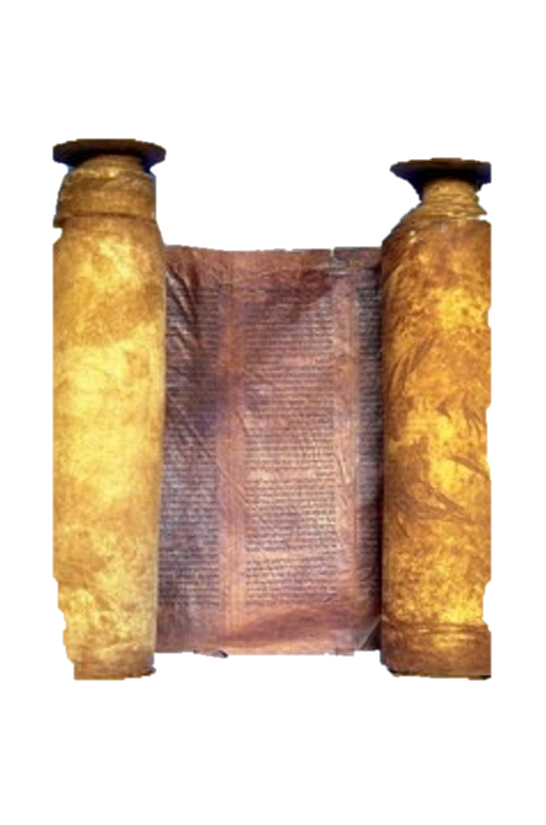 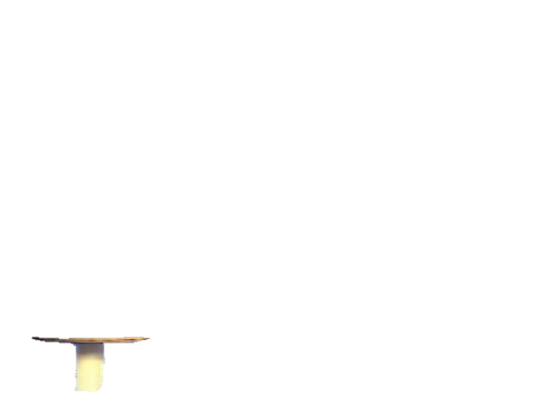 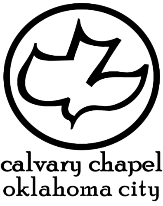 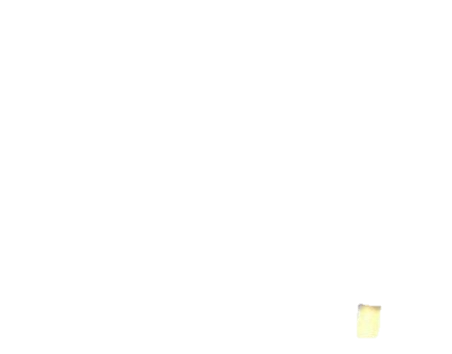 2 kings 8-10
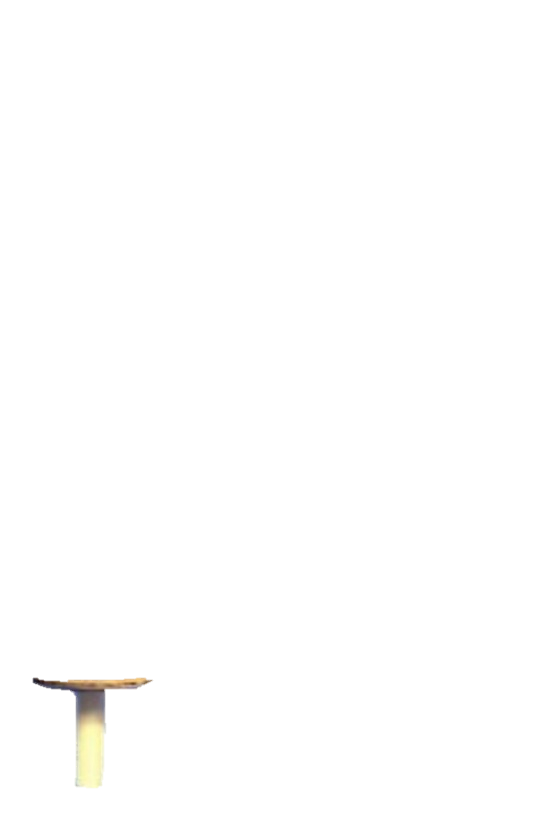 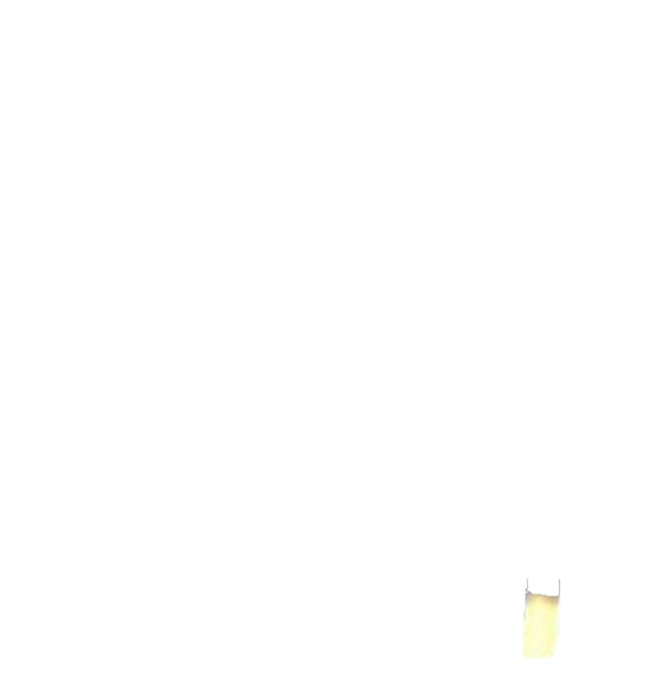 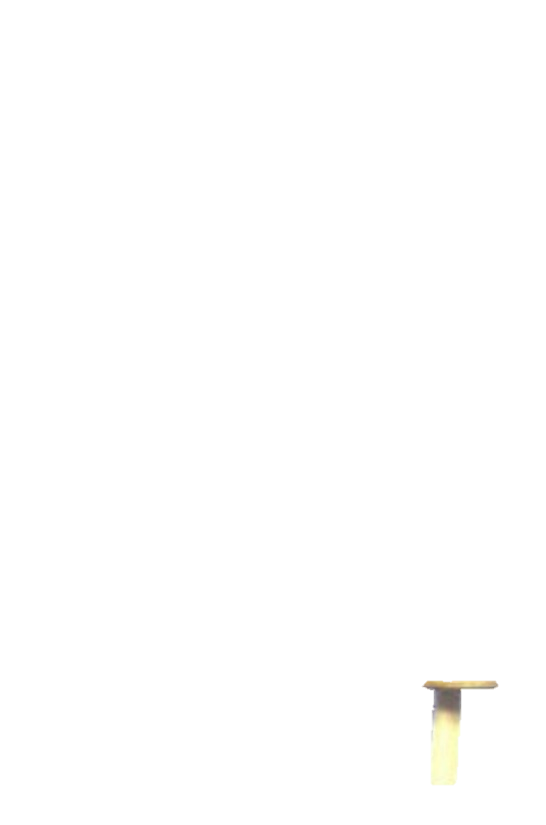 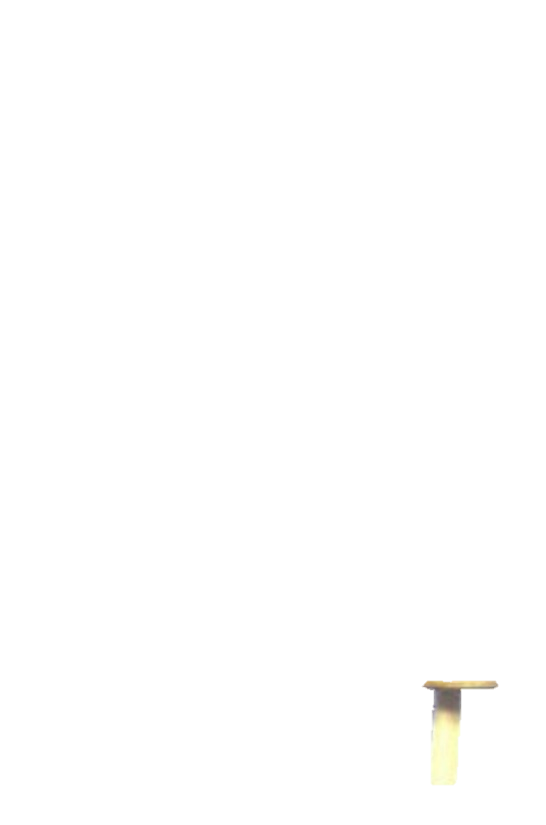 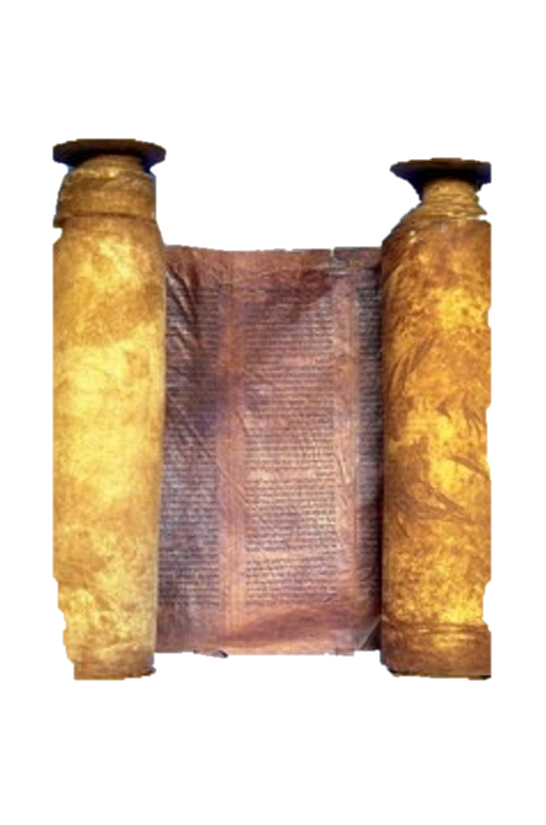 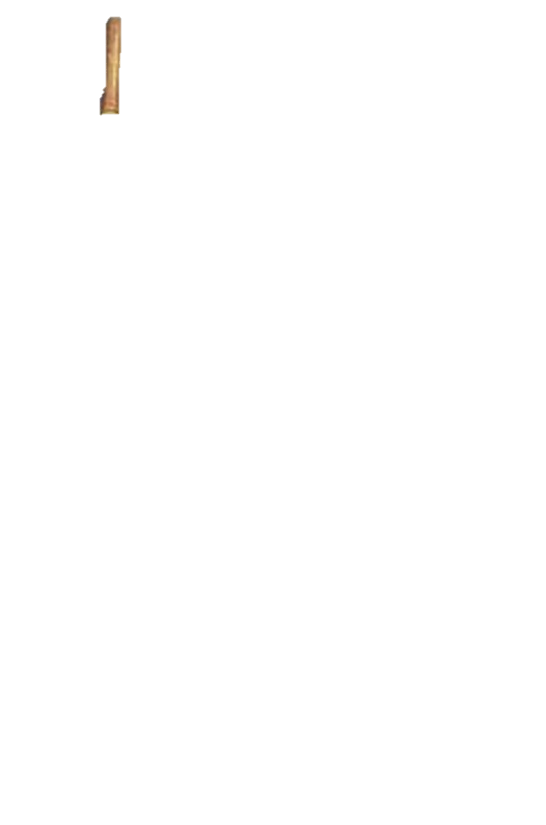 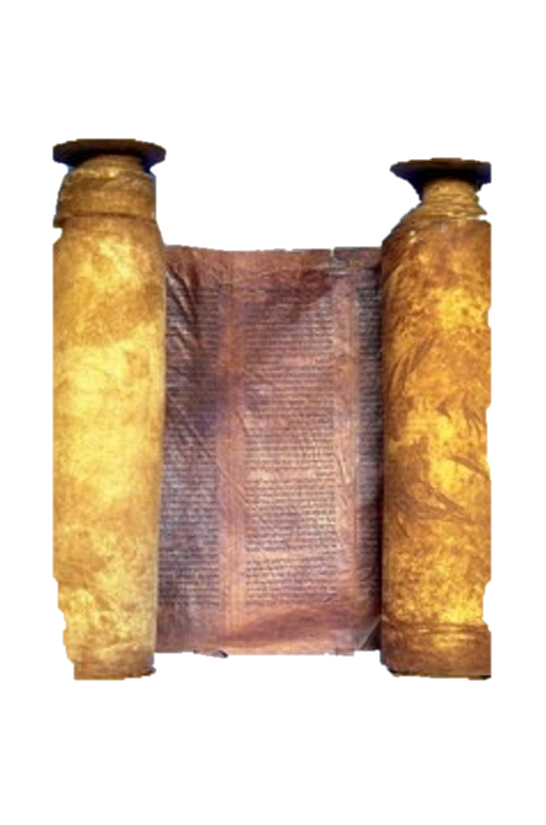 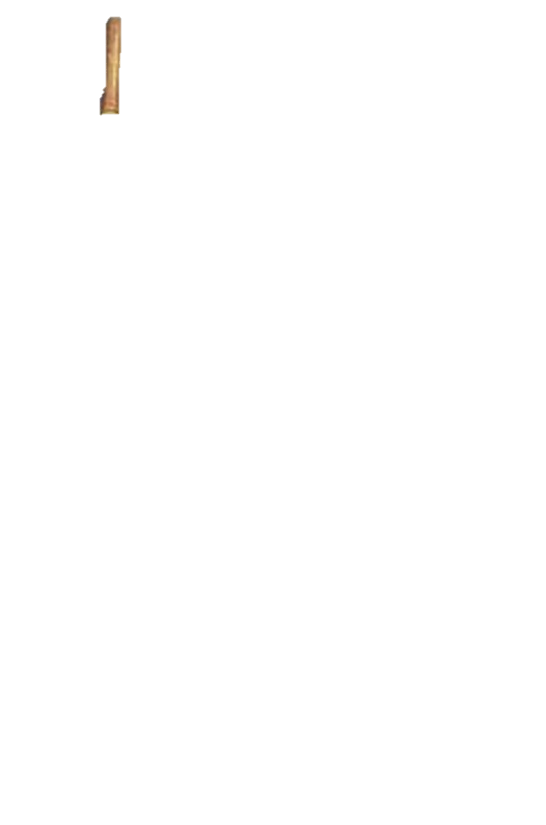 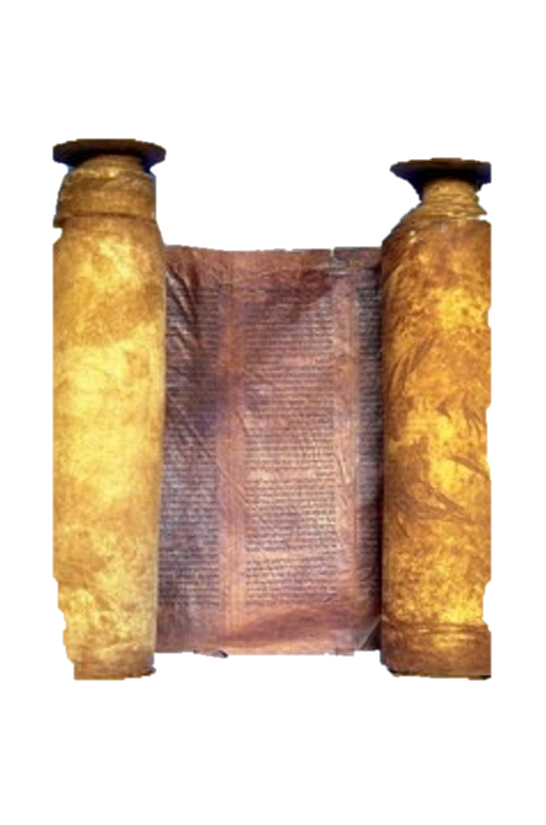 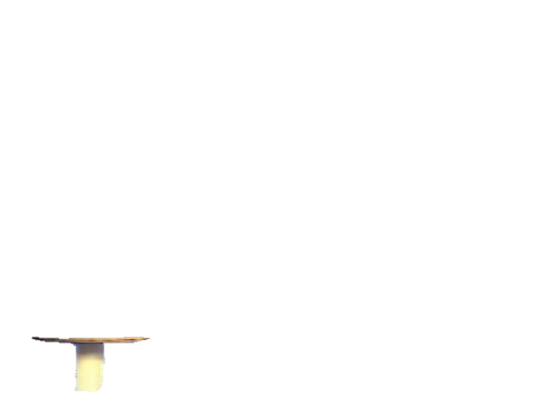 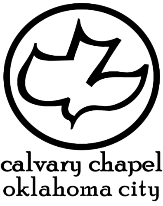 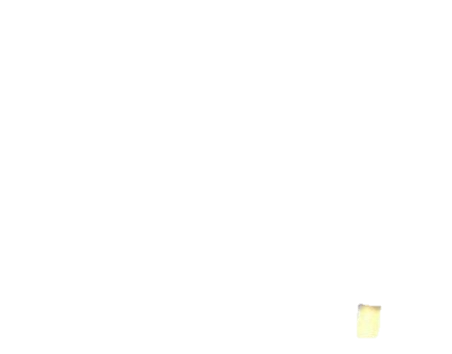 2 kings 8-10
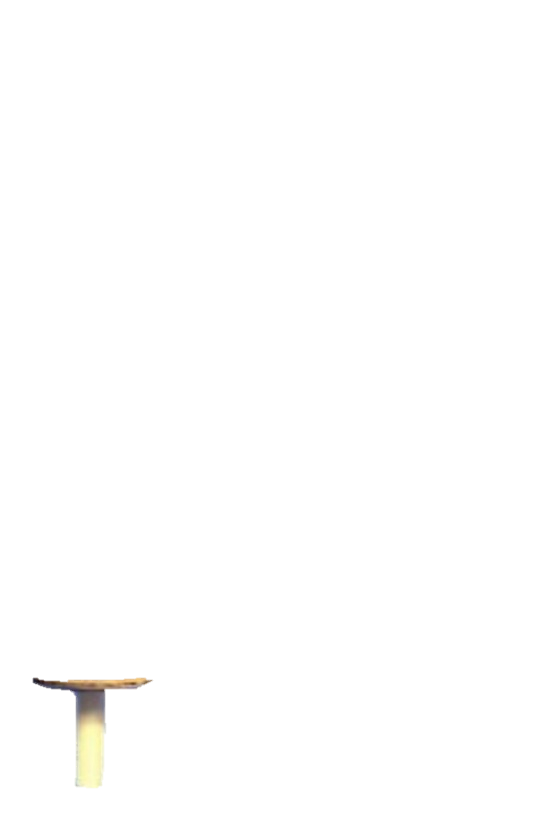 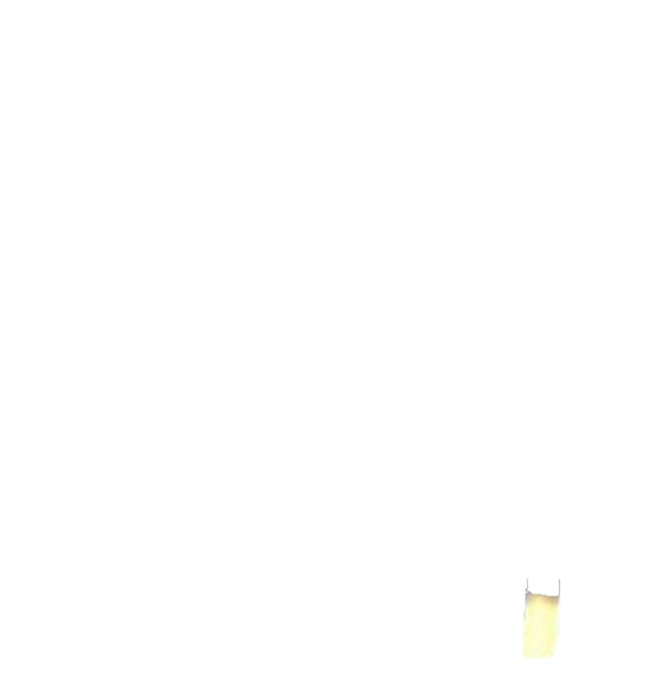 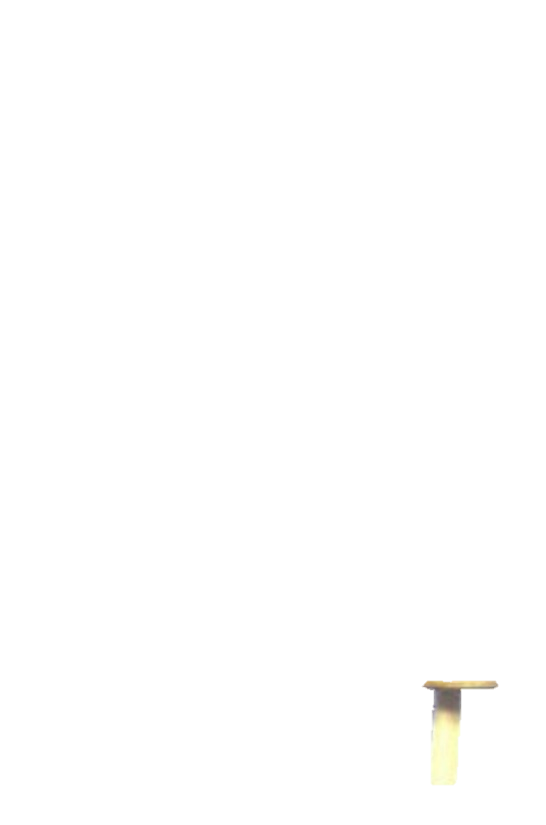 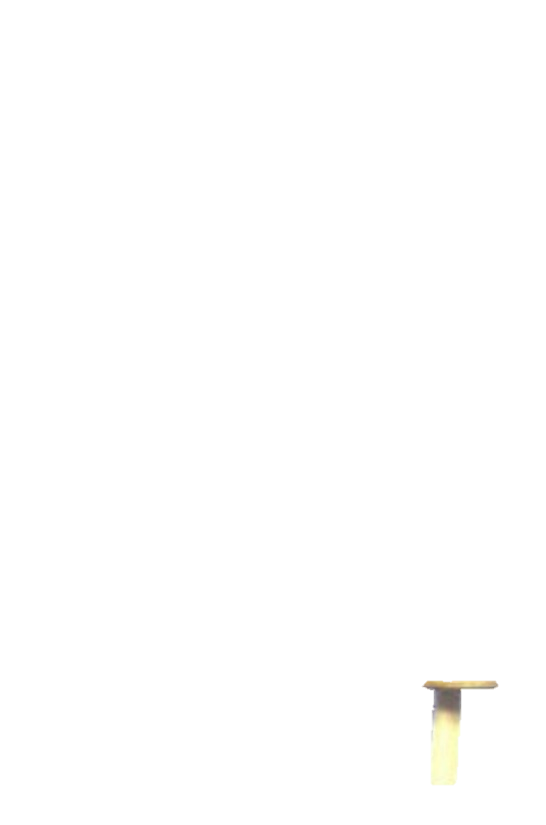 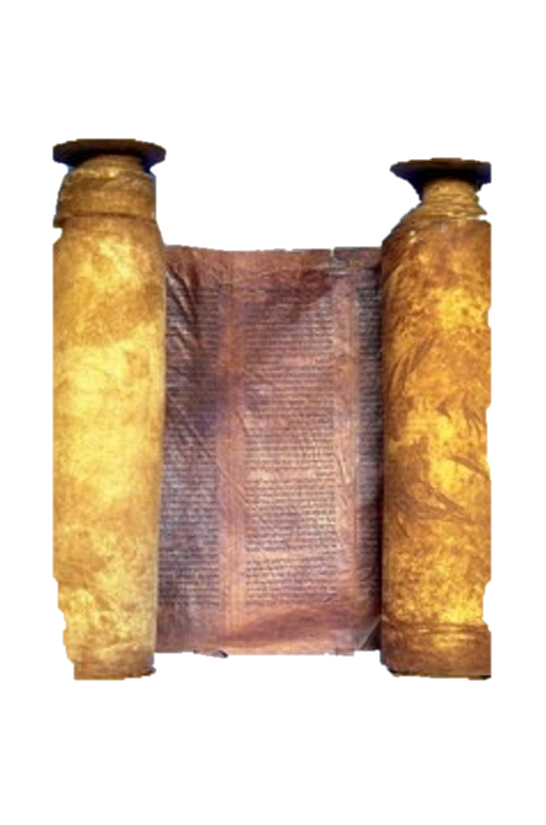 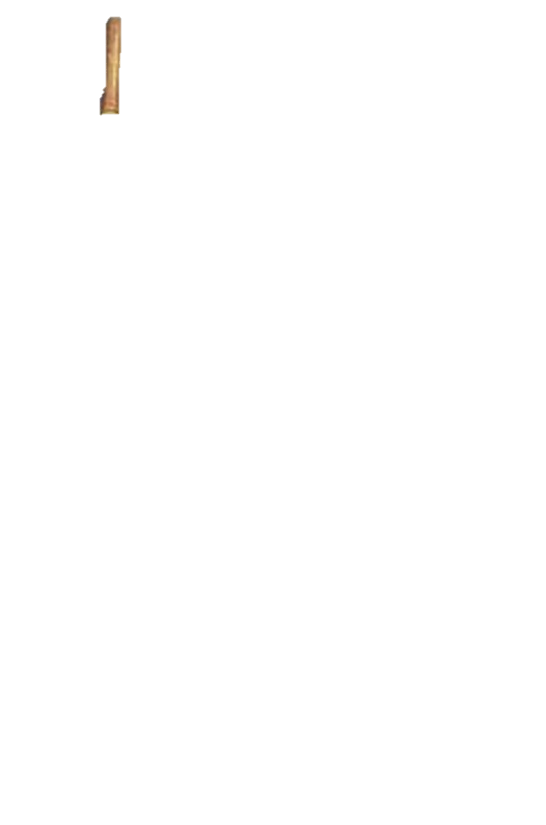 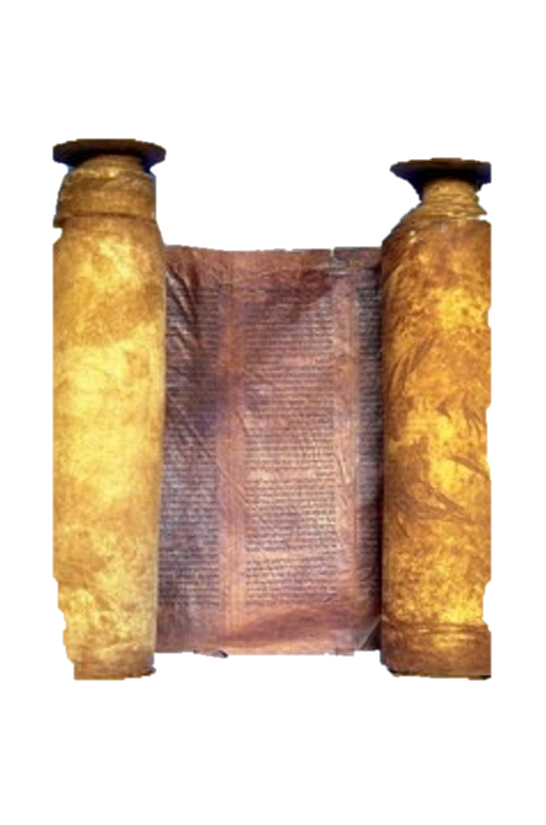 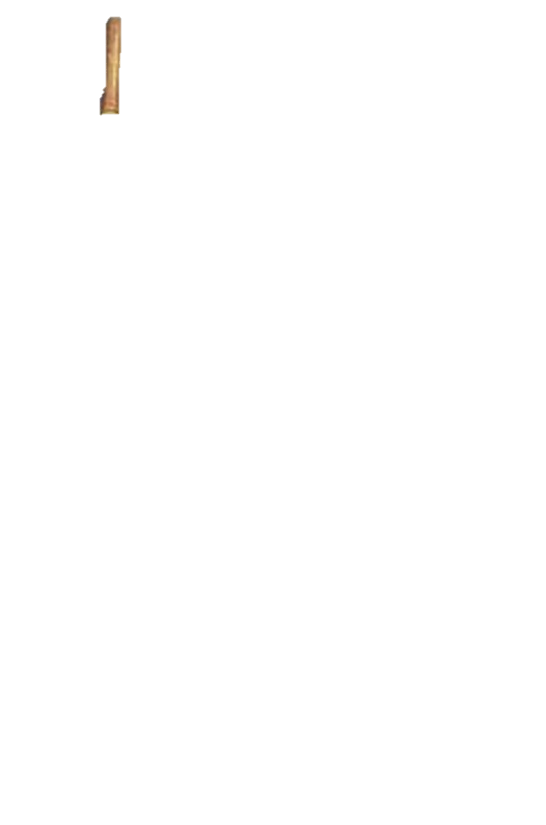 Refuse dump ~ KJV, draught house - i.e. a public toilet
NIV, NASB, latrine
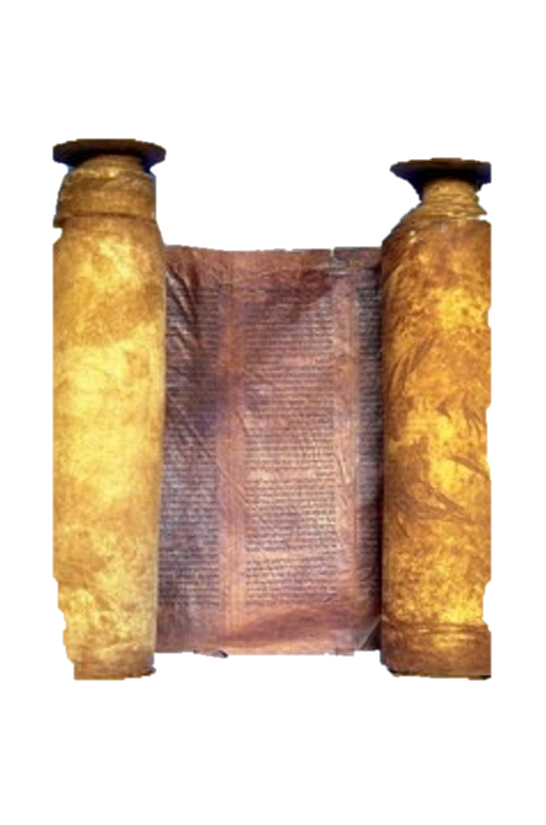 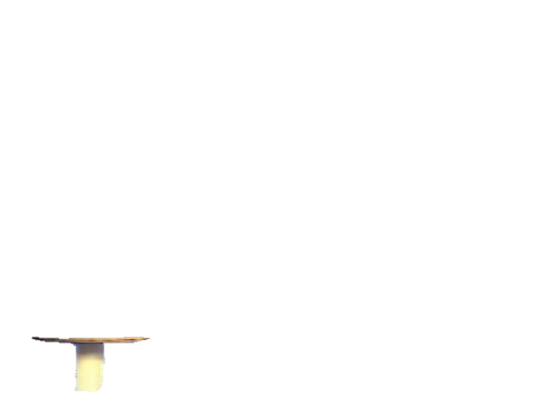 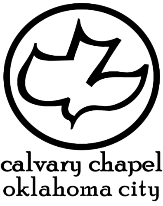 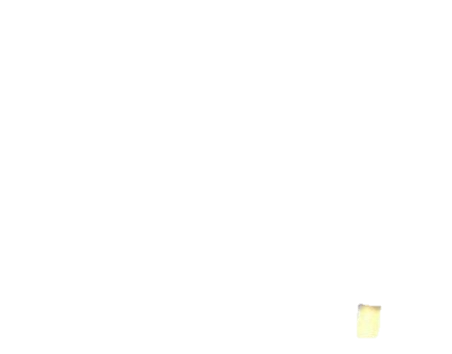 2 kings 8-10
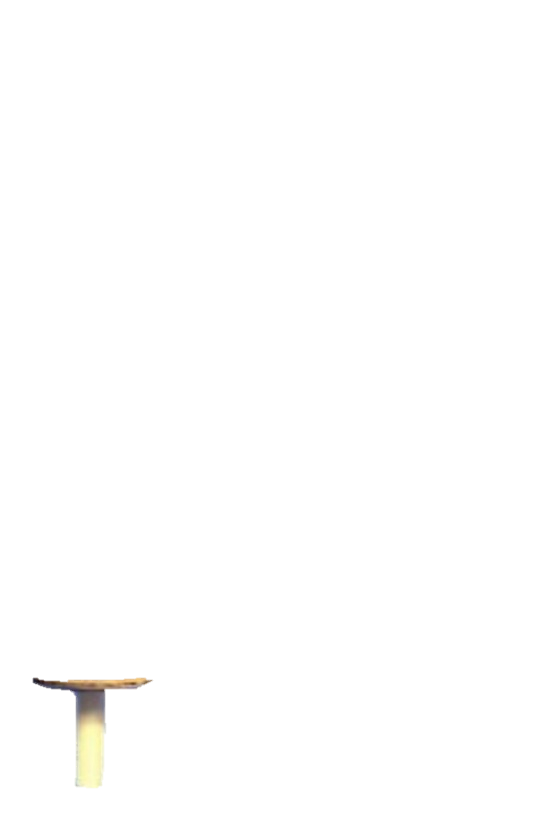 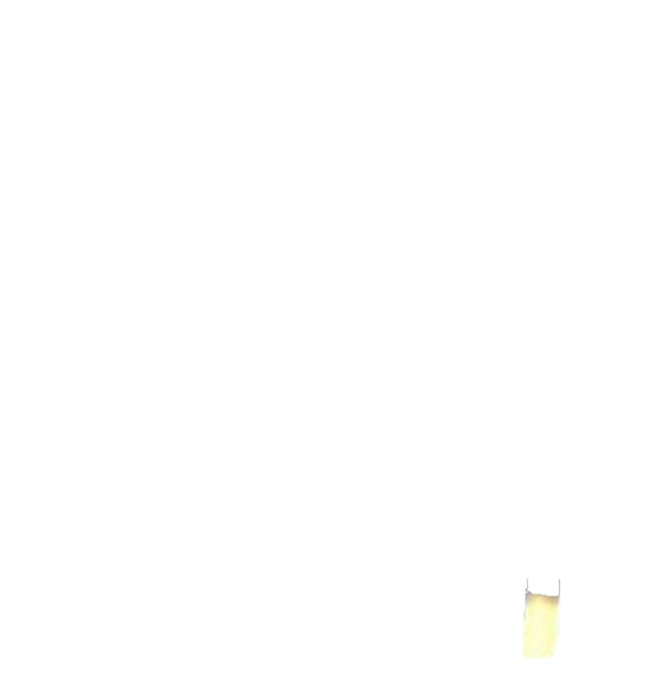 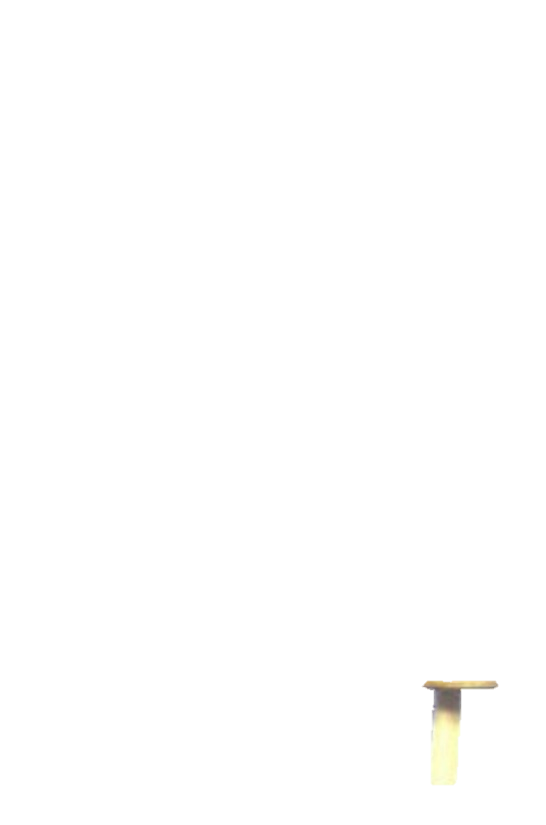 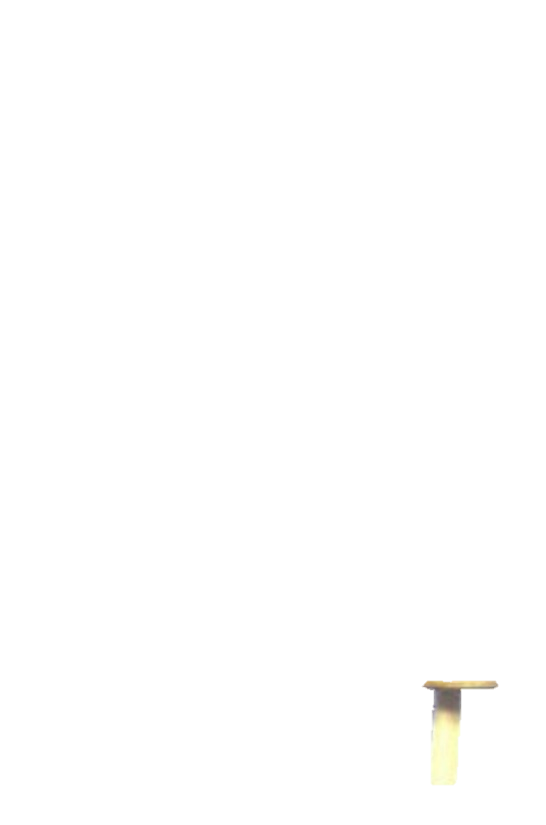 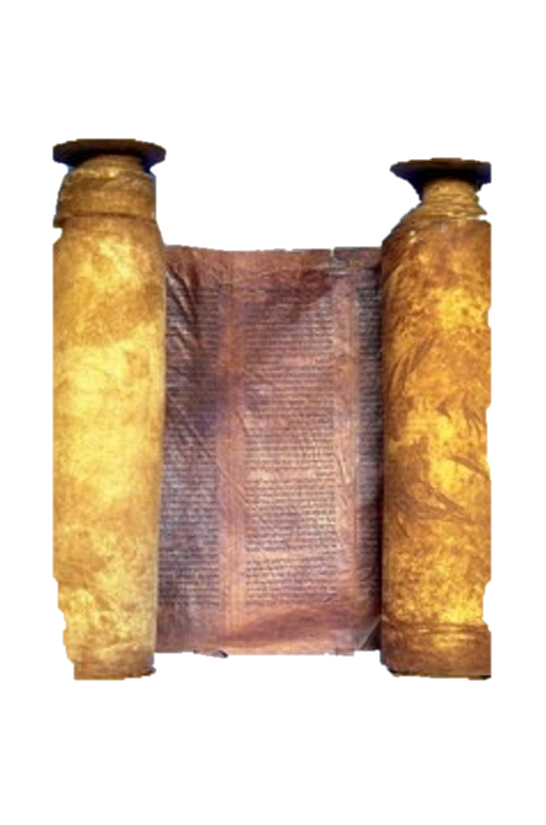 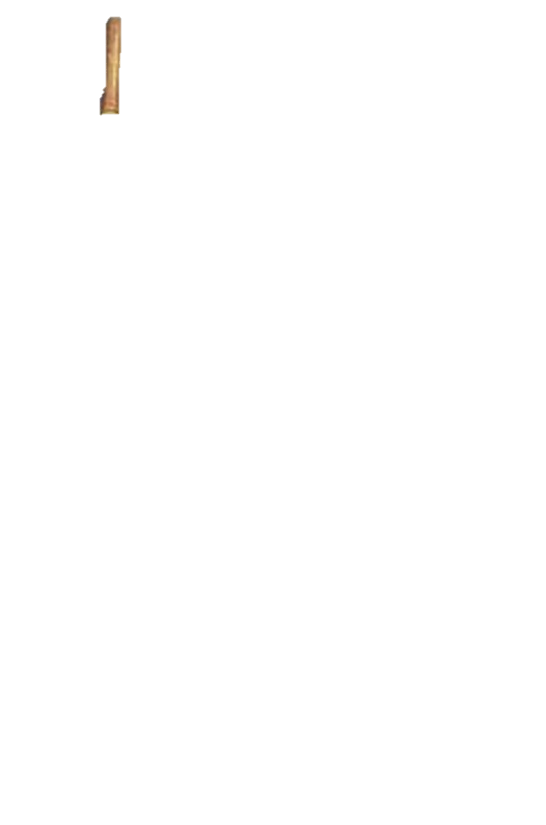 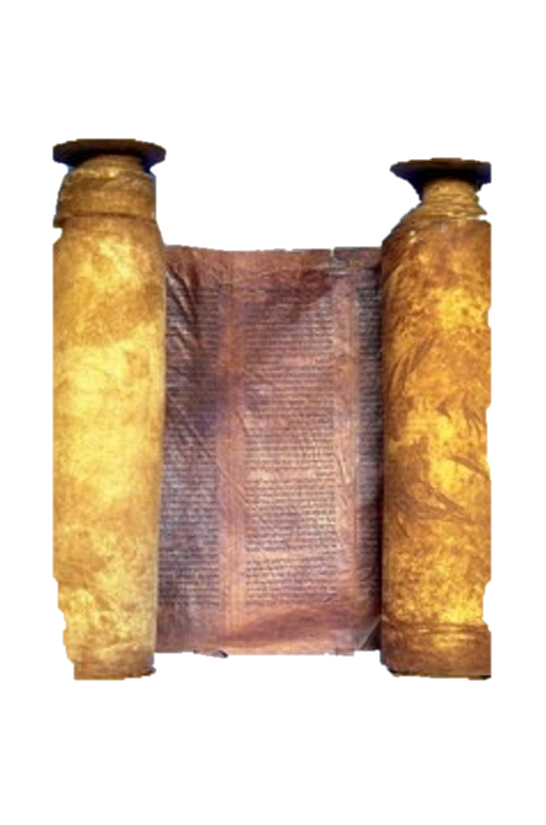 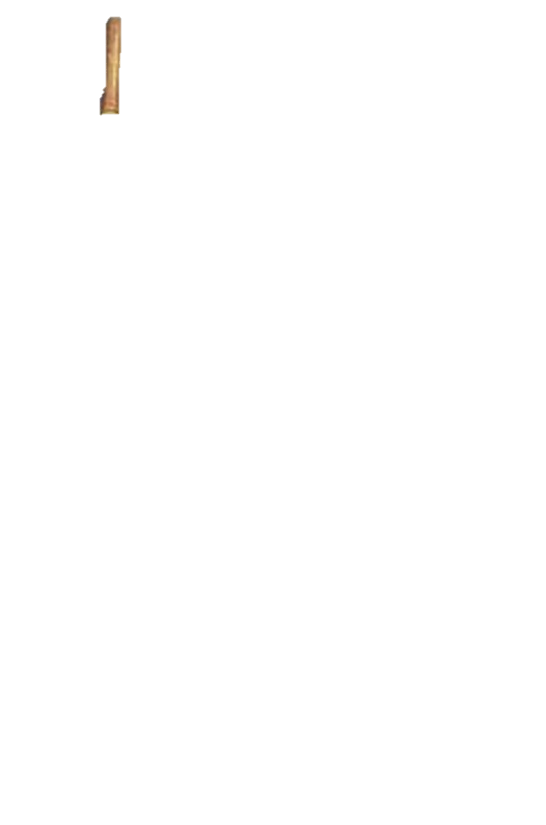 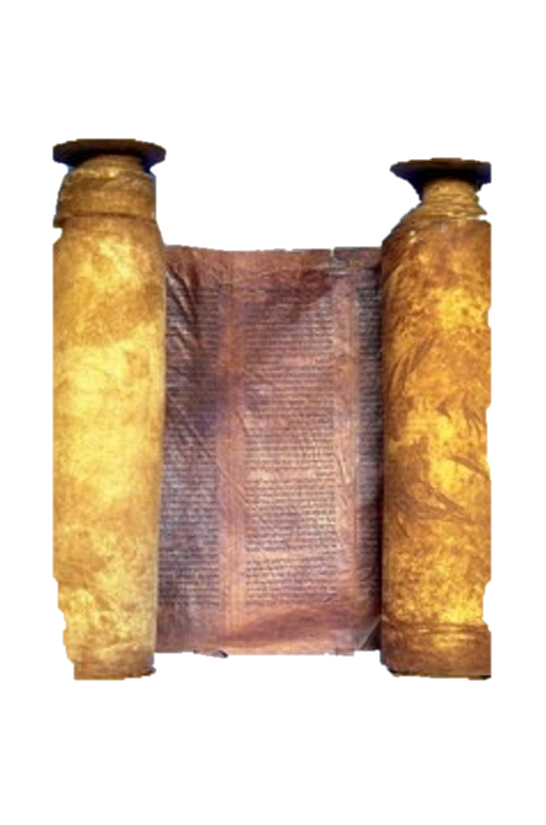 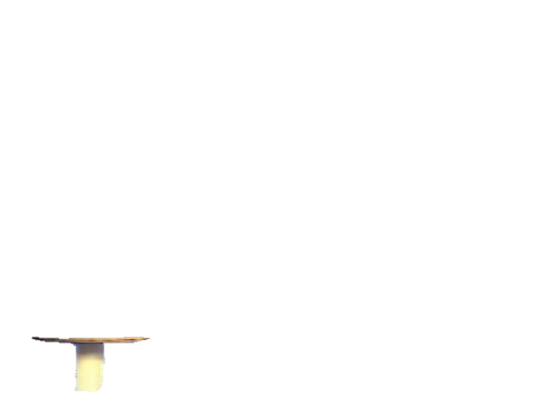 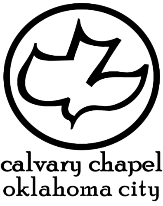 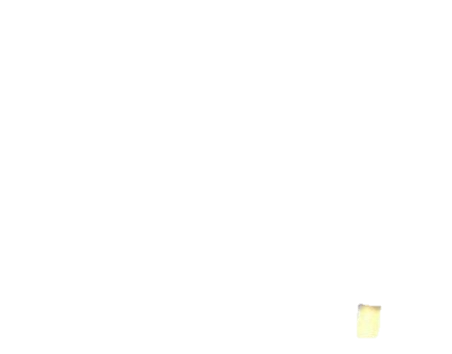 2 kings 8-10
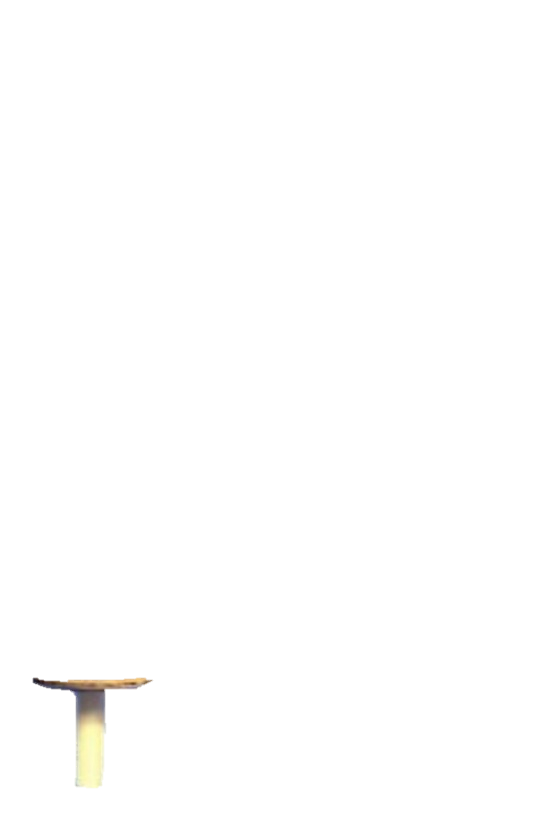 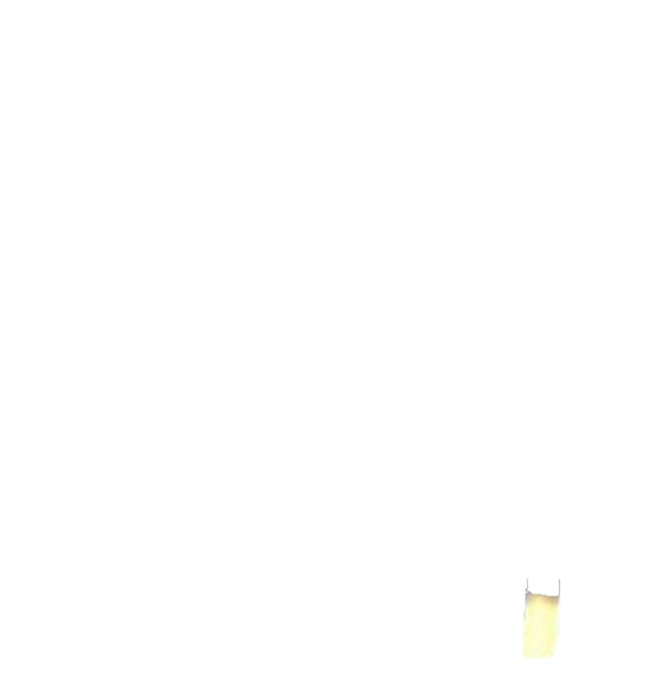 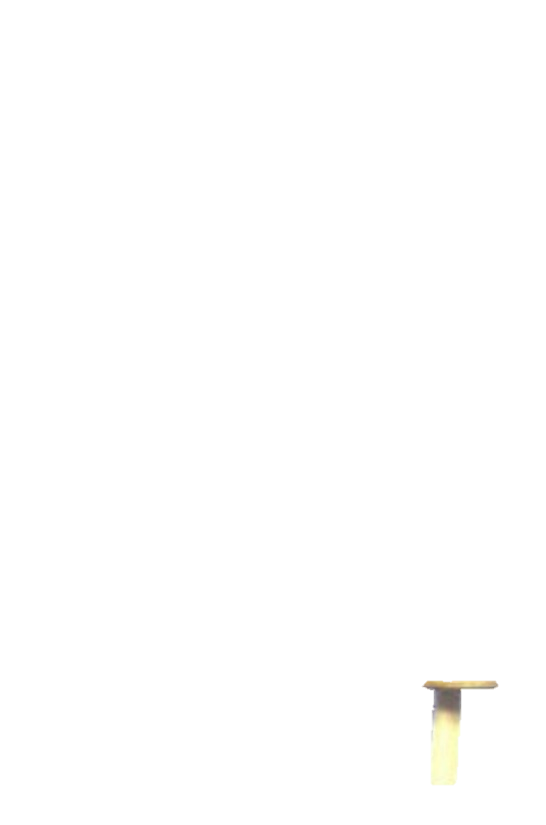 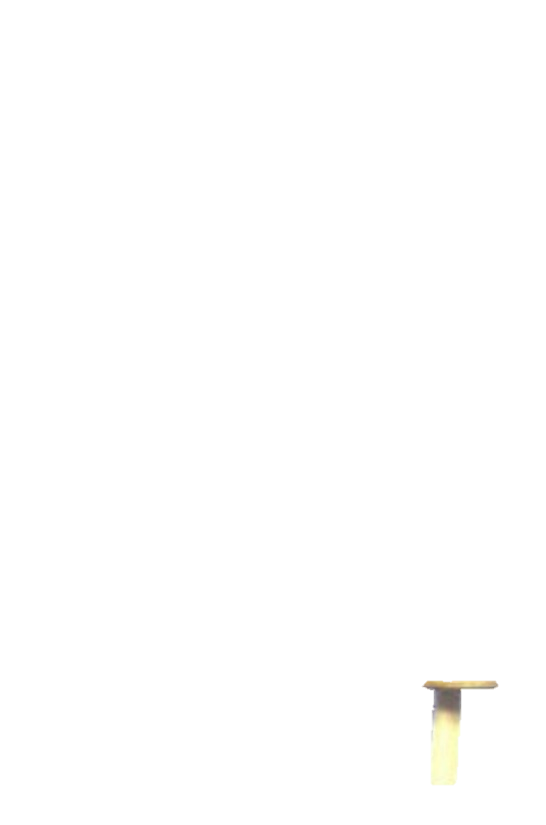 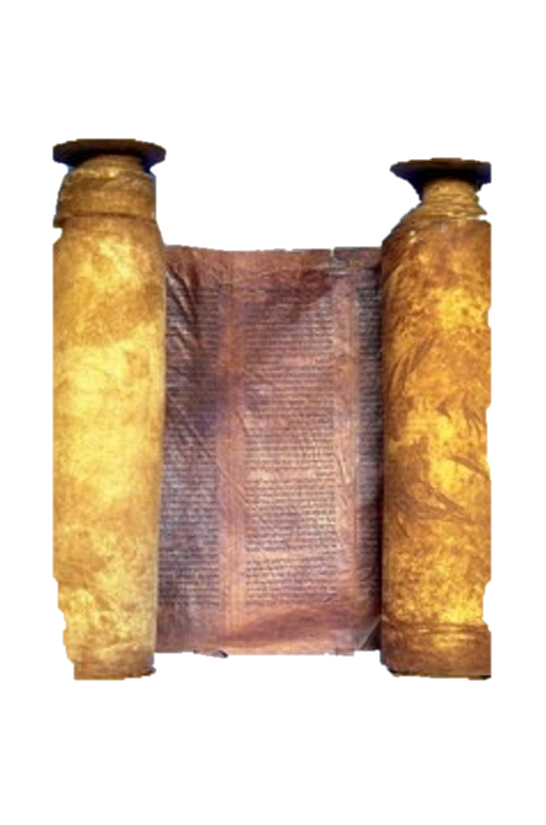 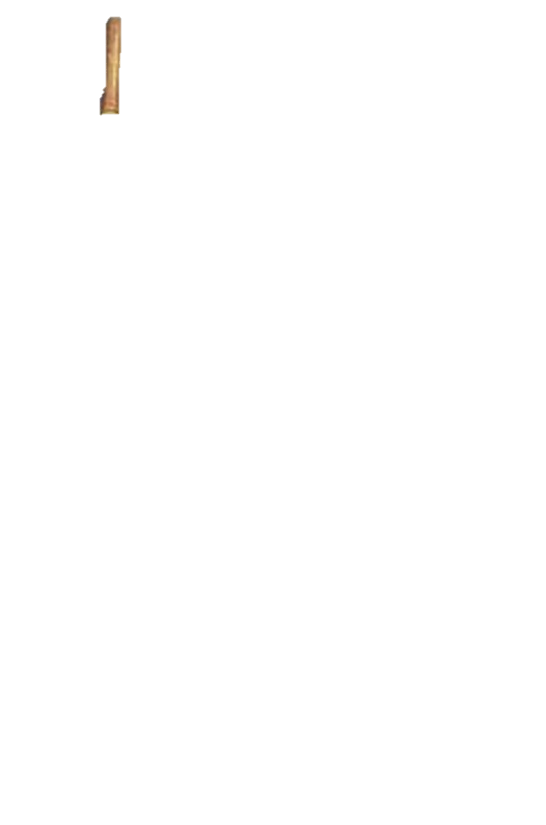 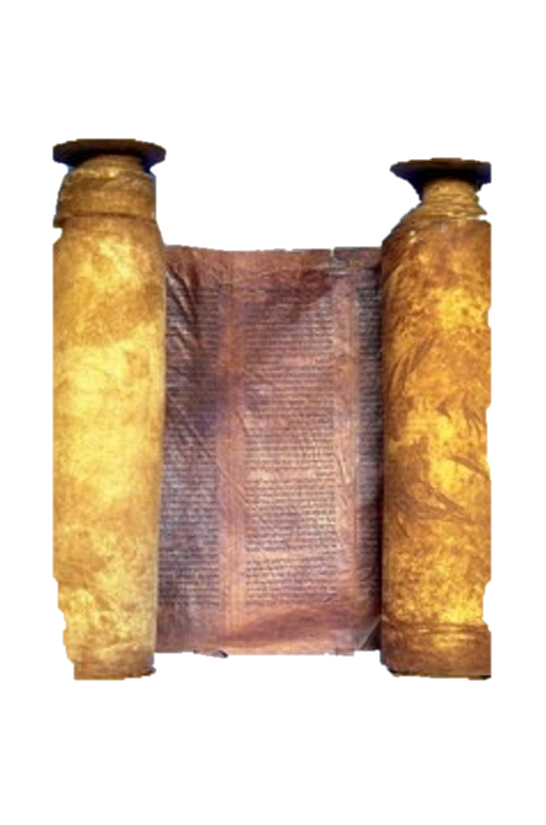 Judah
Israel
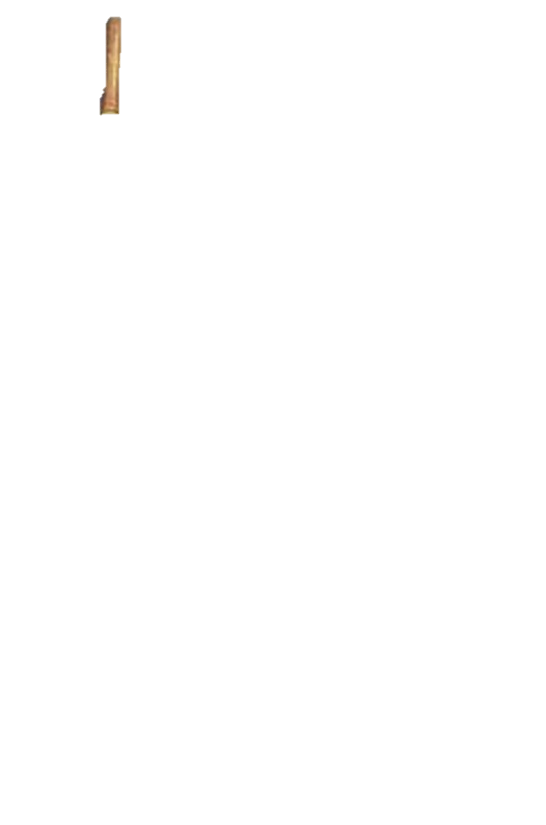 Jehoshaphat, 871-847
Ahaziah, 853-852
Jehoram, 852-841
Jehoram, 847-840
Jehu, 841-814
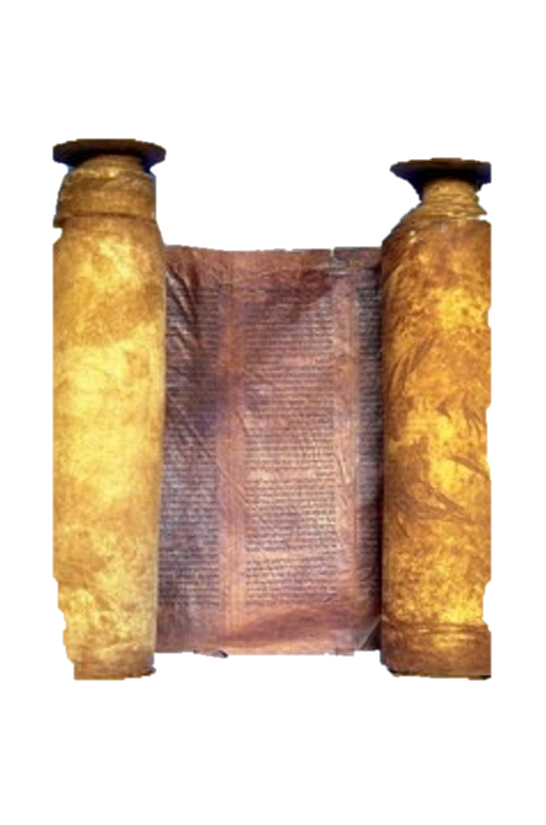 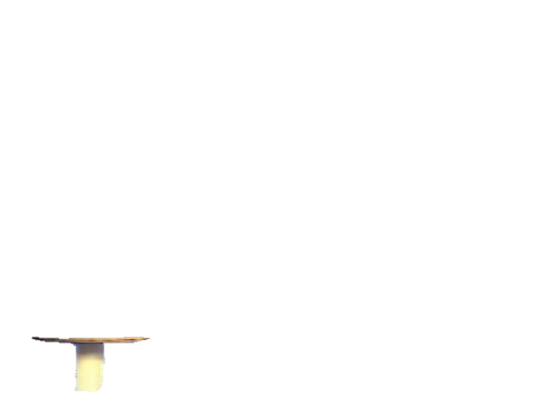 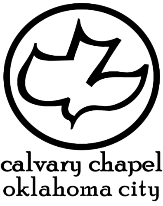 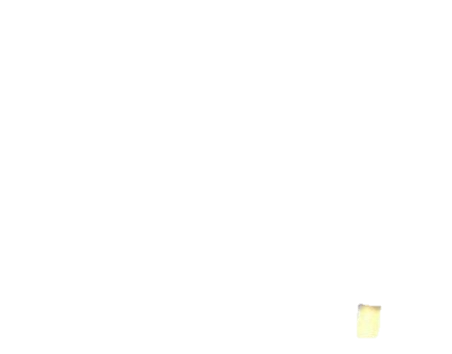 2 kings 8-10
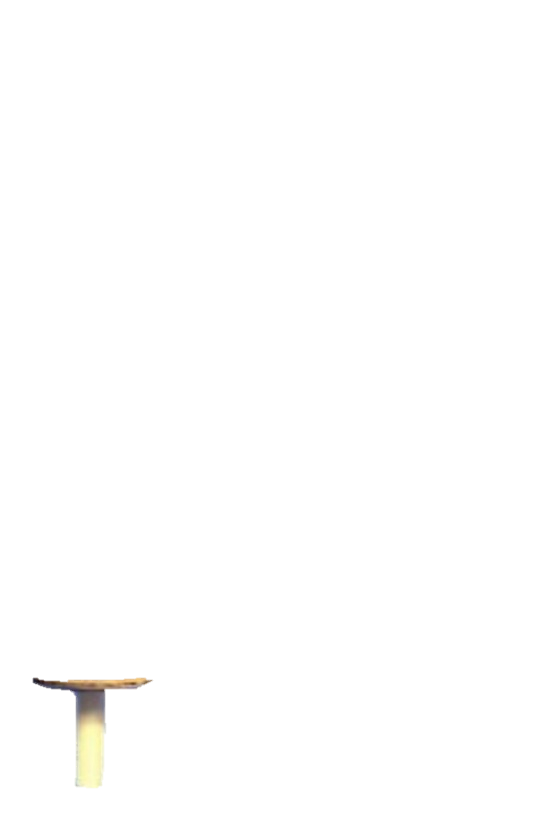 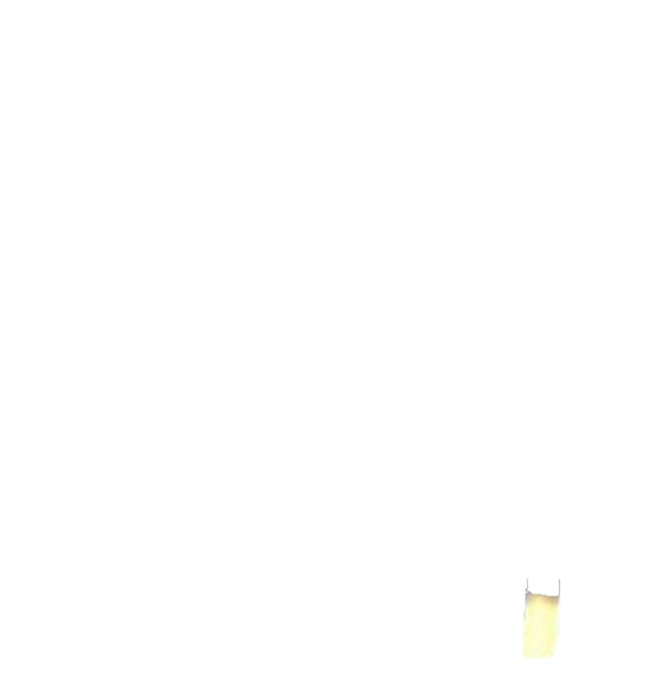 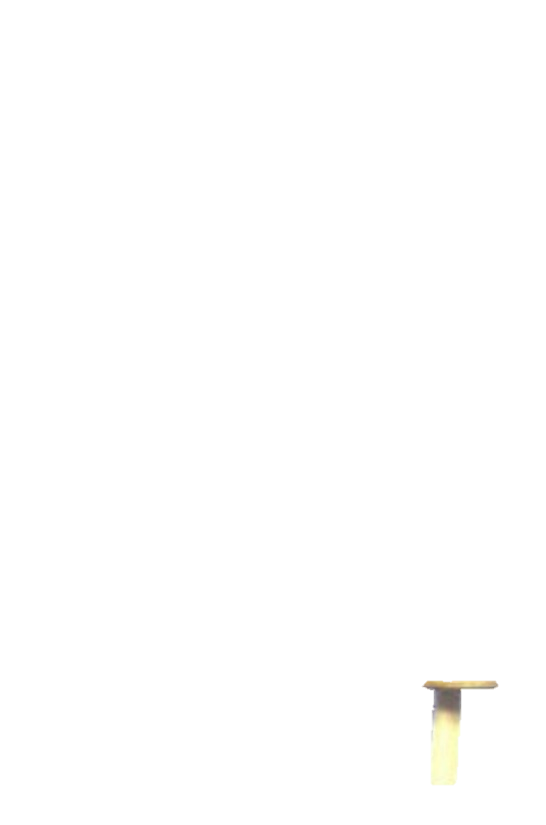 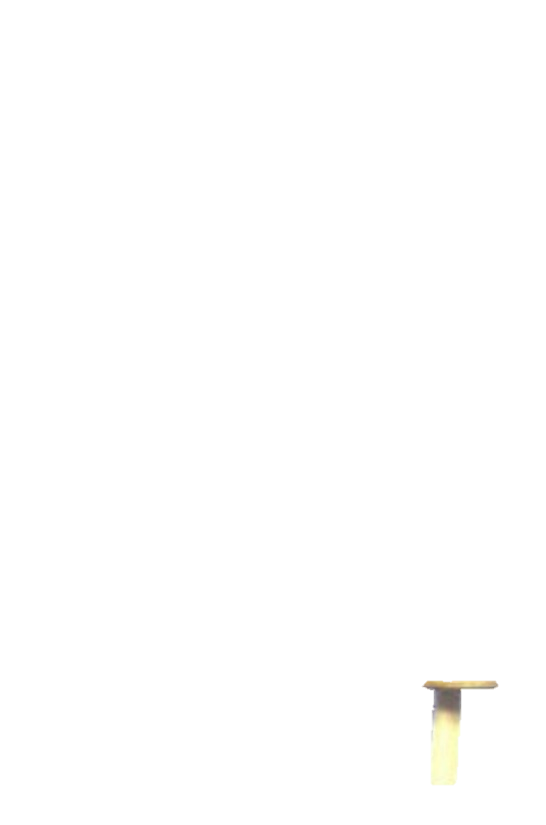 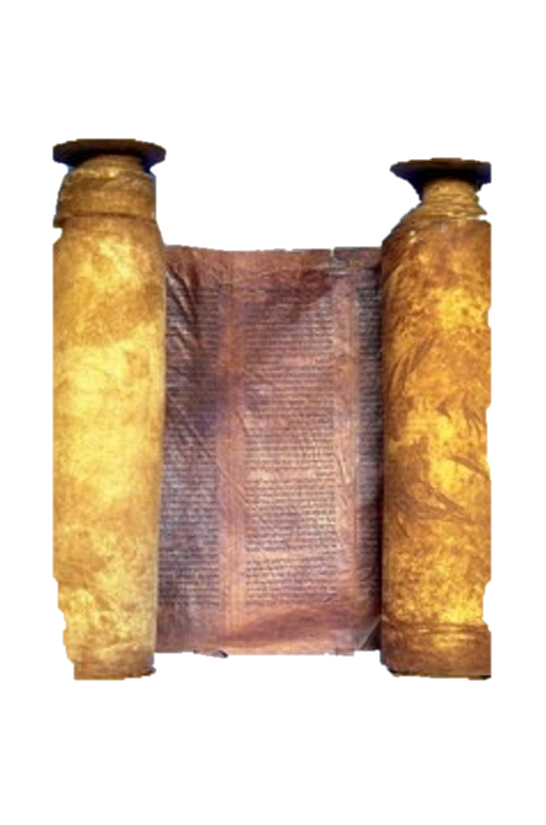 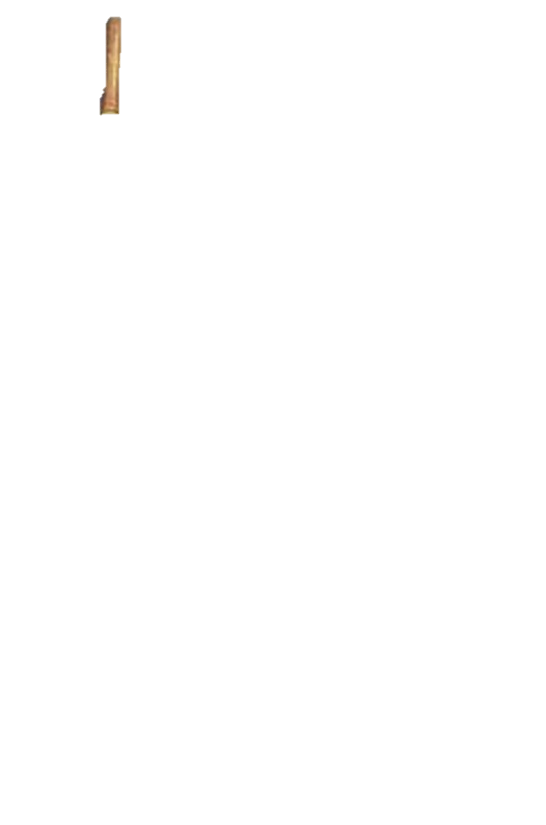 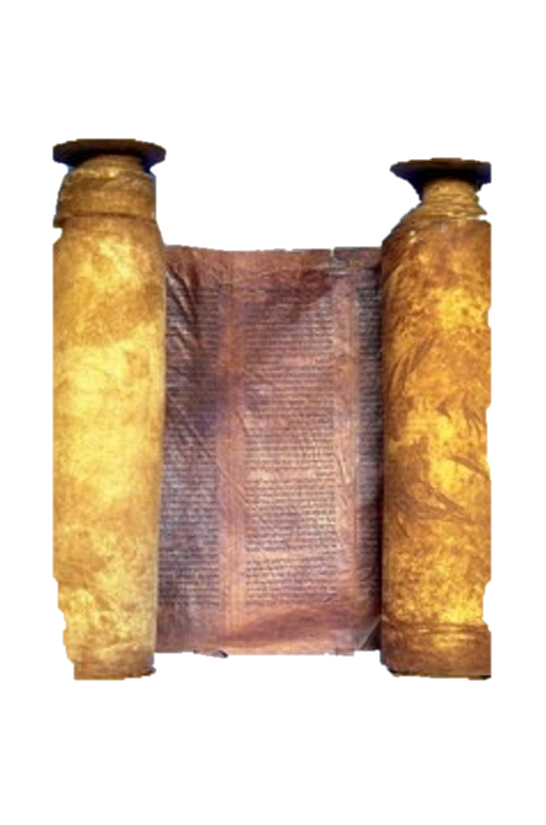 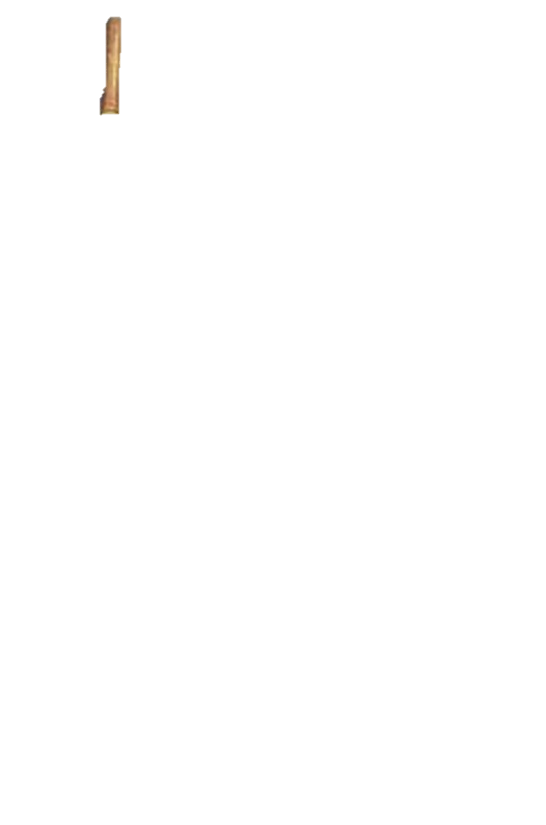 D. L. Moody ~ “I cannot preach on hell unless I preach with tears.”
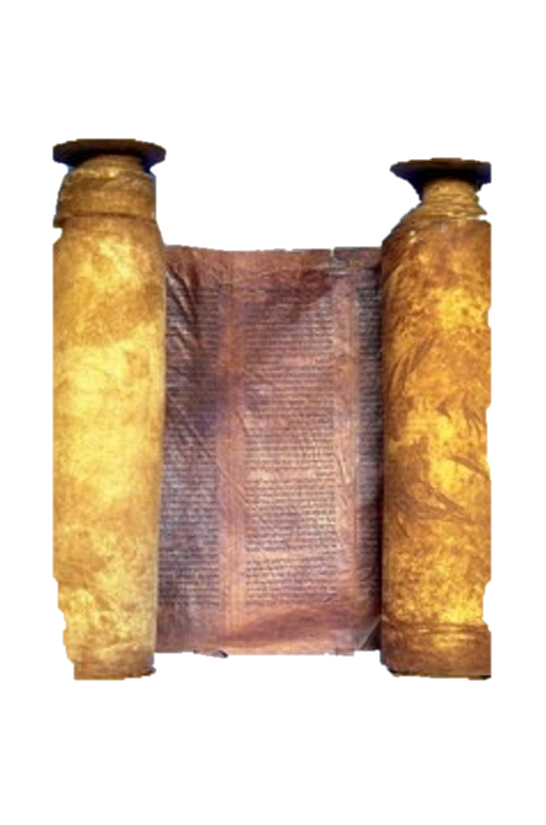 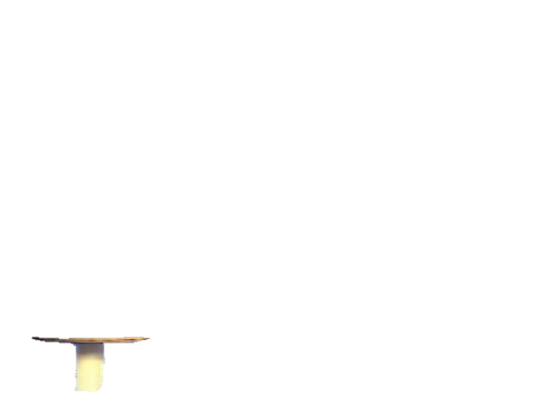 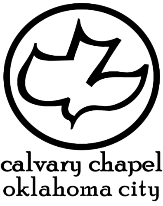 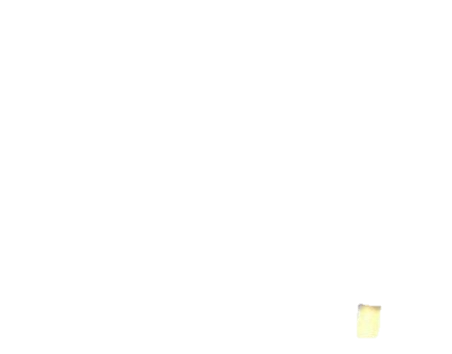 2 kings 8-10
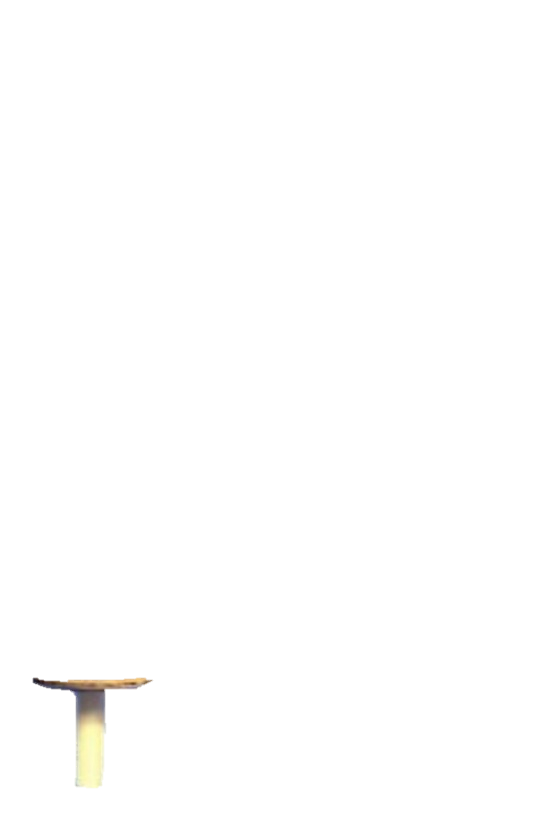 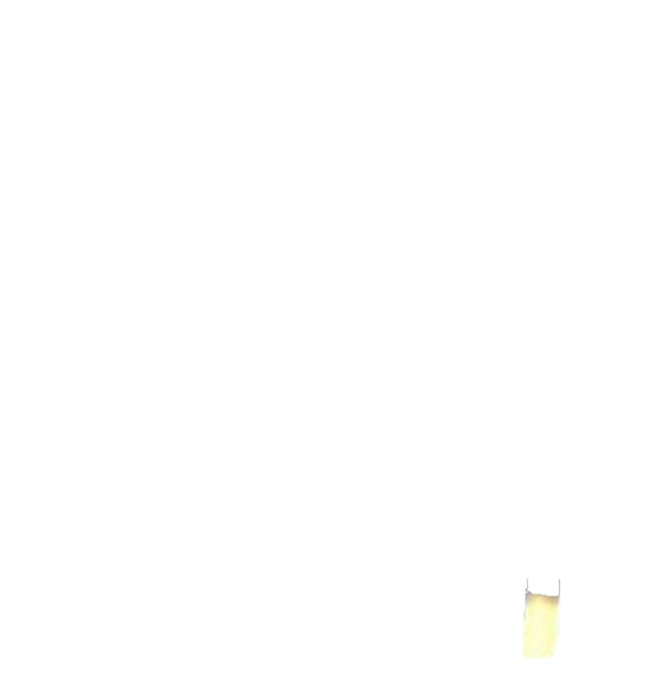 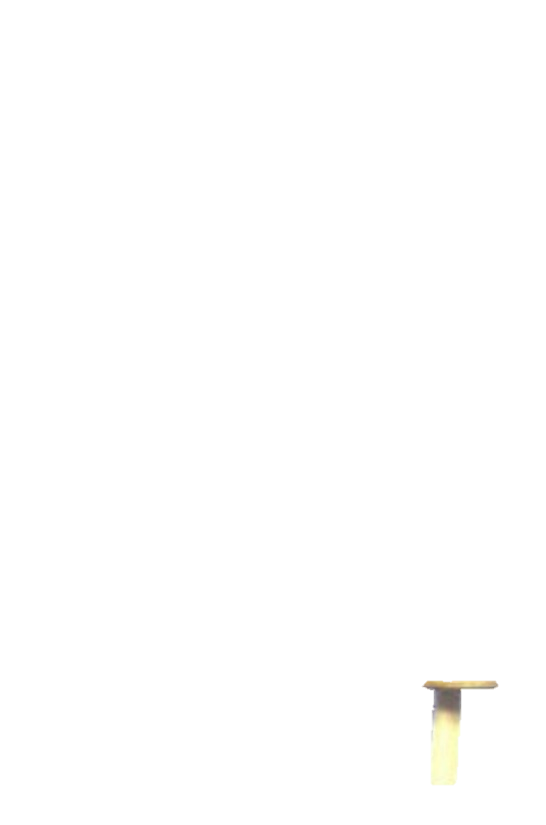 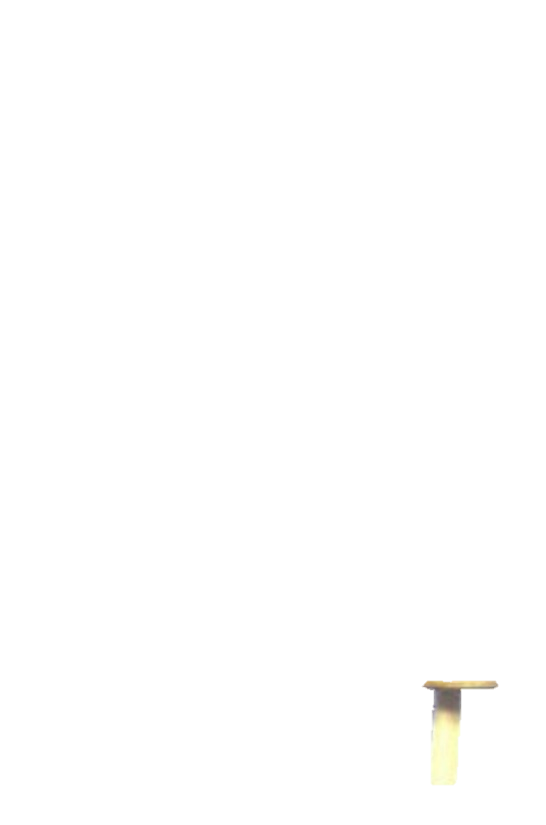 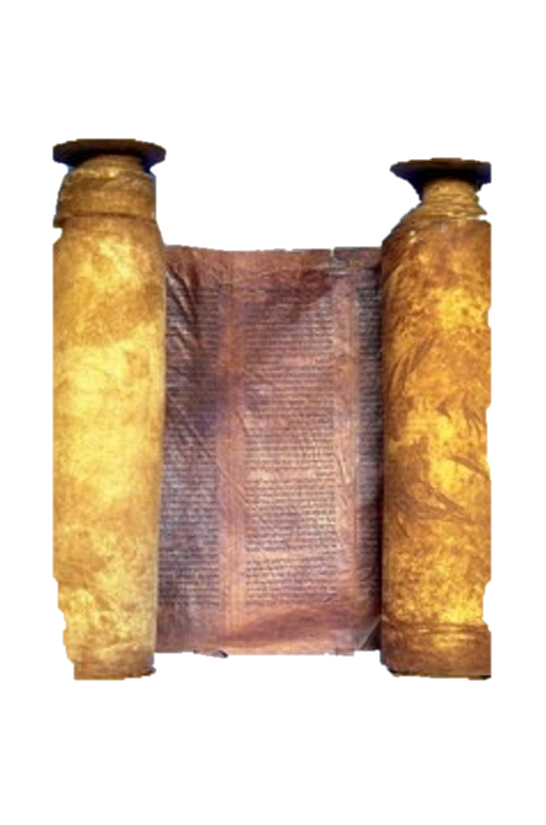 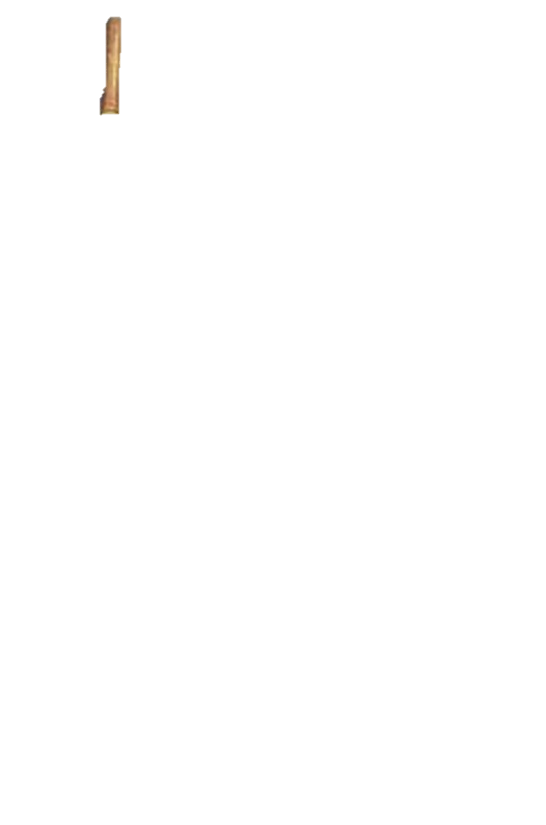 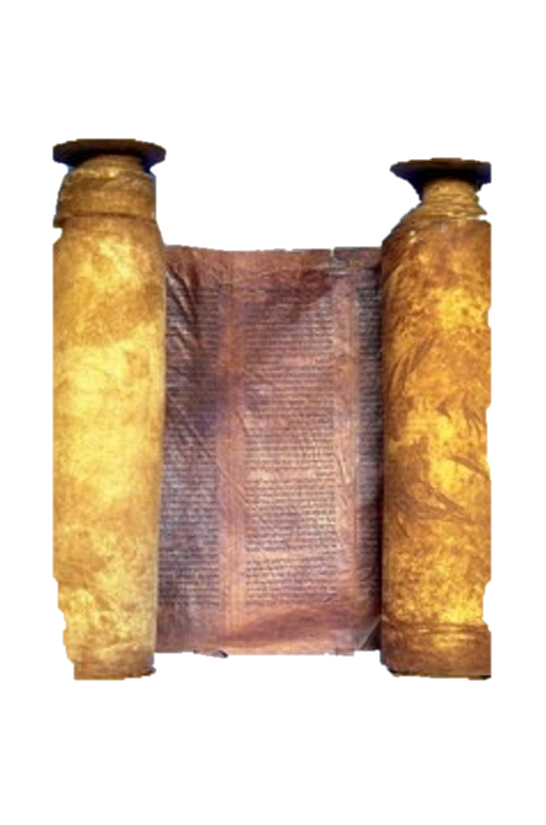 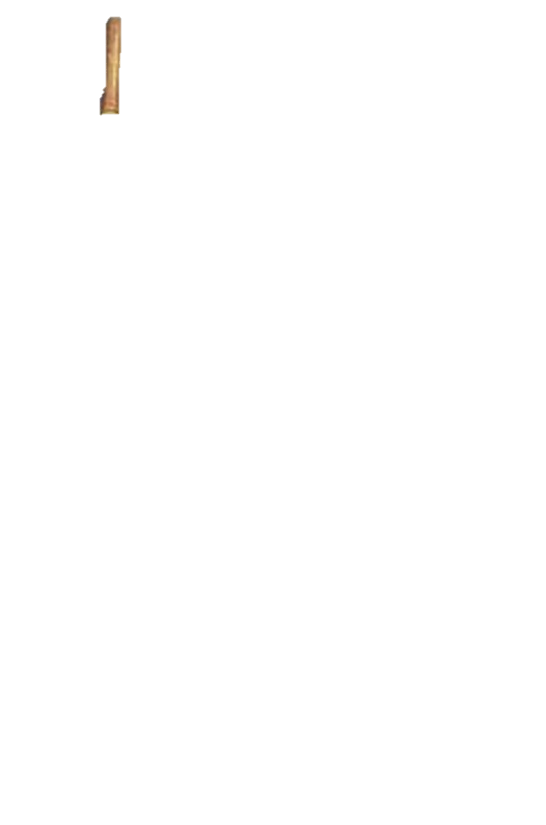 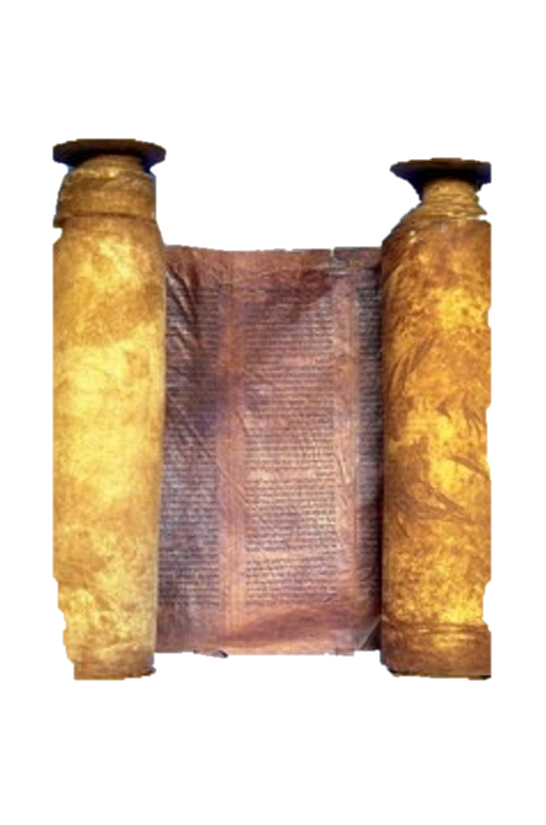 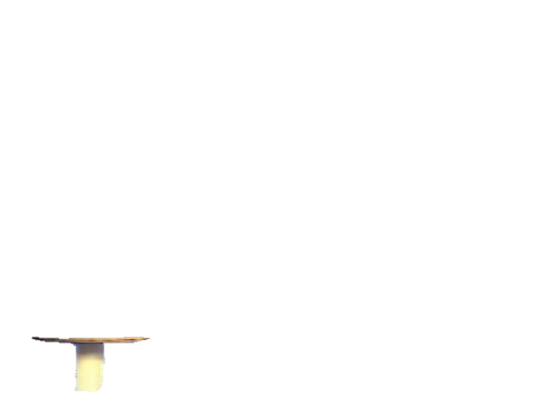 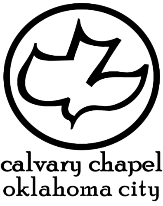 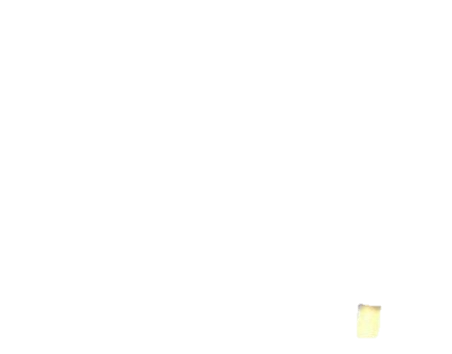 2 kings 8-10
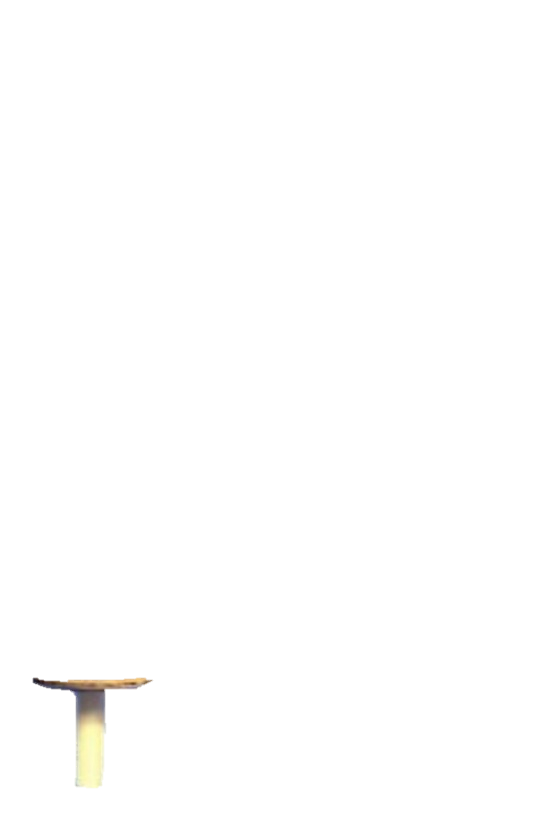 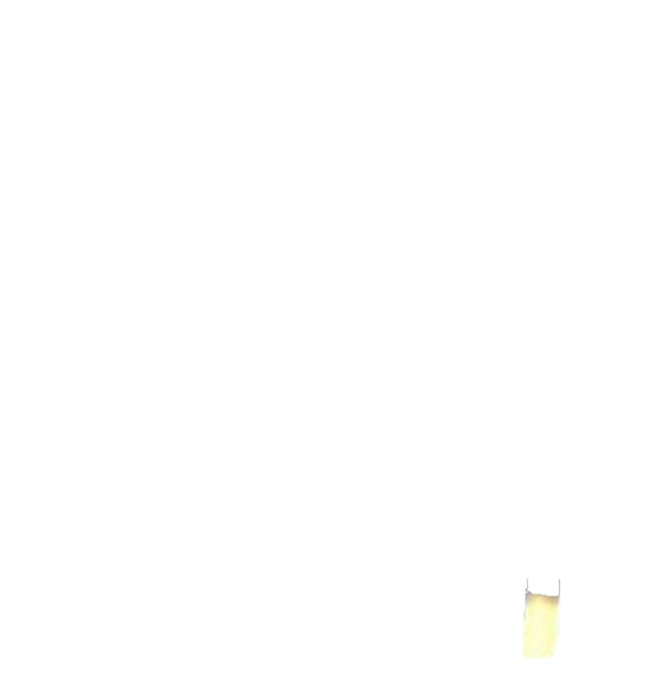 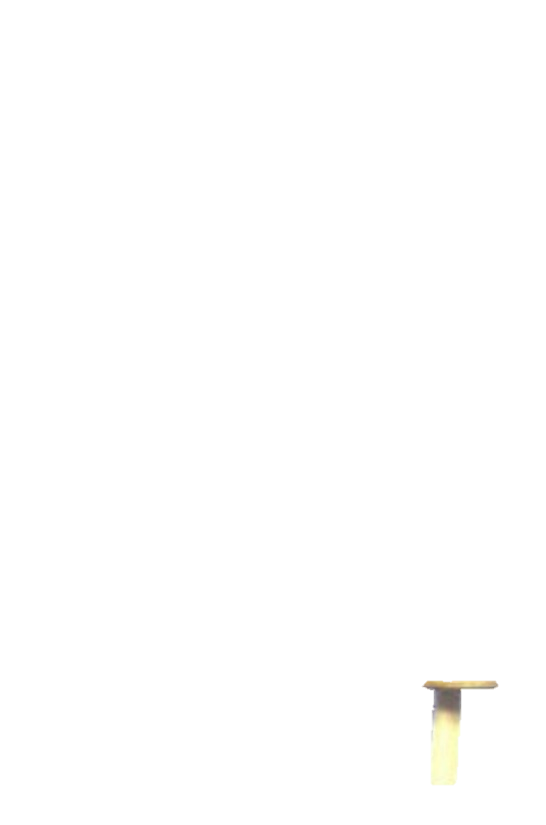 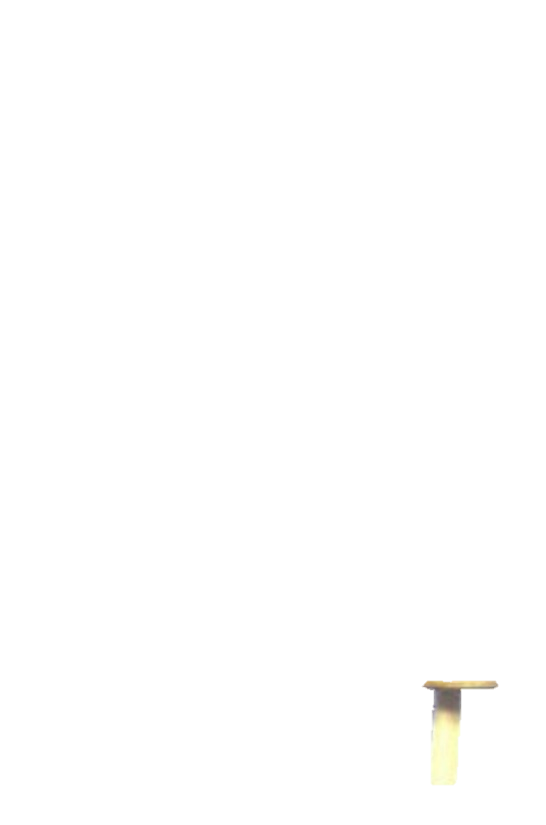 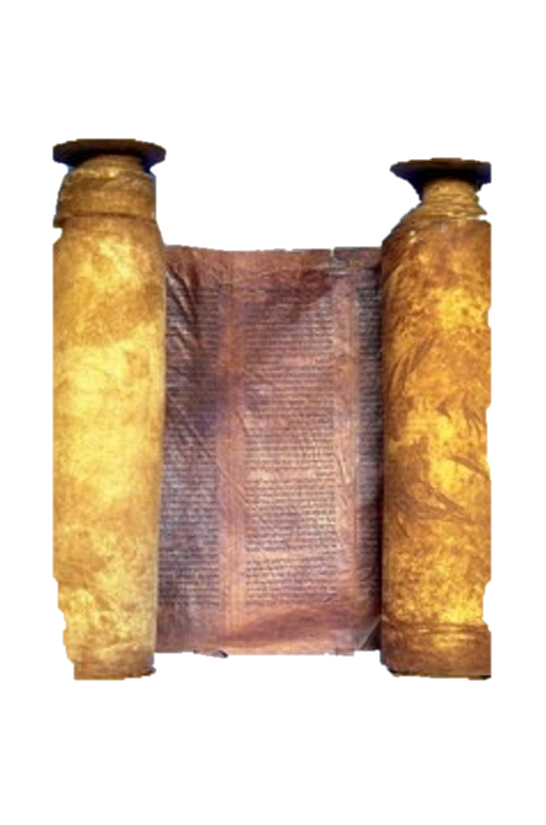 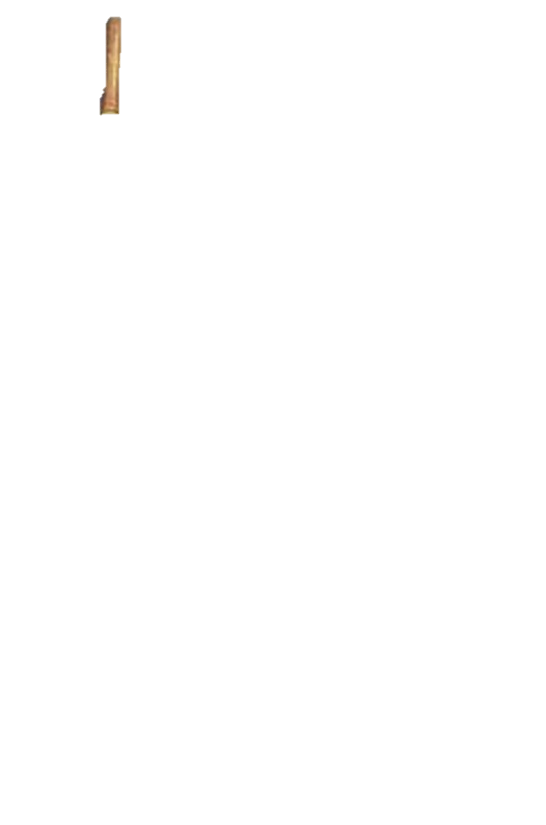 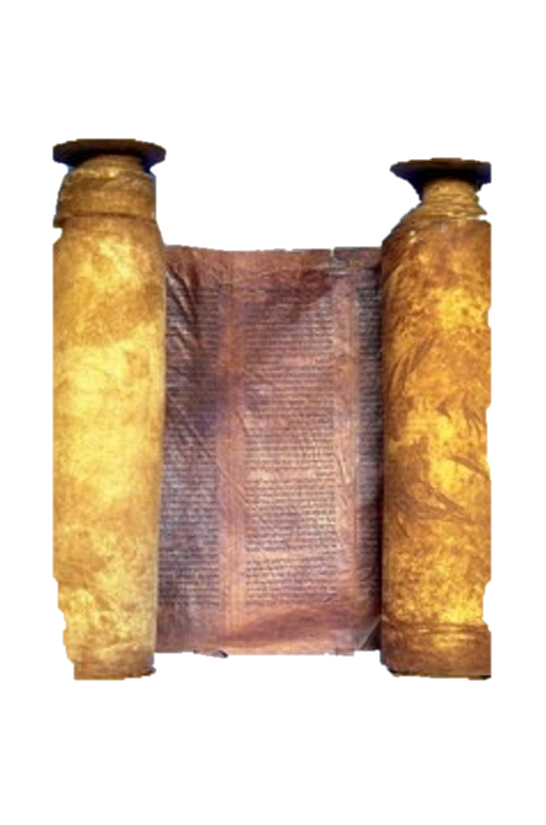 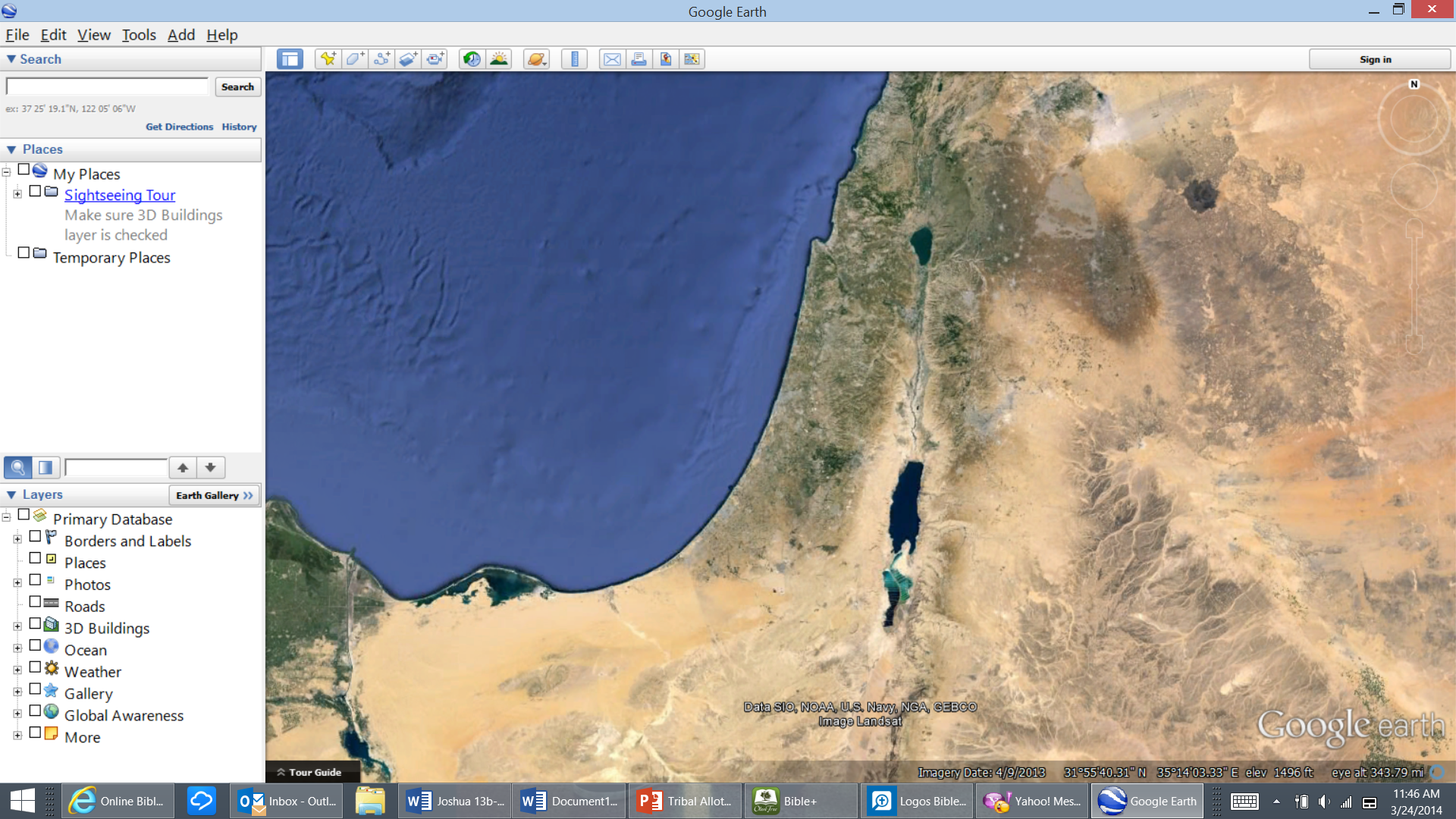 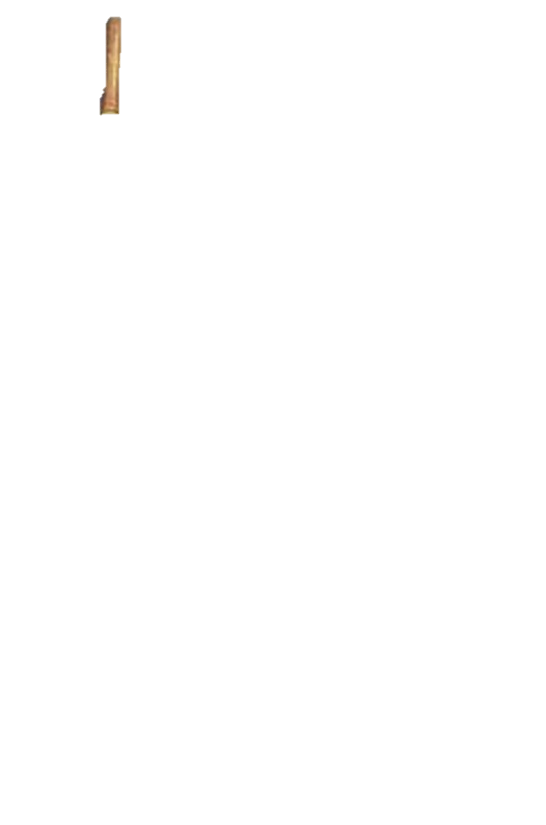 MANASSEH
GAD
REUBEN
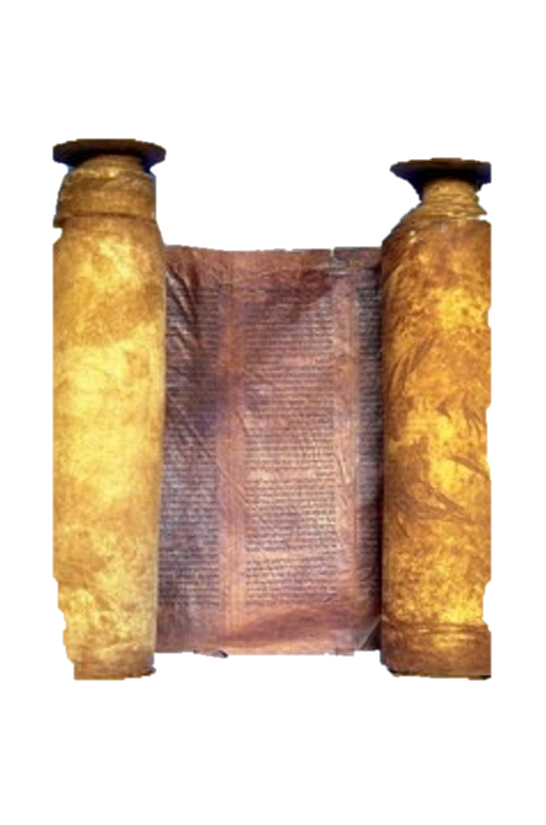 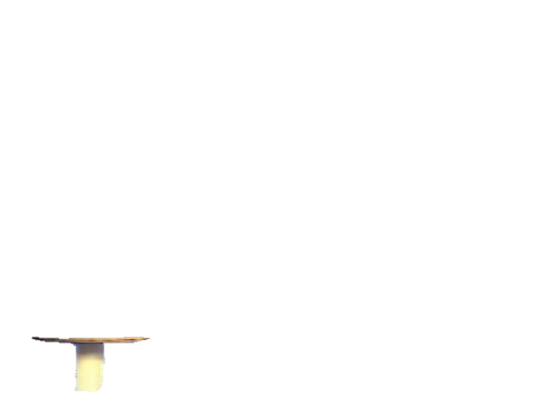 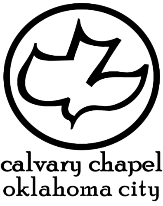 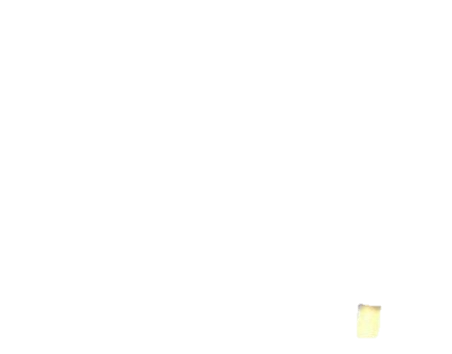 2 kings 8-10
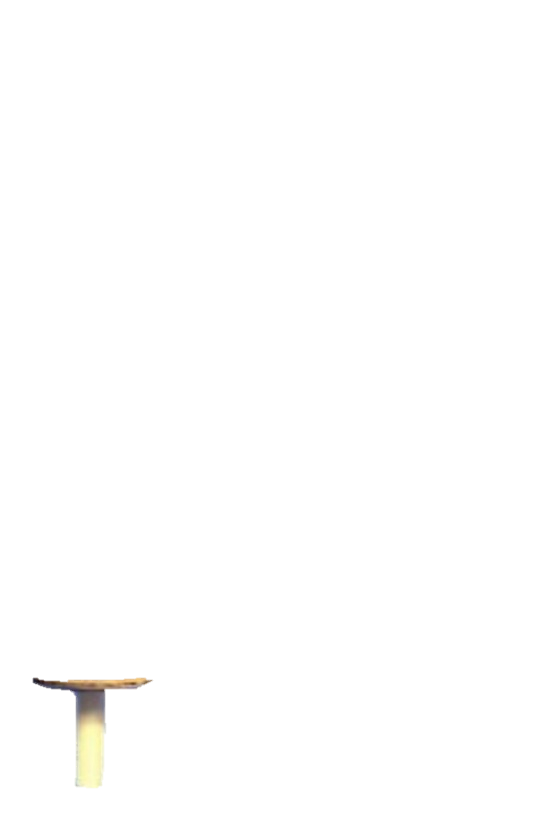 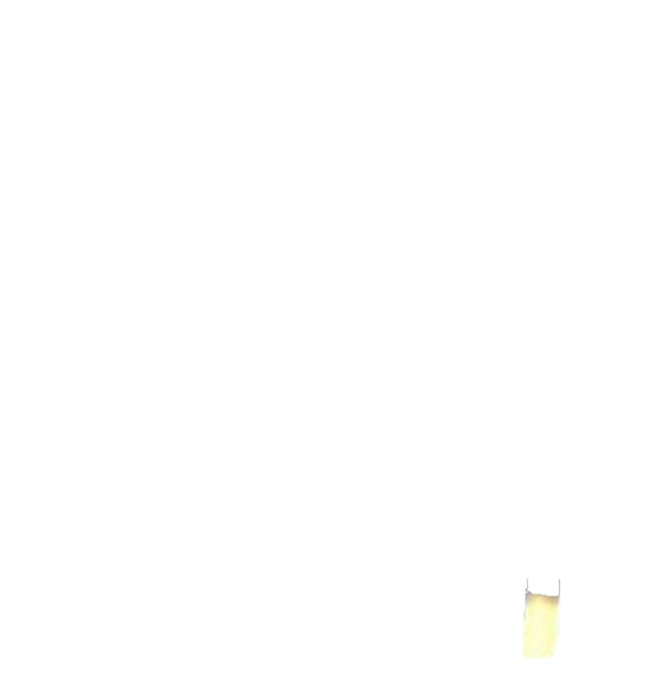 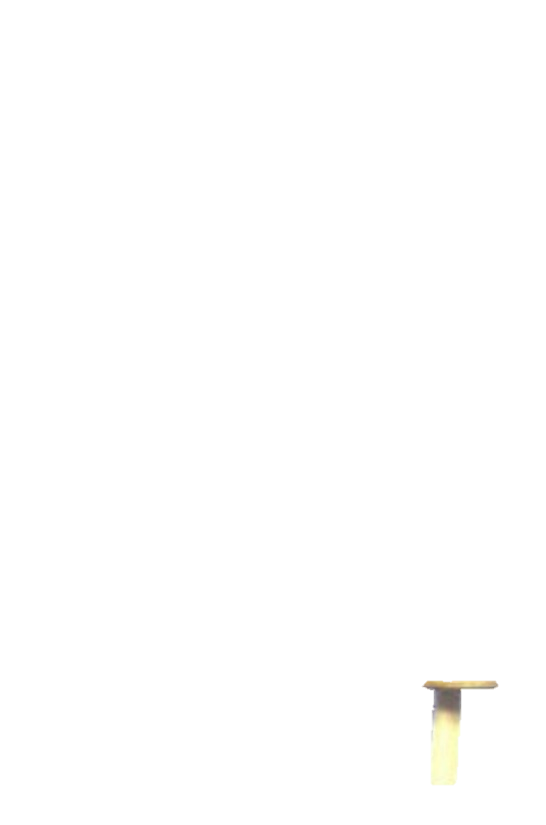 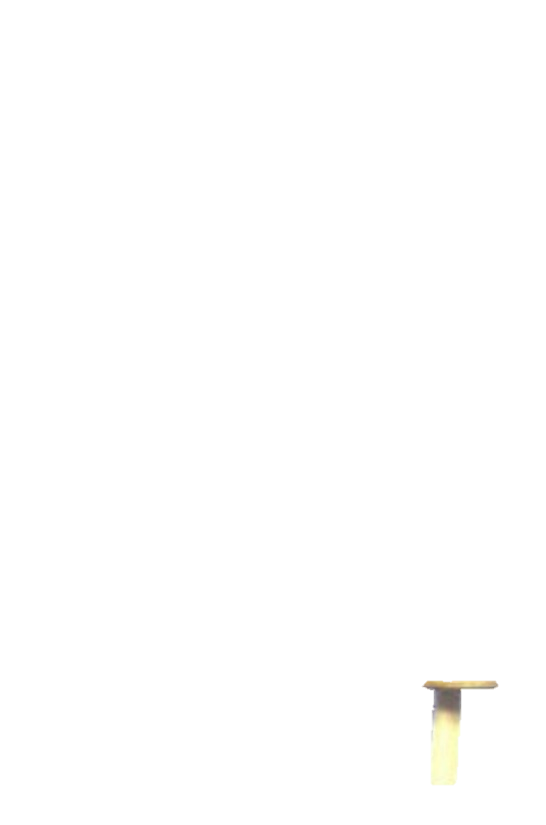 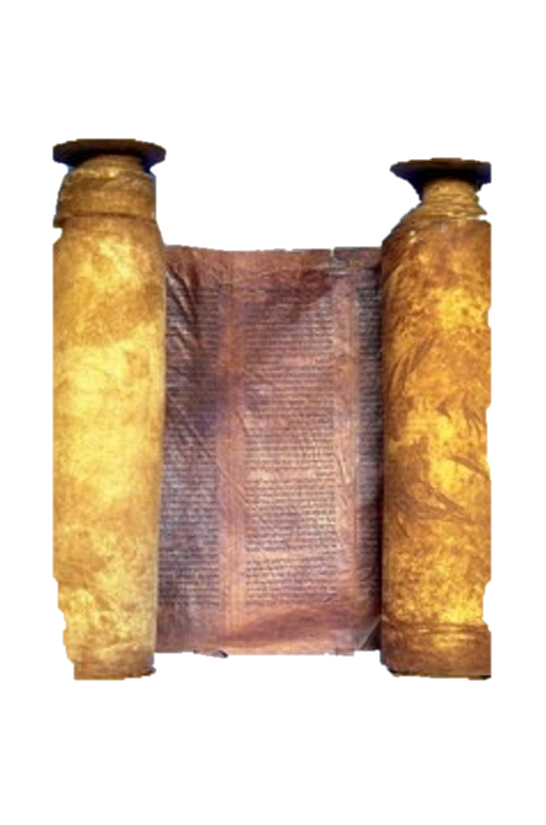 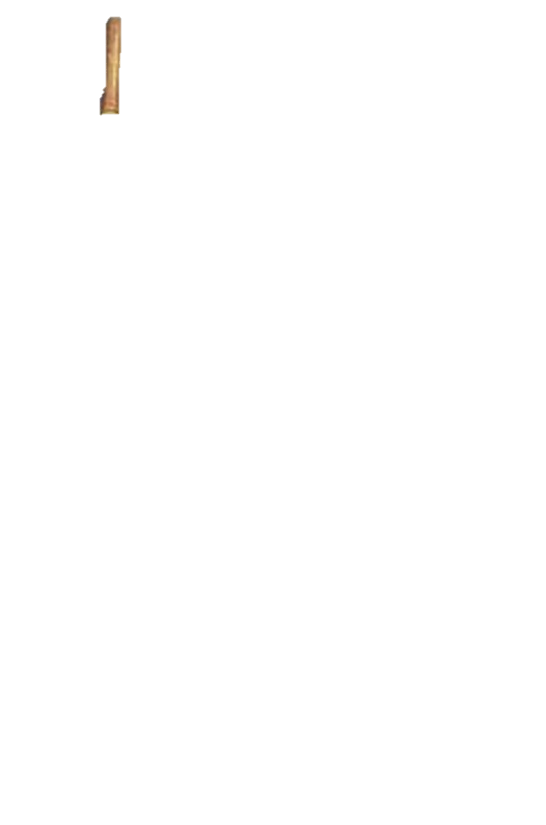 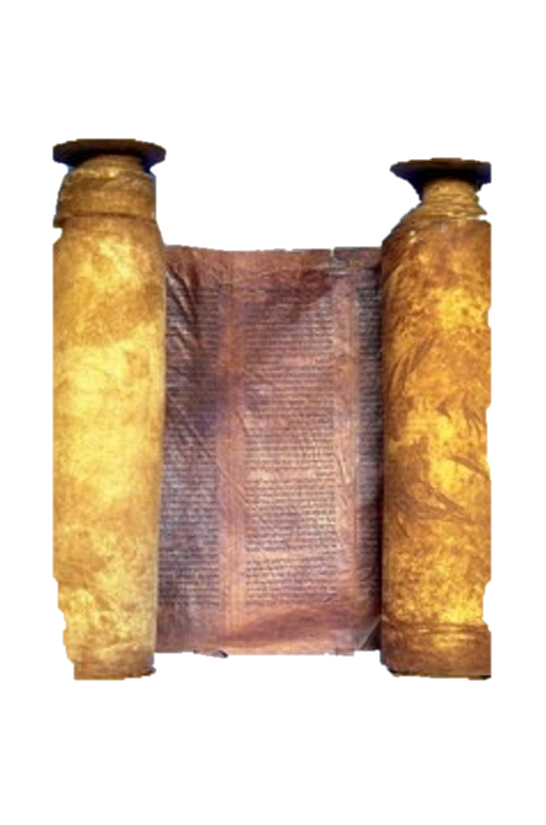 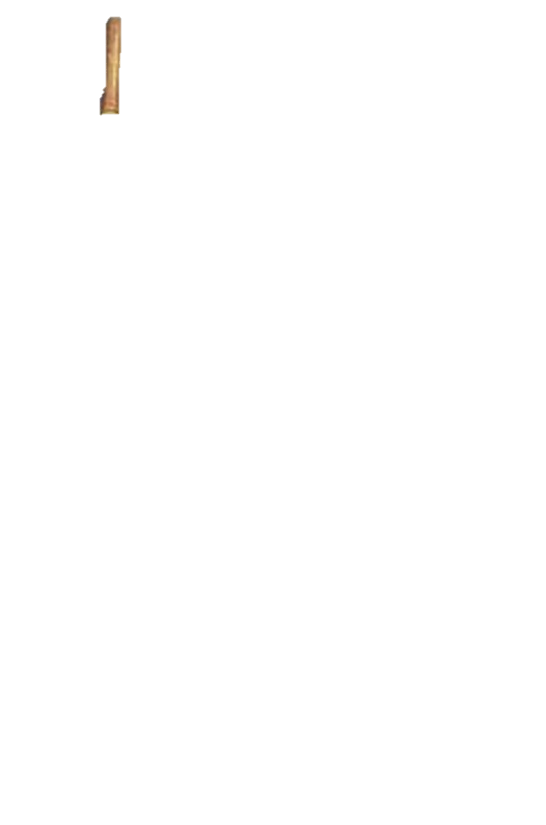 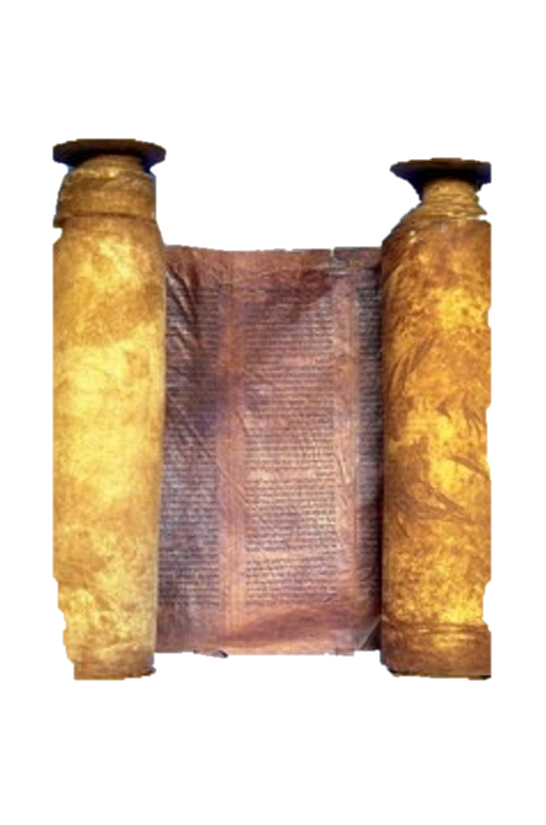 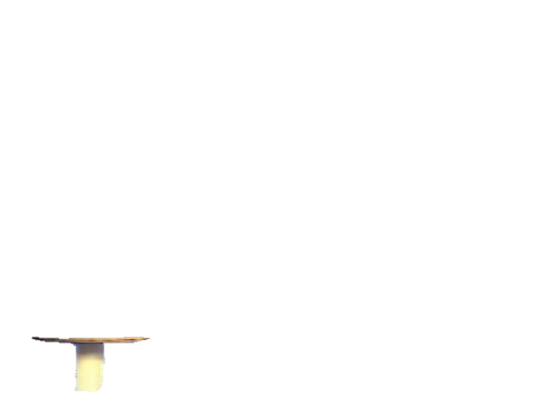 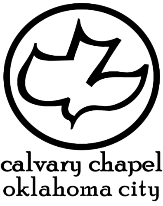 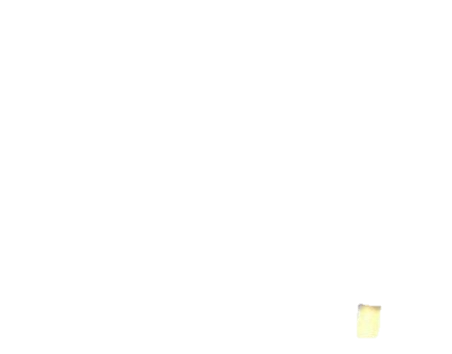 2 kings 8-10
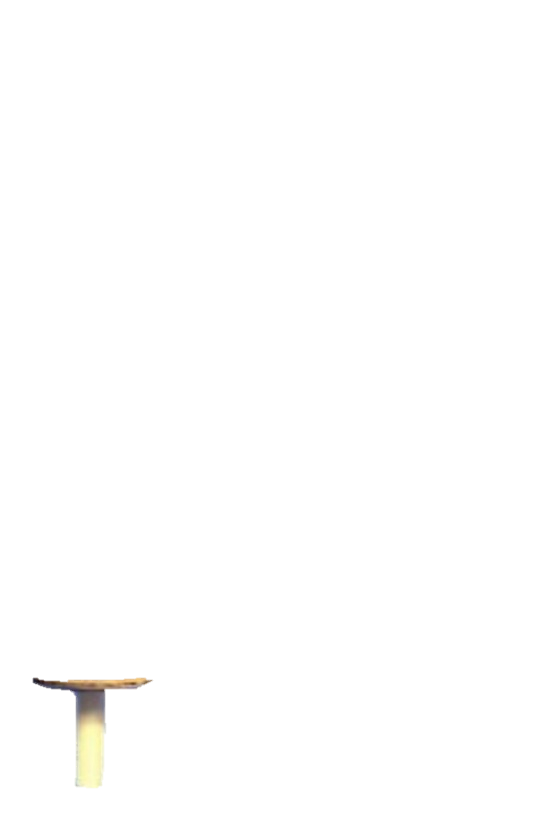 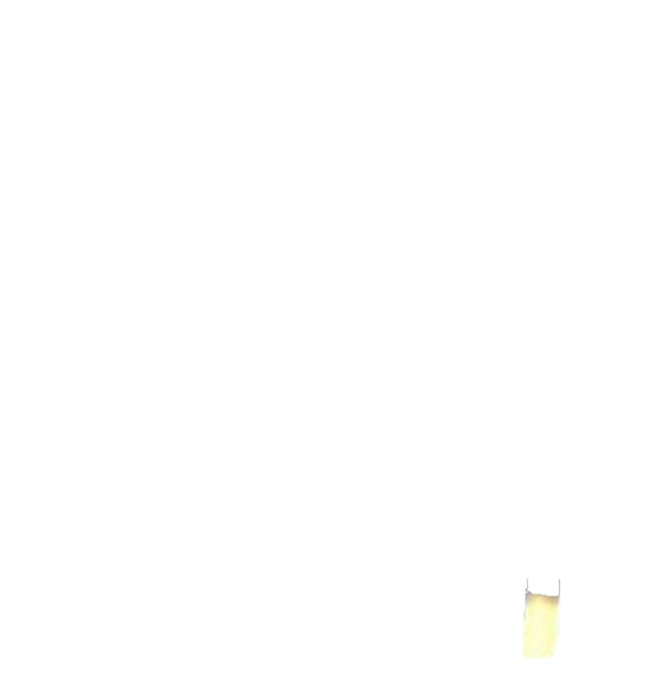 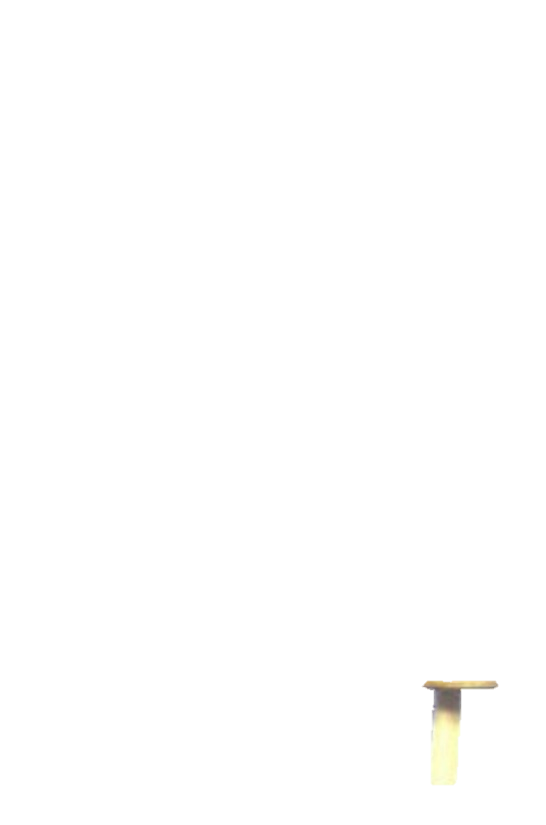 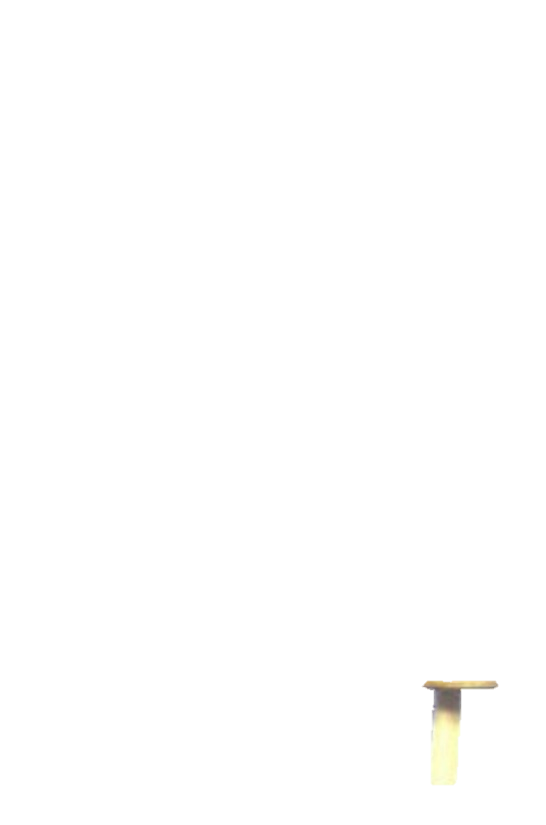 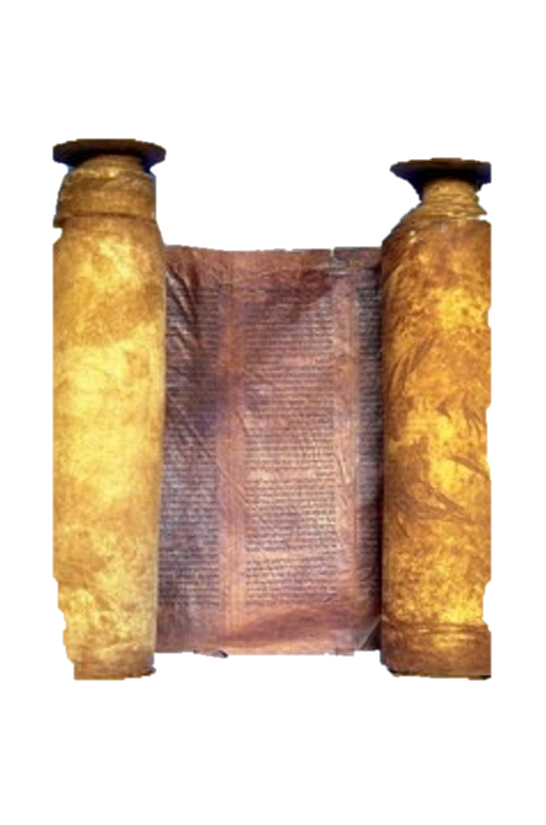 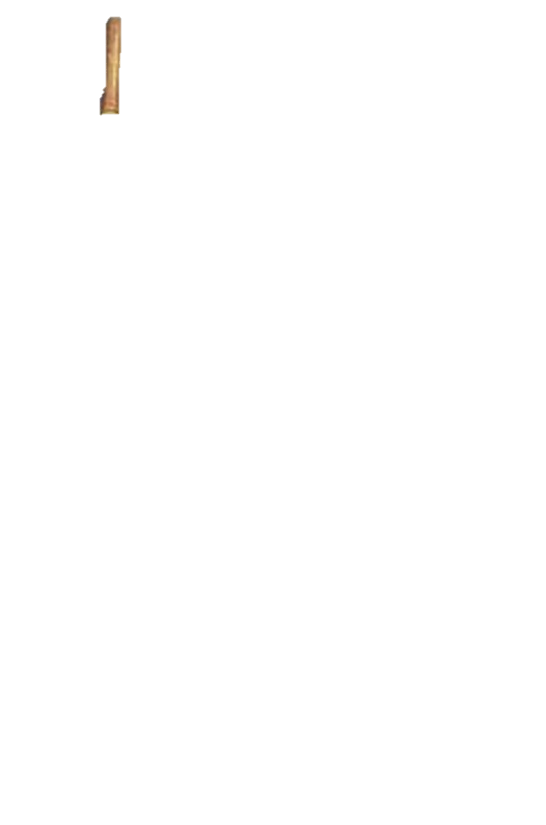 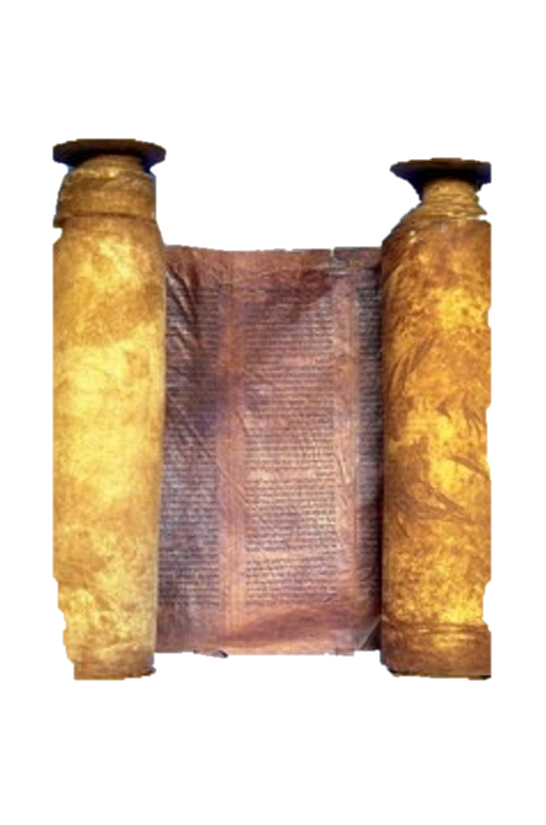 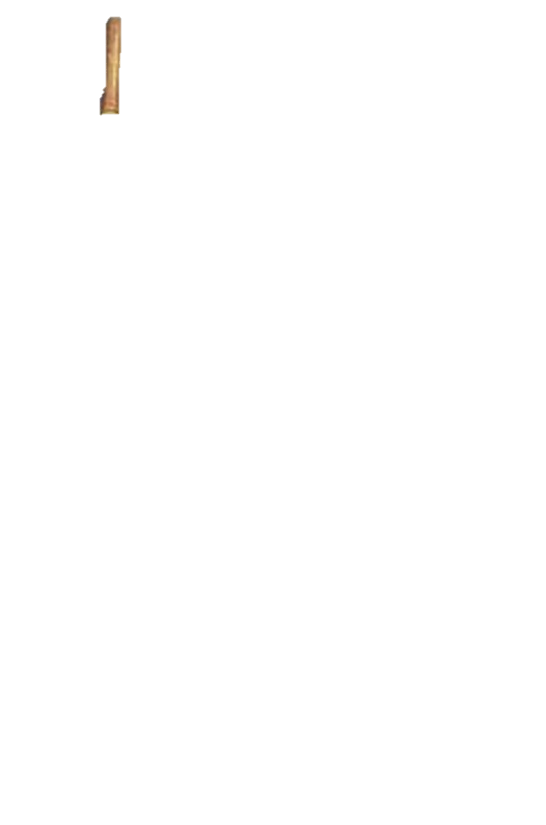 Hos. 1:4 ~ … I will avenge the bloodshed of Jezreel on the house of Jehu.
Eze. 33:11 ~ “As I live!” declares the Lord God, “I take no pleasure in the death of the wicked, but rather that the wicked turn from his way and live.”
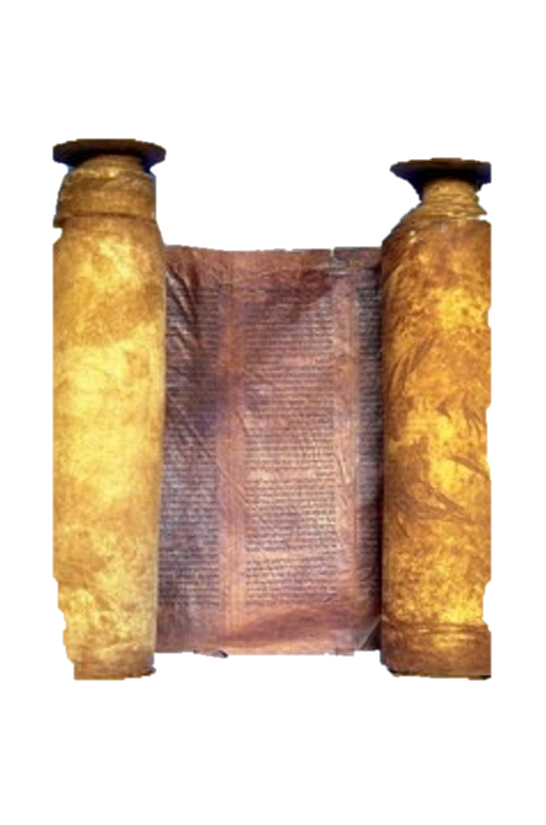 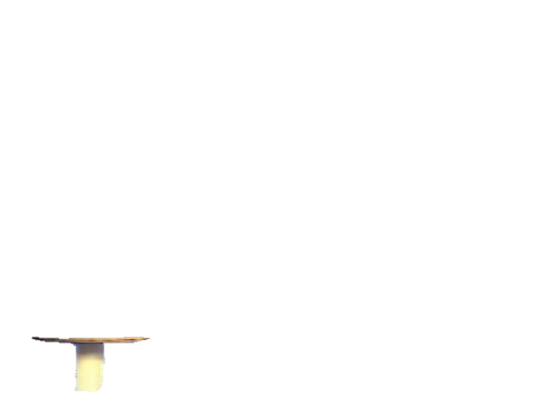 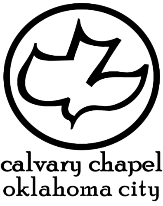 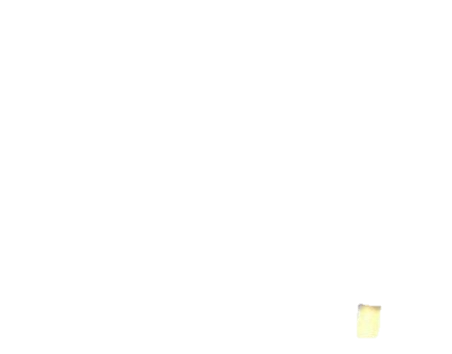 2 kings 8-10
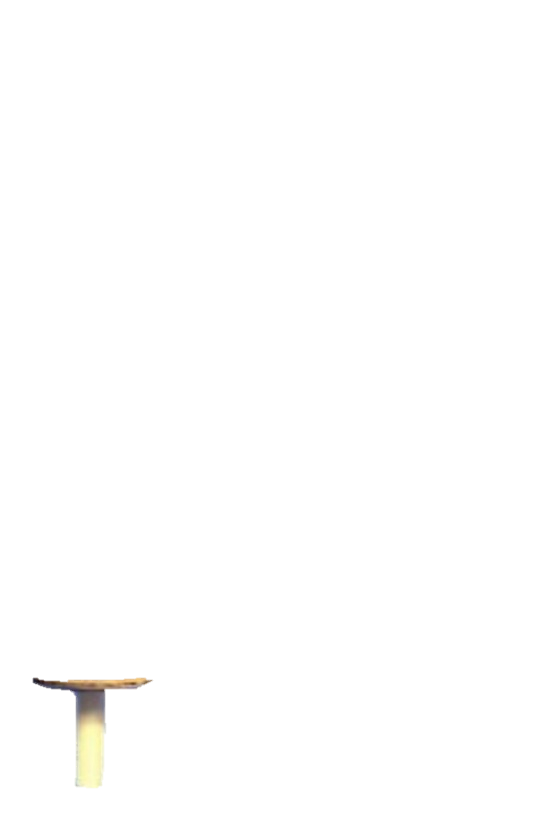 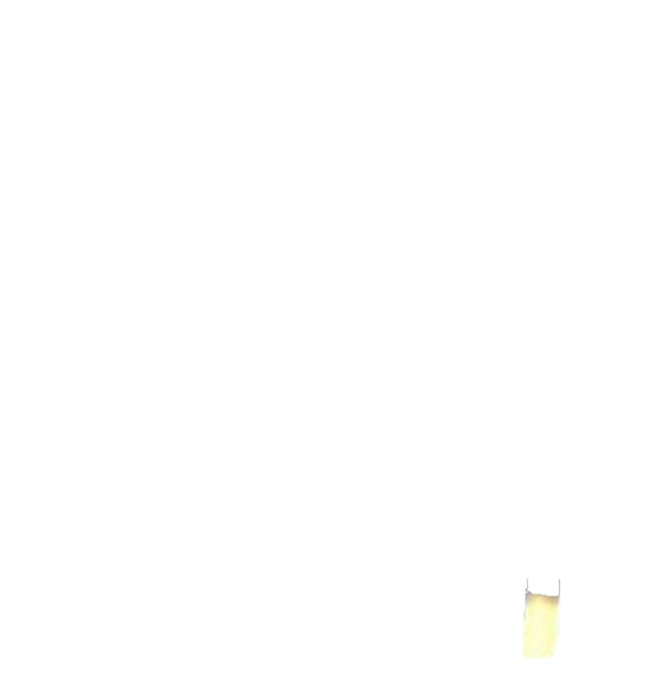 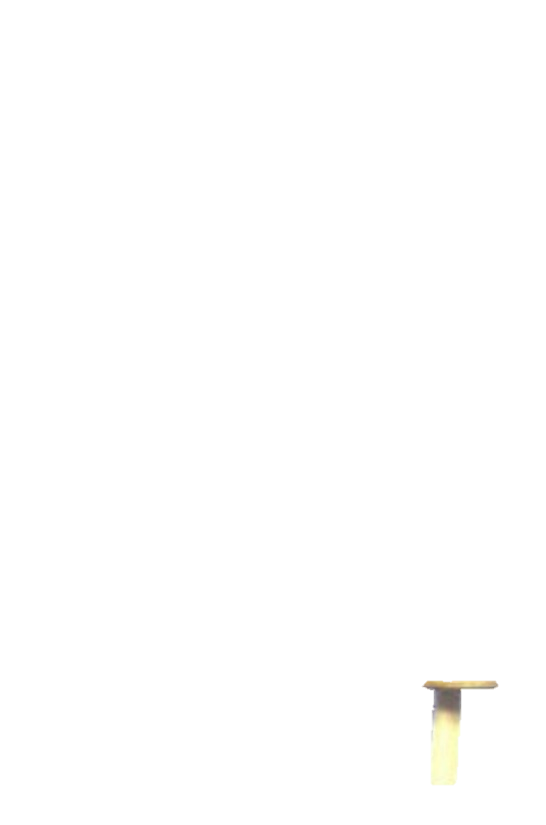 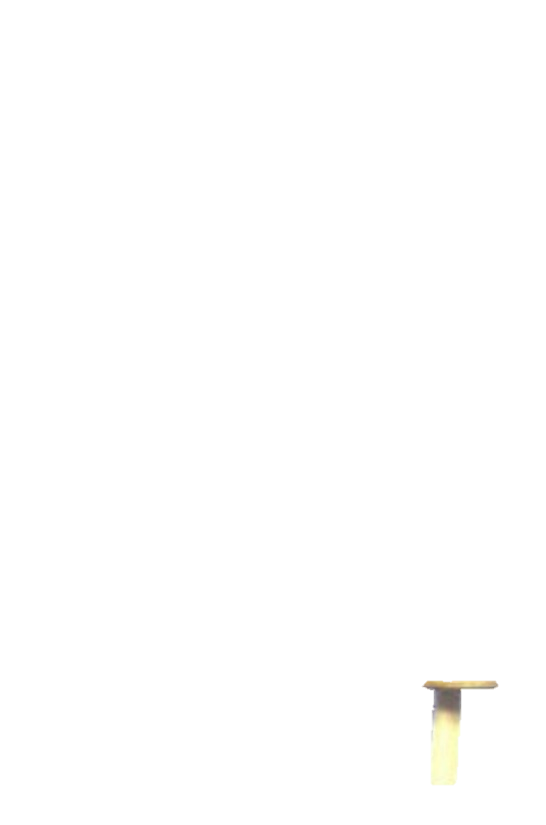 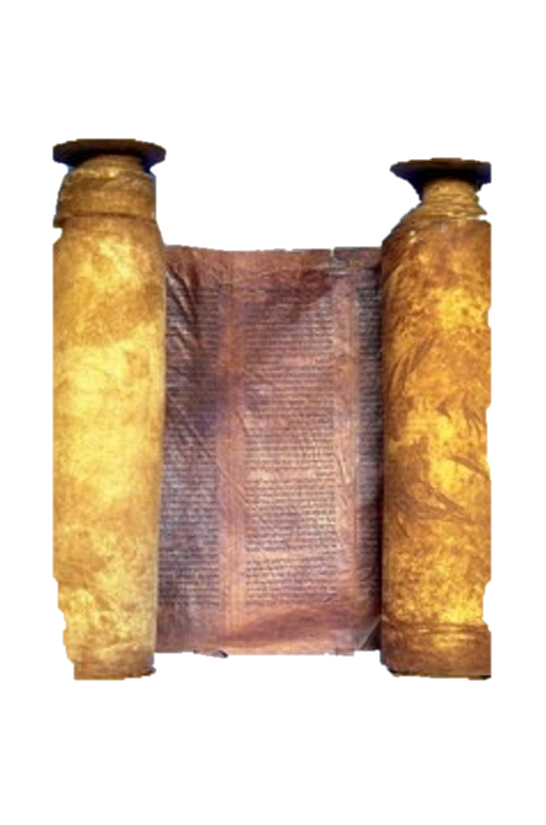 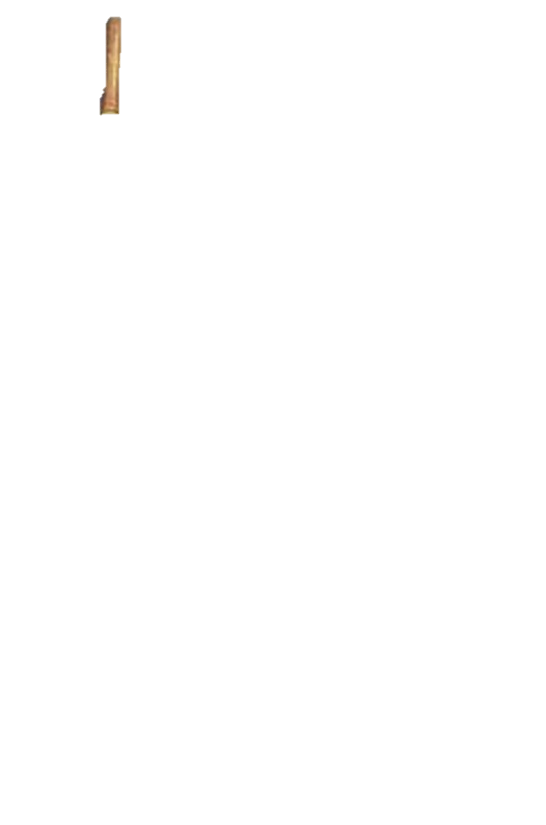 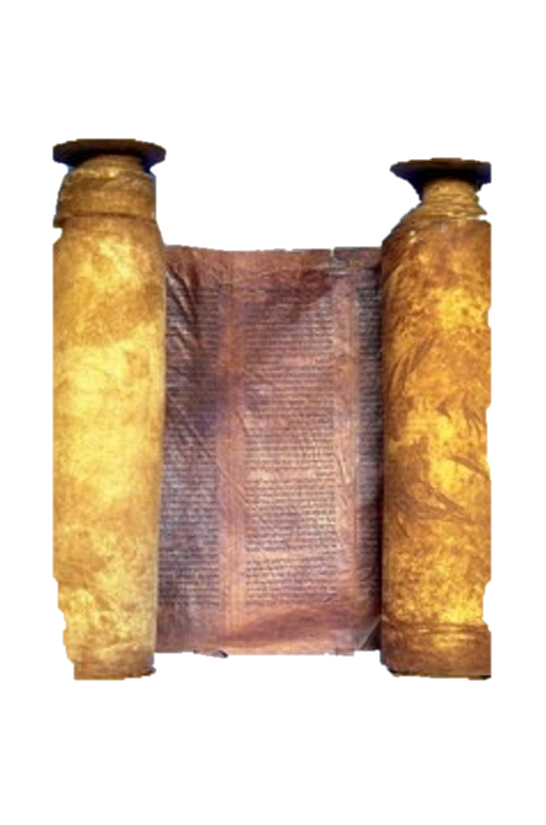 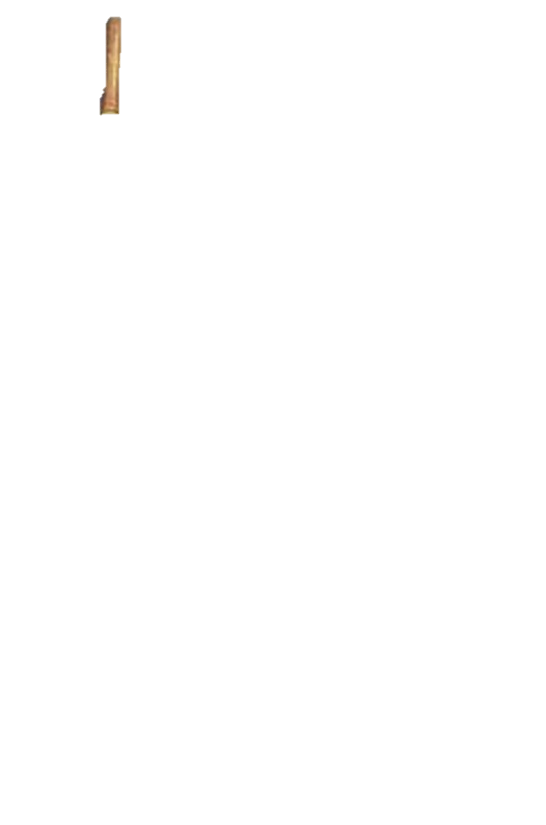 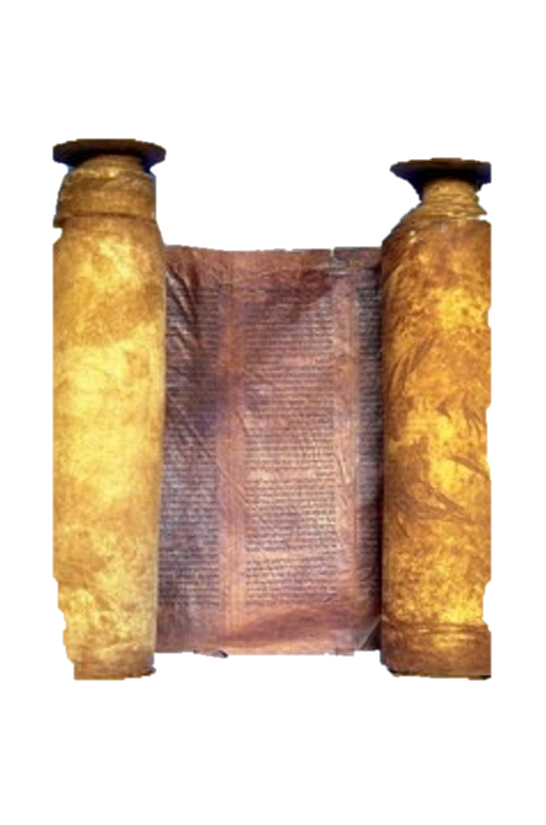 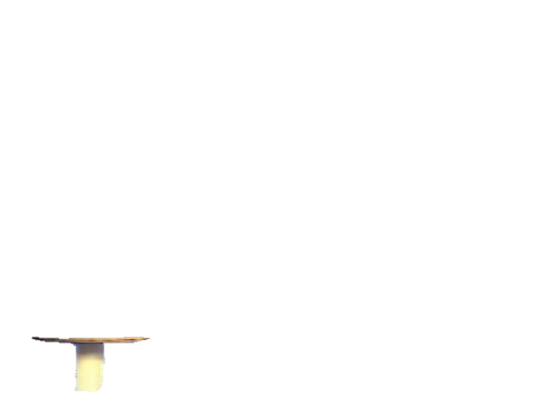 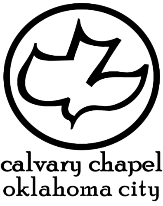 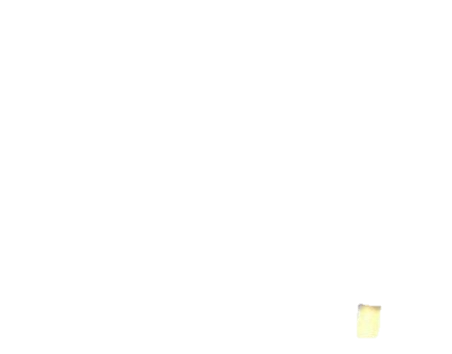 2 kings 8-10
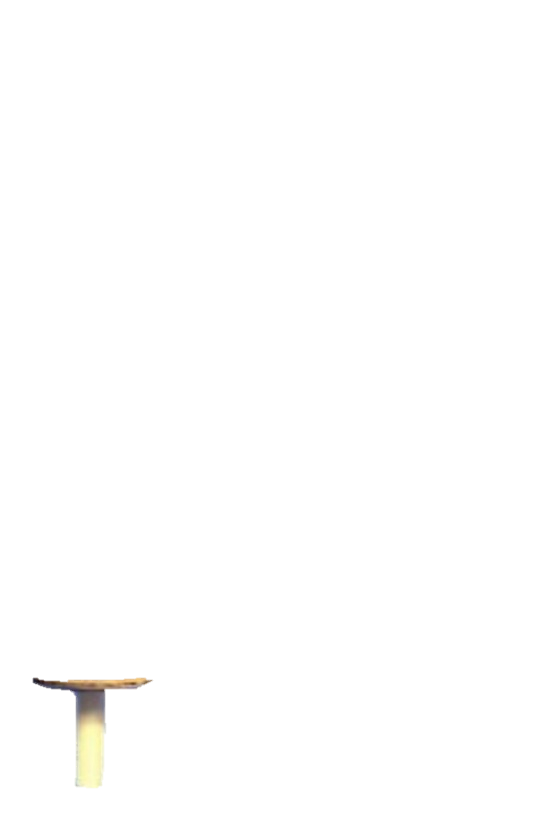 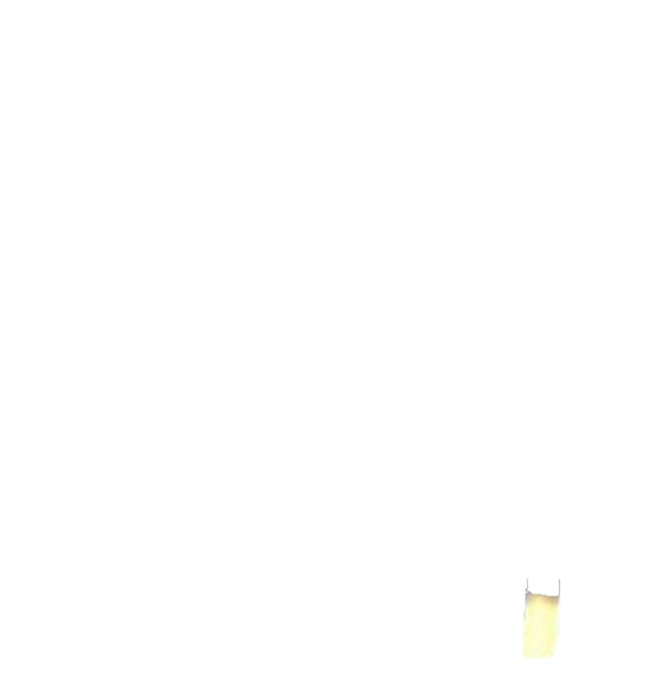 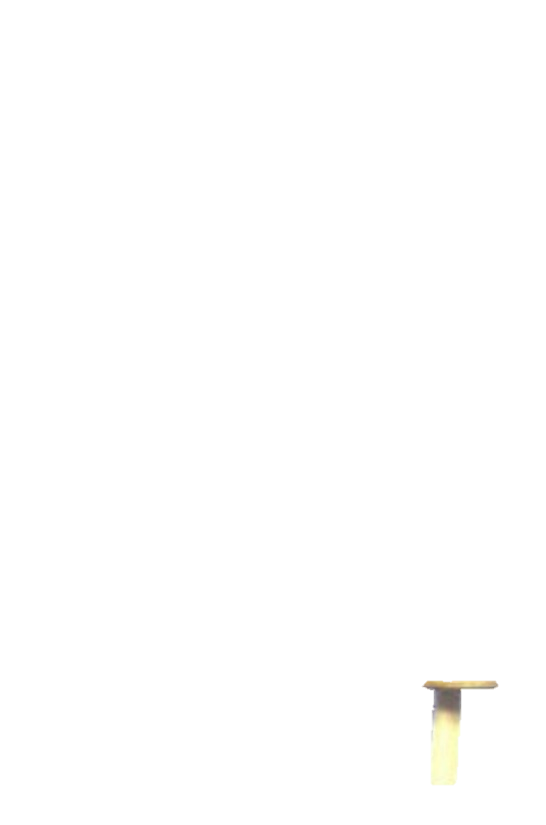 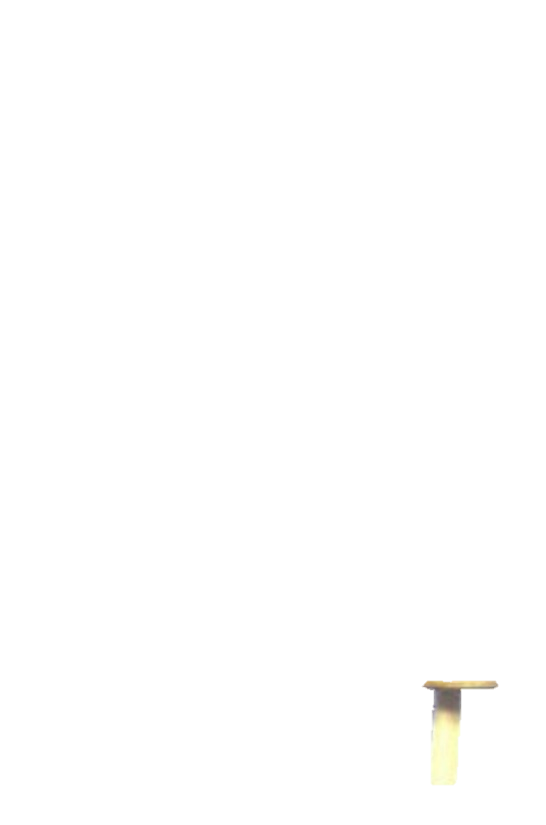